صفحة
١١
الفصل
الأشكال الهندسية
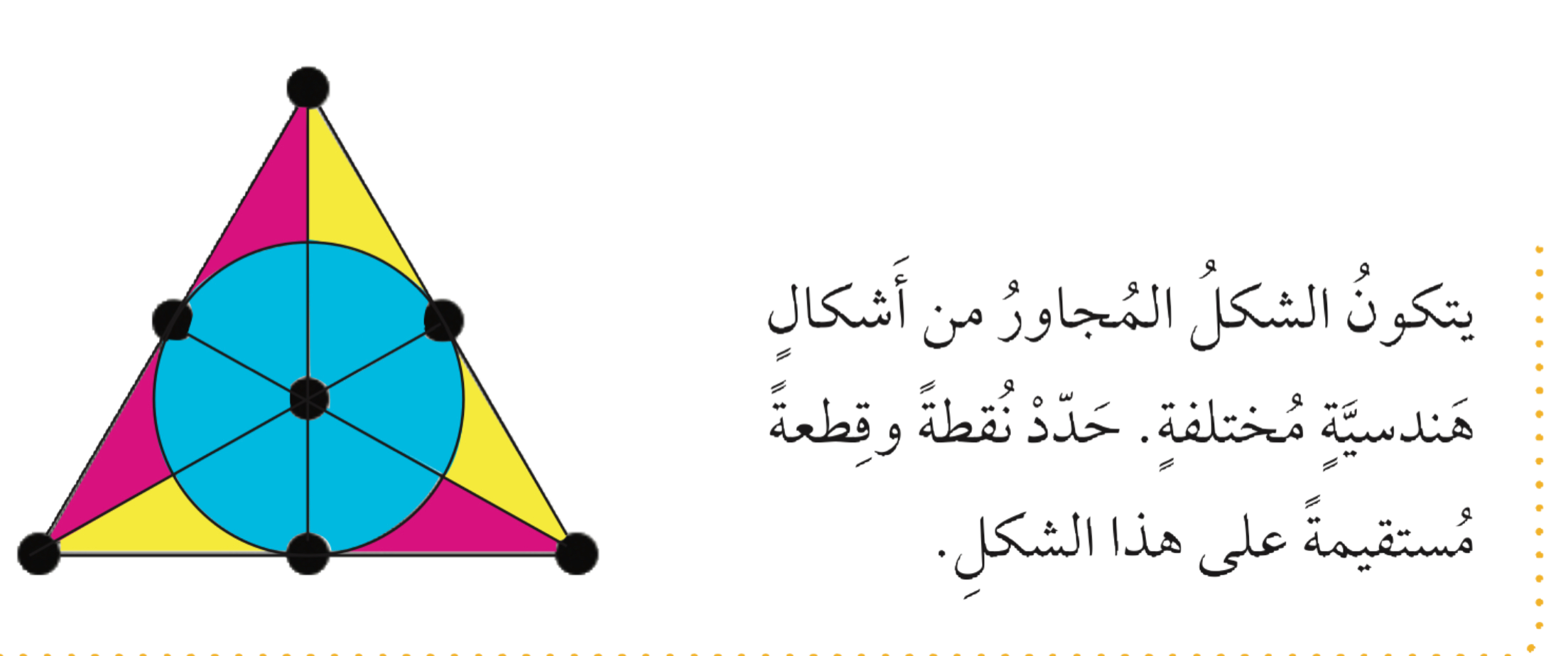 الفصل الحادي عشر:الأشكال الهندسية
١١-٨ الدوران في المستوى الإحداثي
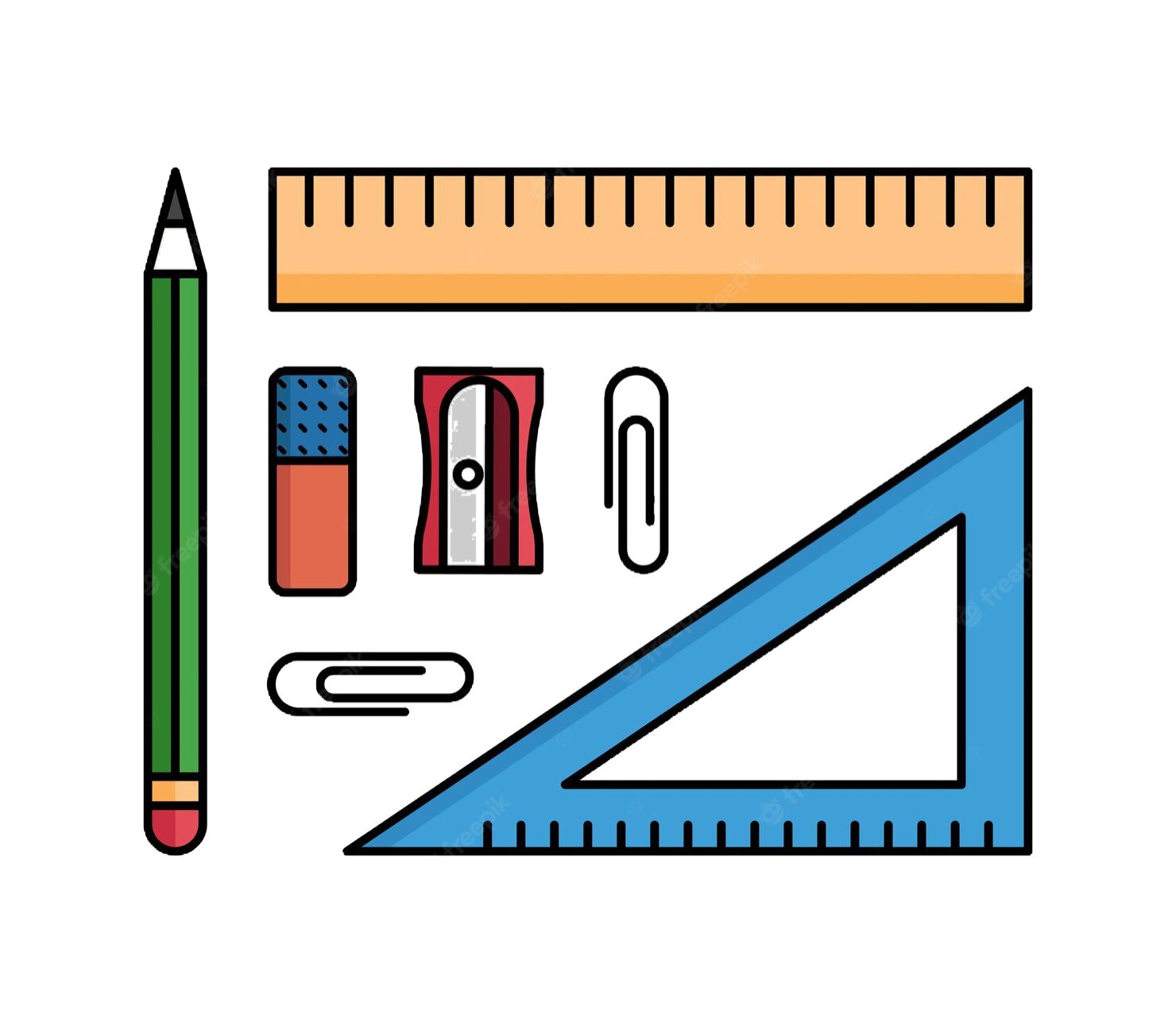 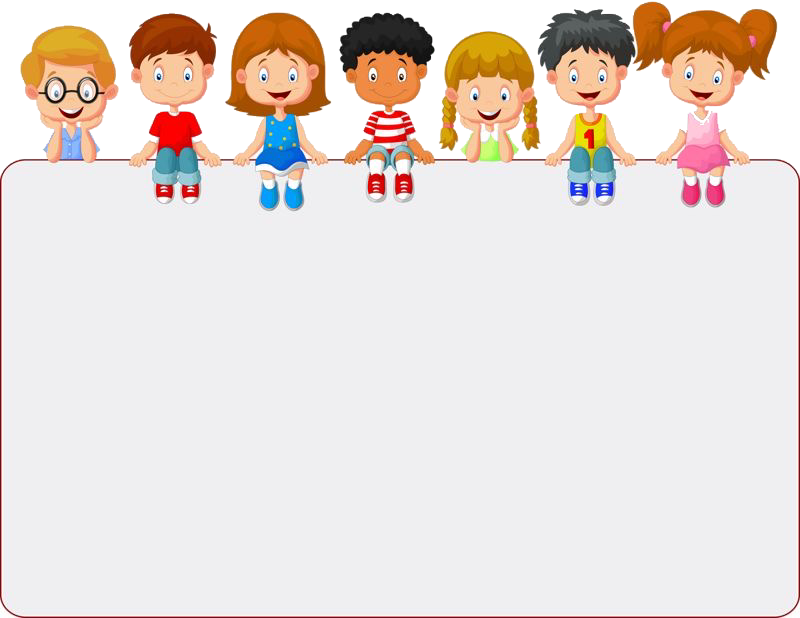 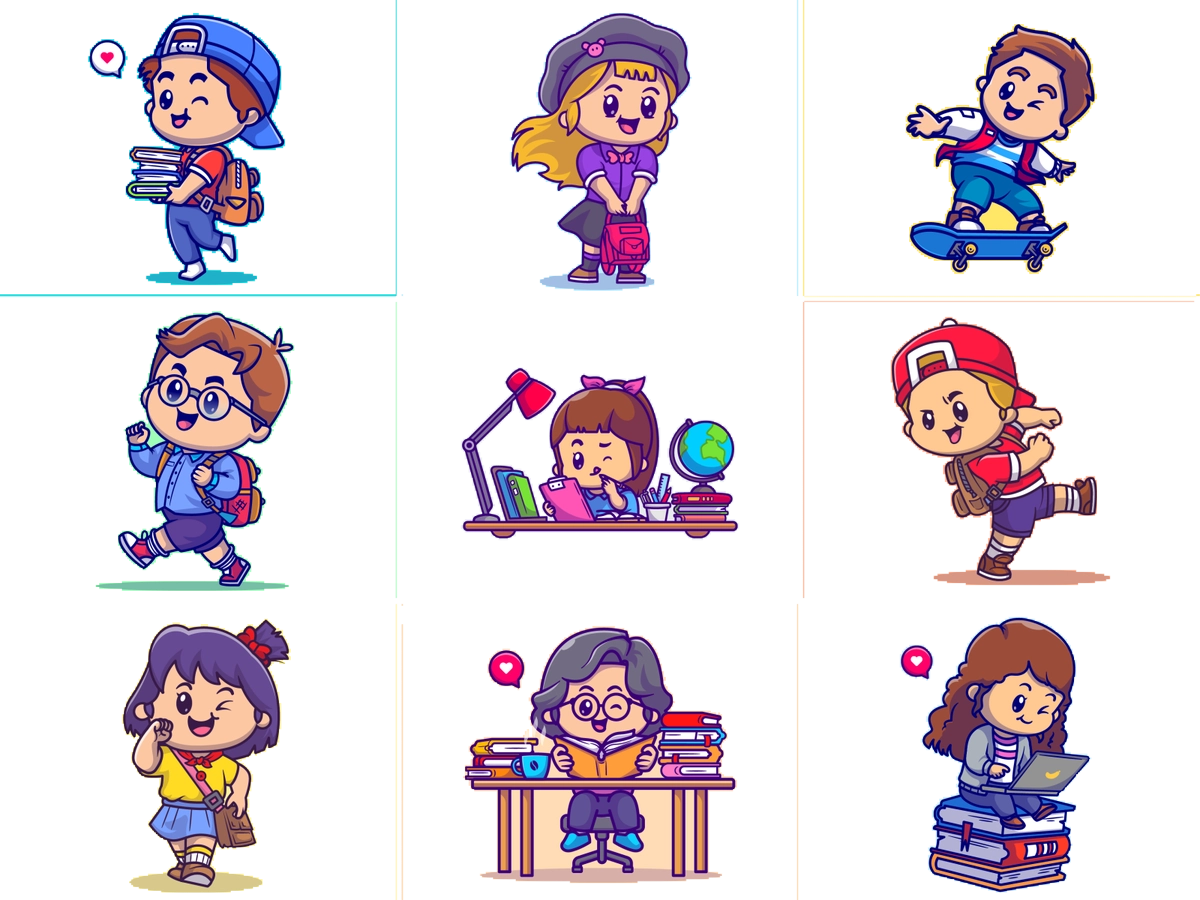 جدول التعلم
ماذا أعرف
ماذا تعلمت
ماذا أريد أن أعرف
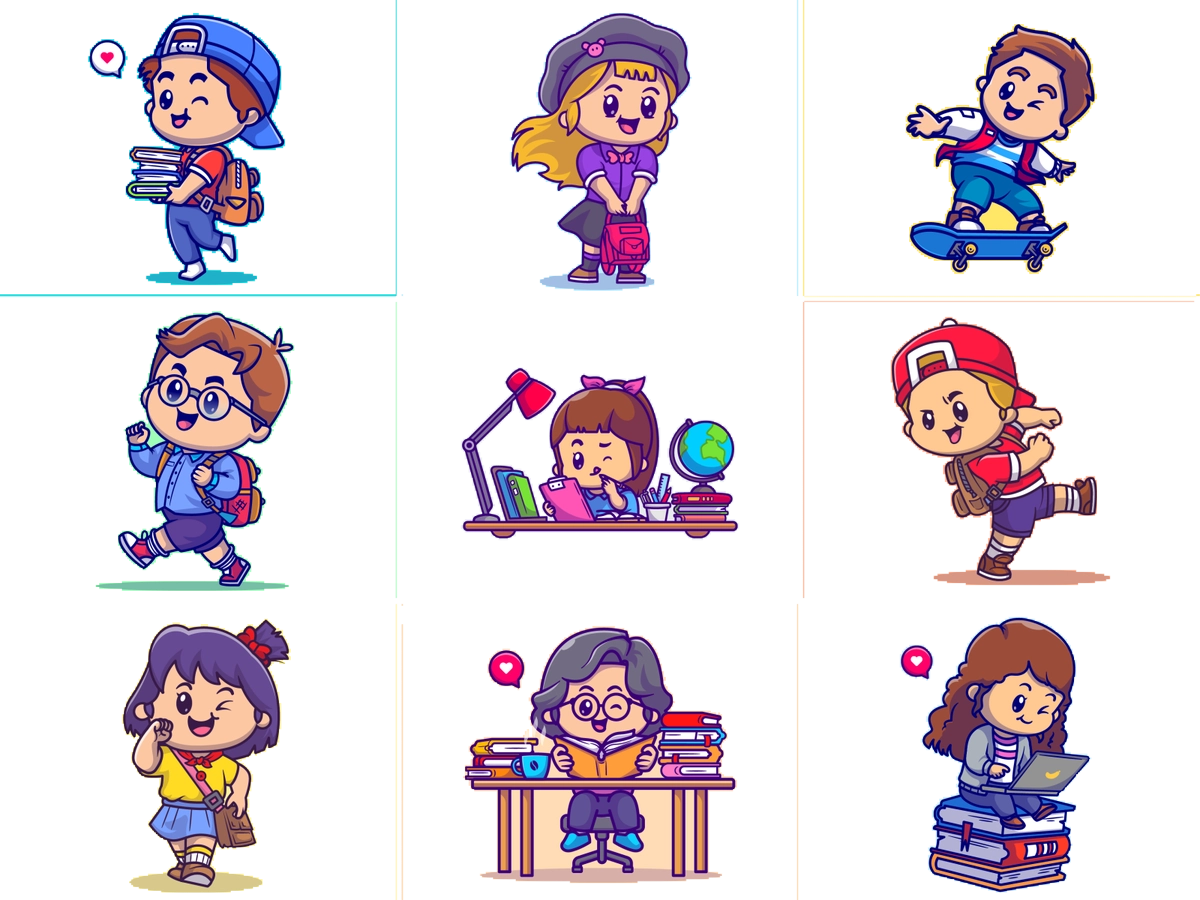 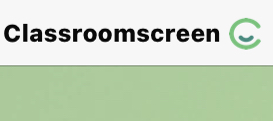 أدوات
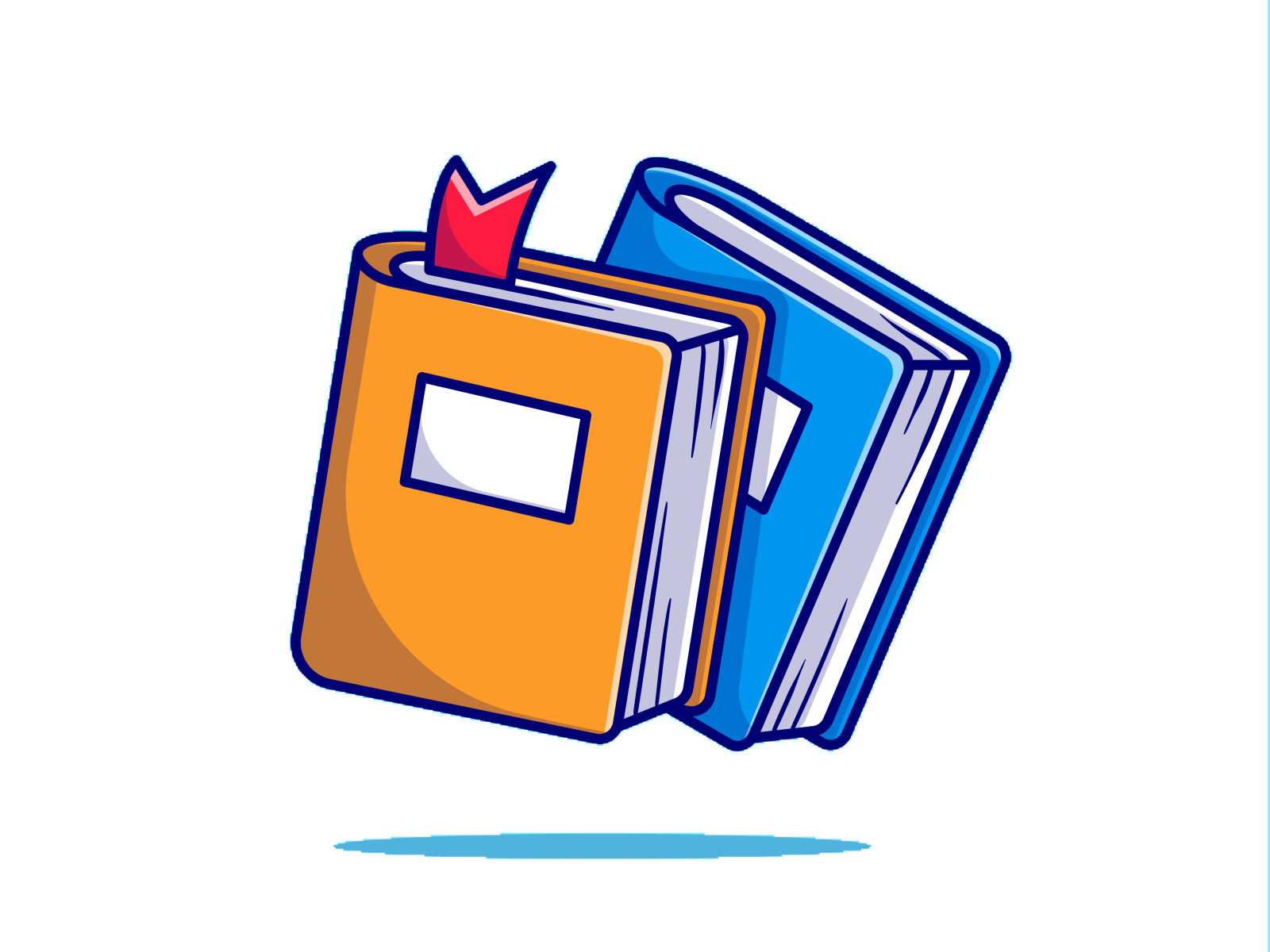 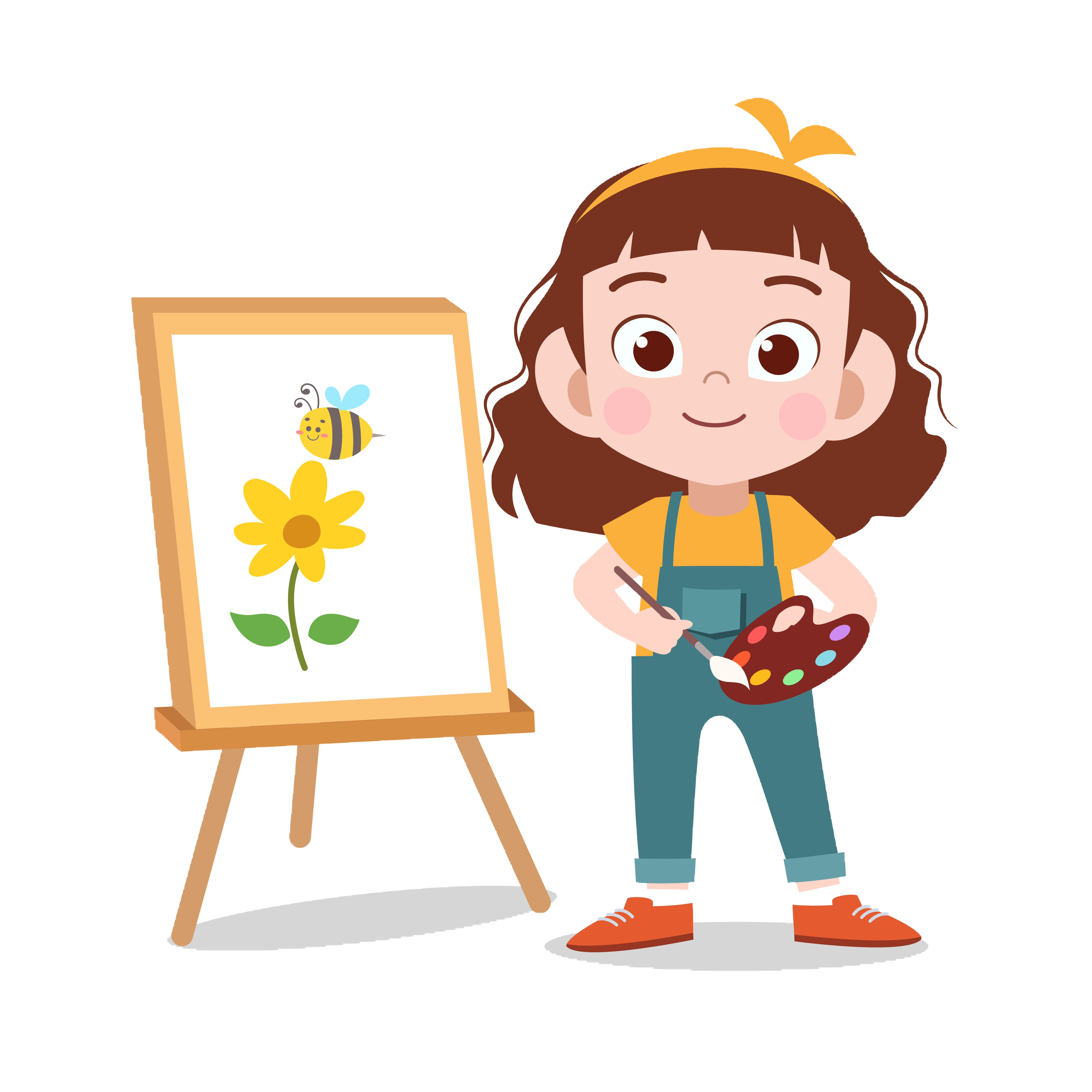 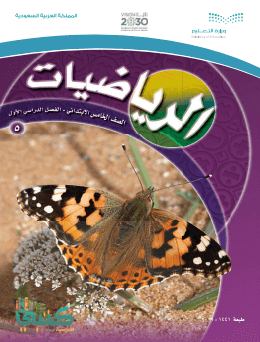 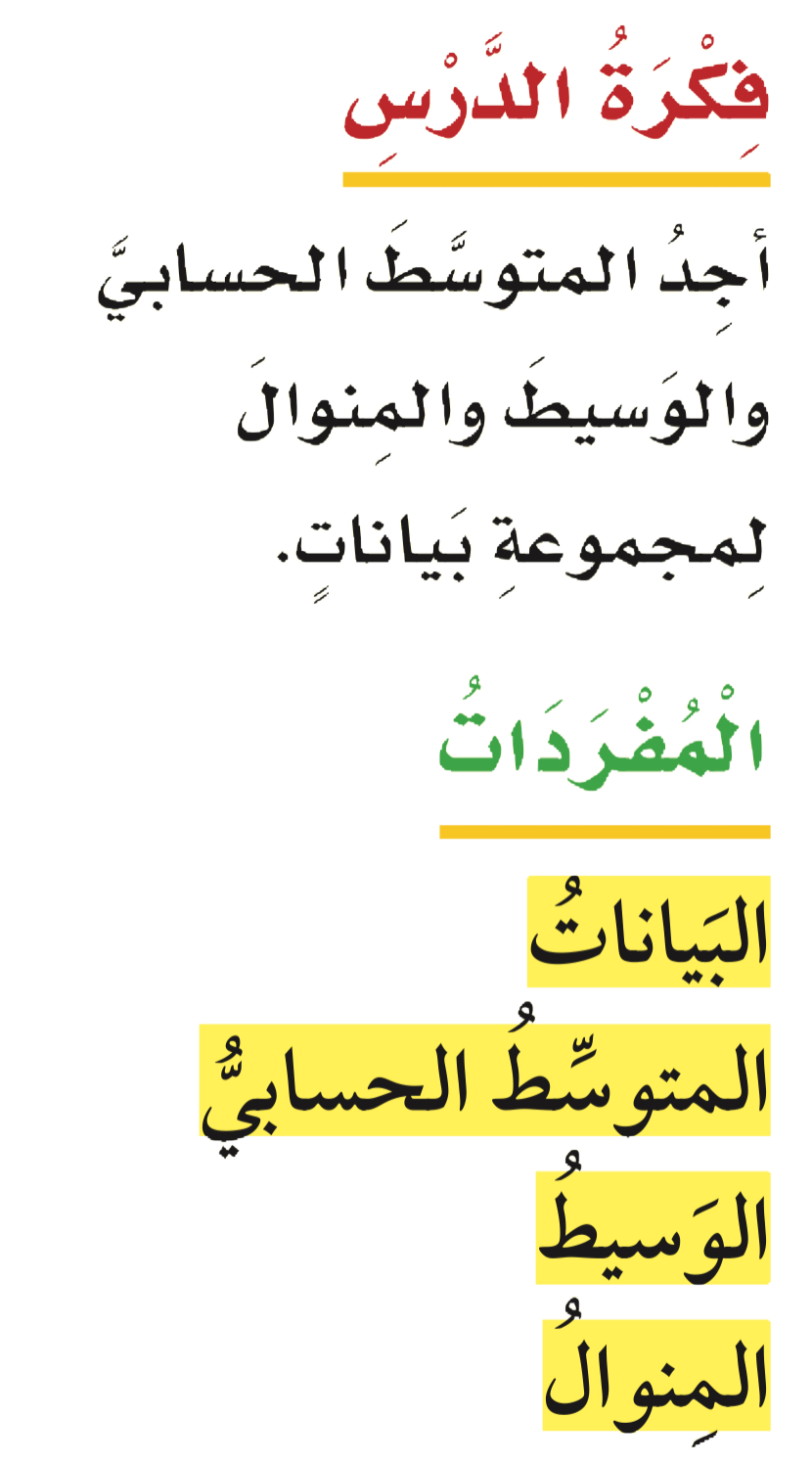 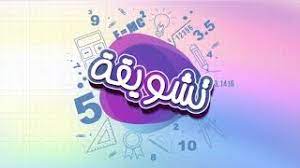 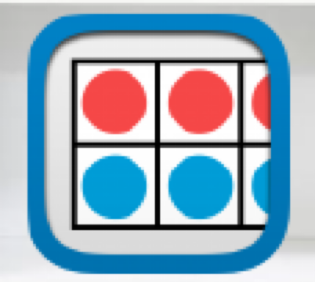 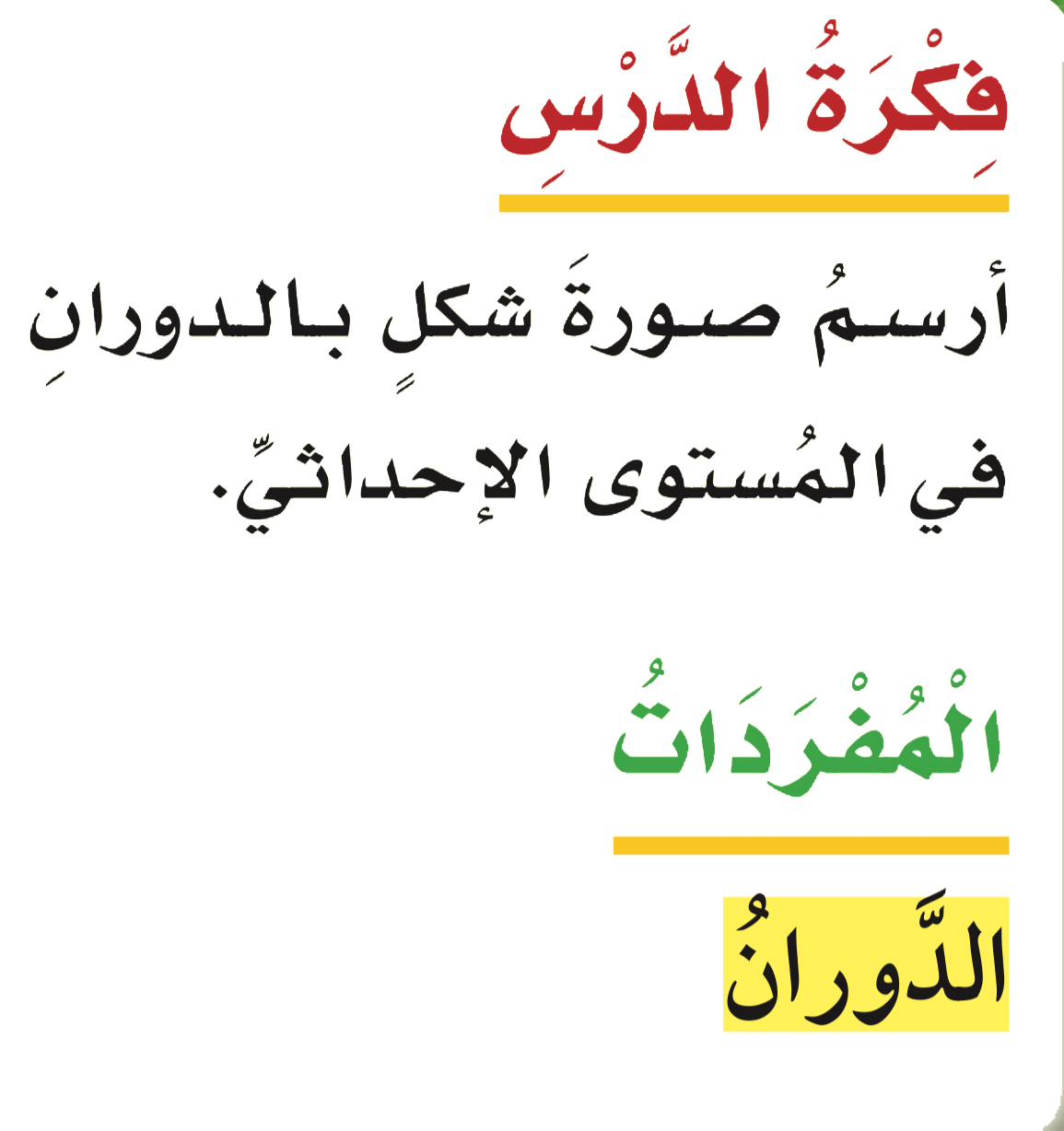 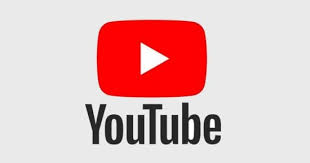 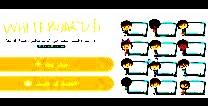 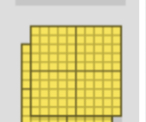 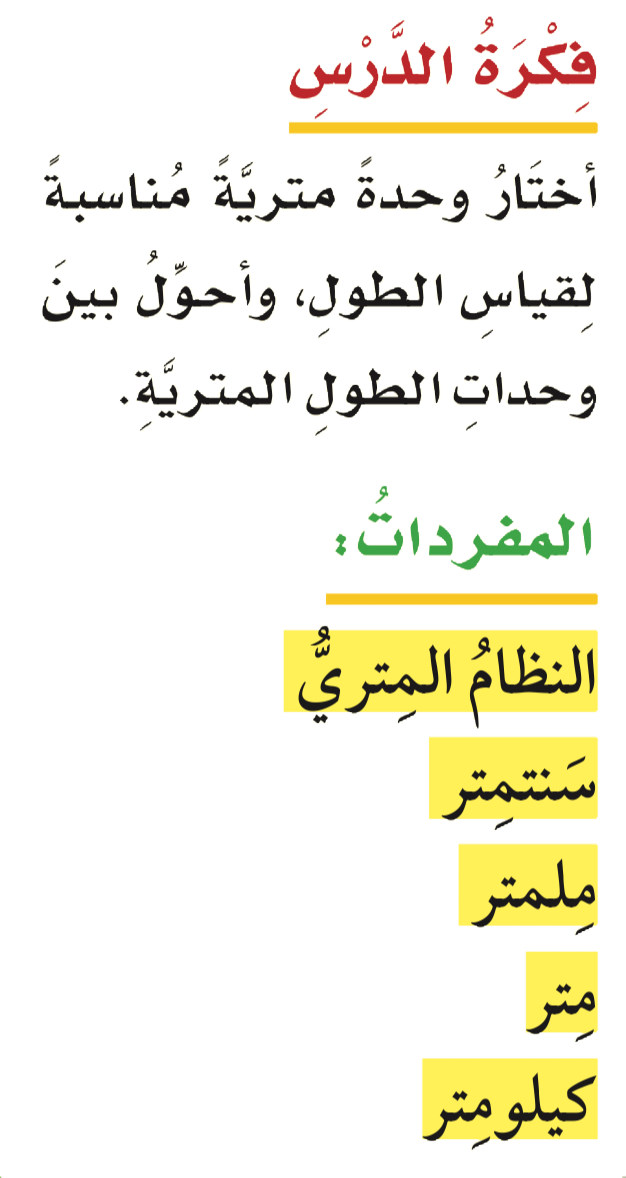 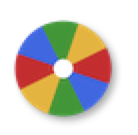 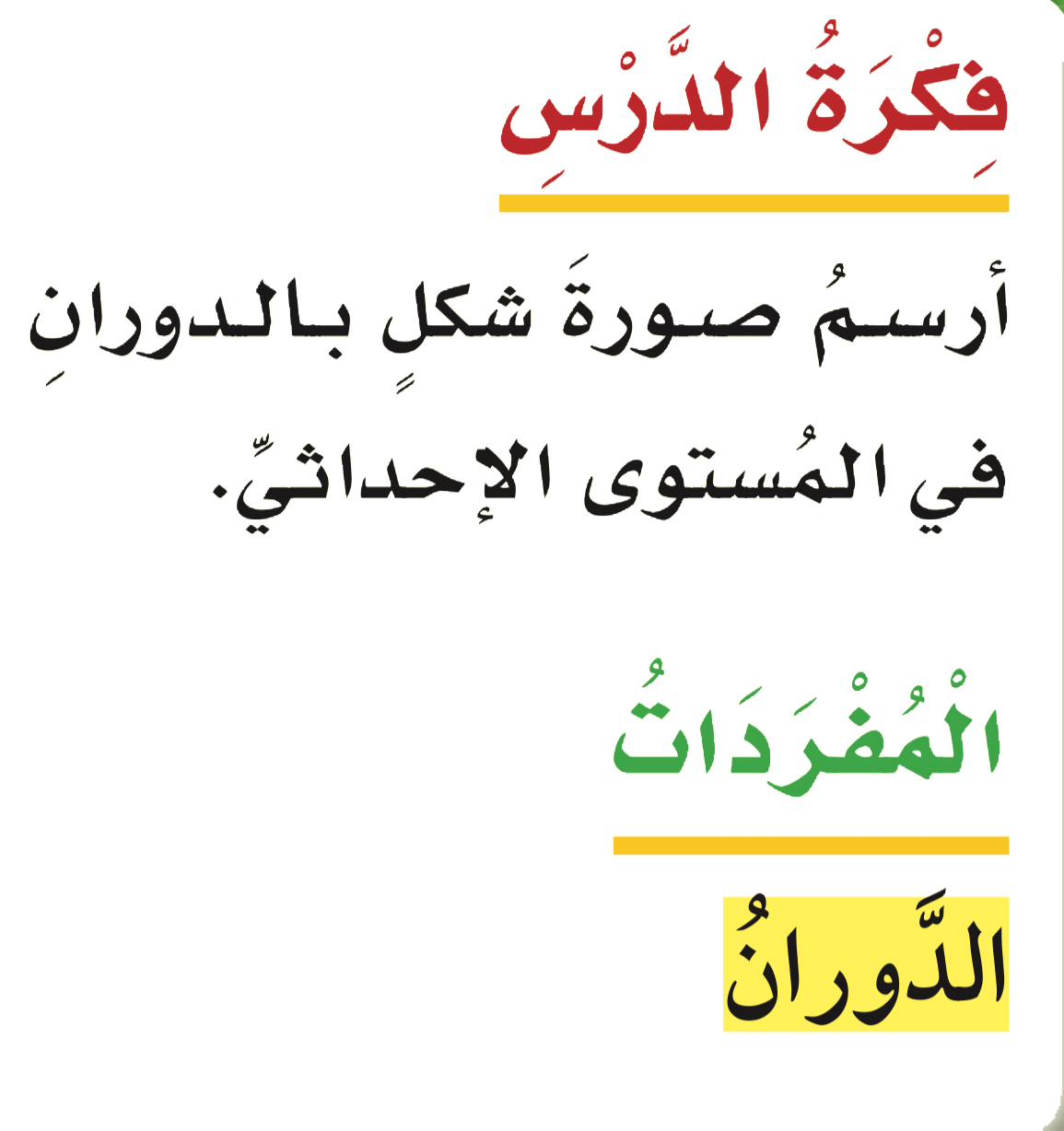 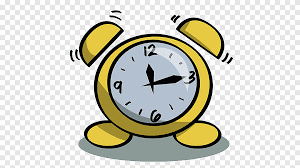 نشاط
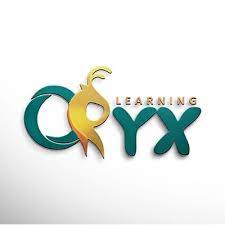 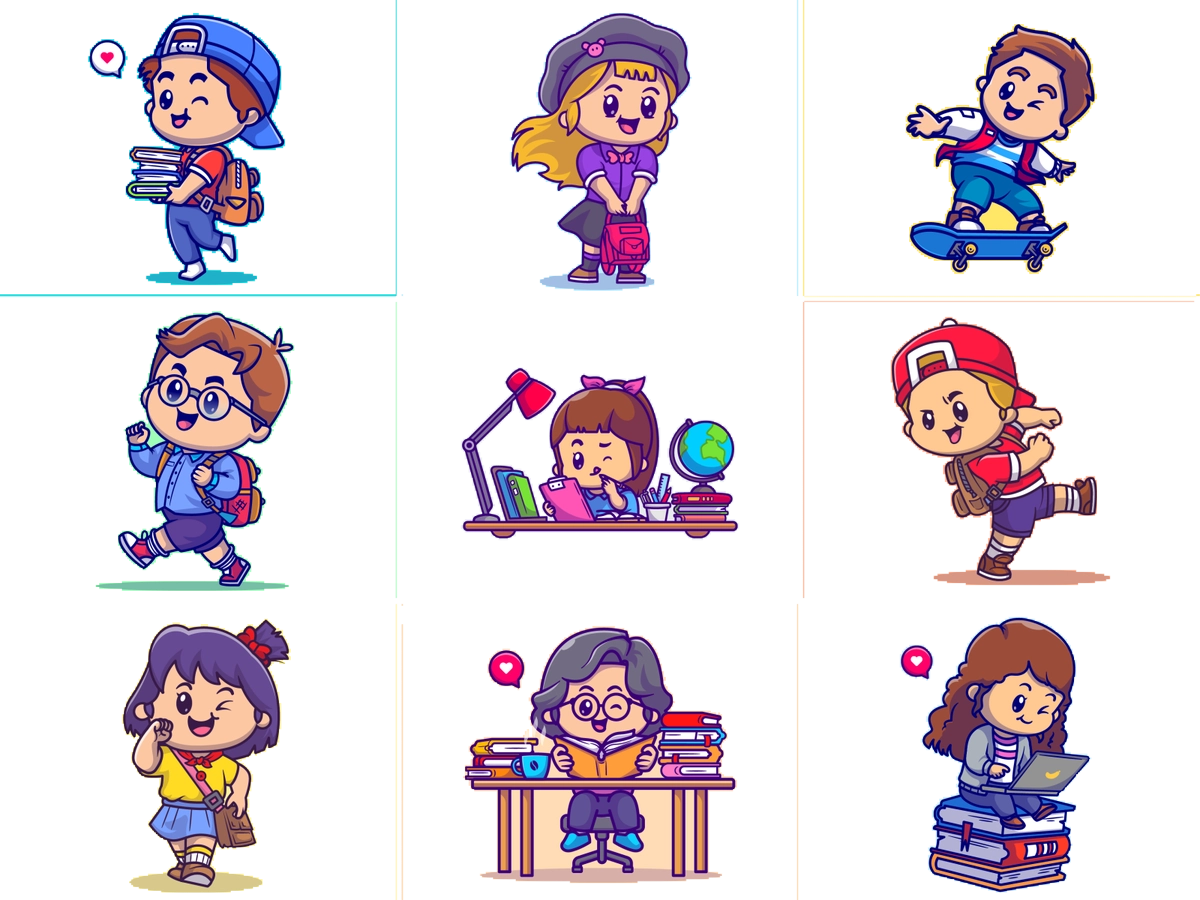 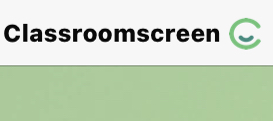 أدوات
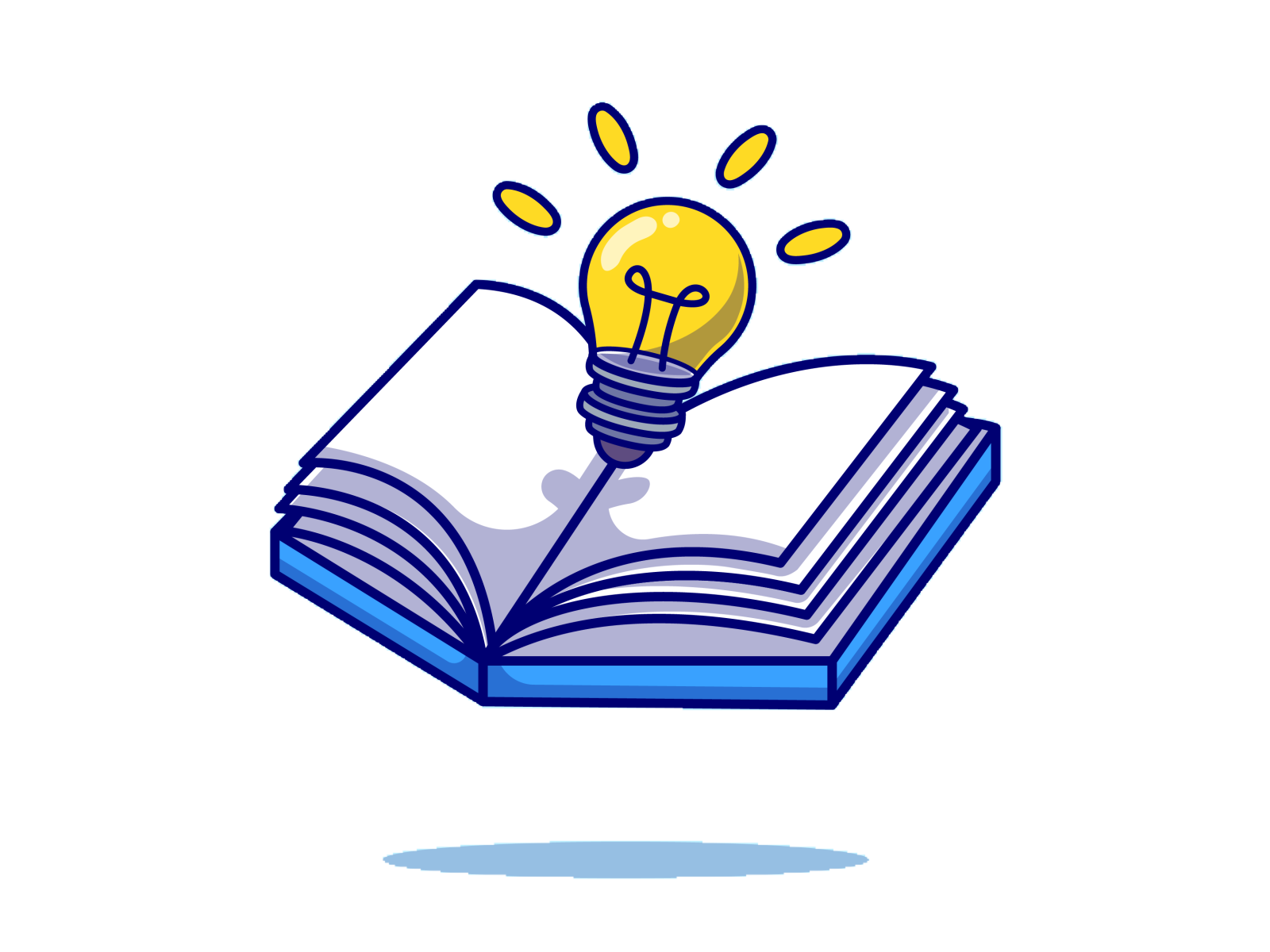 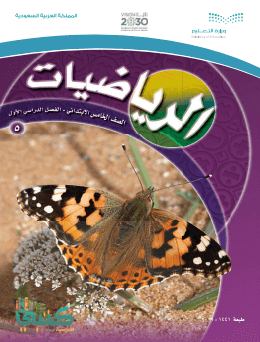 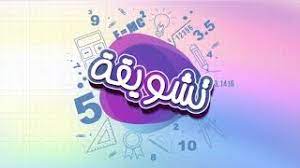 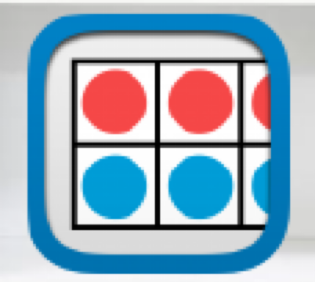 استعد
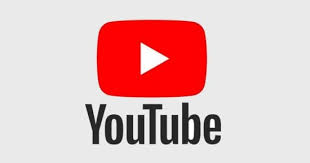 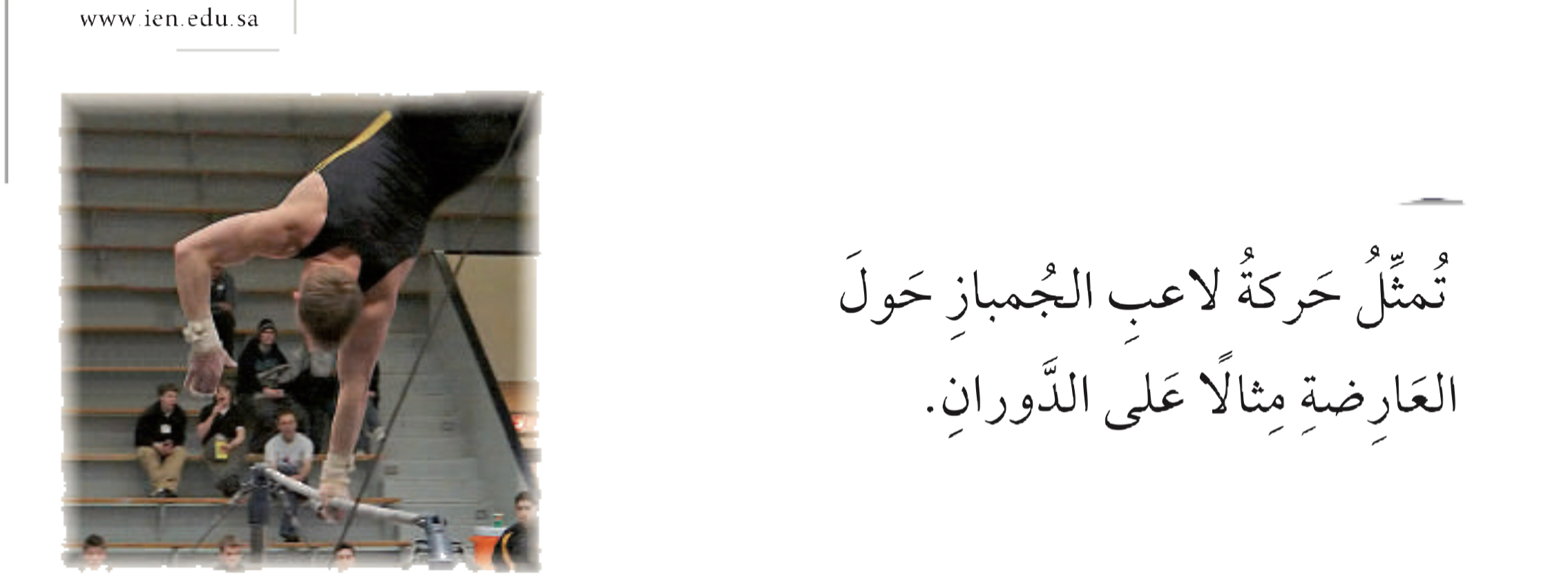 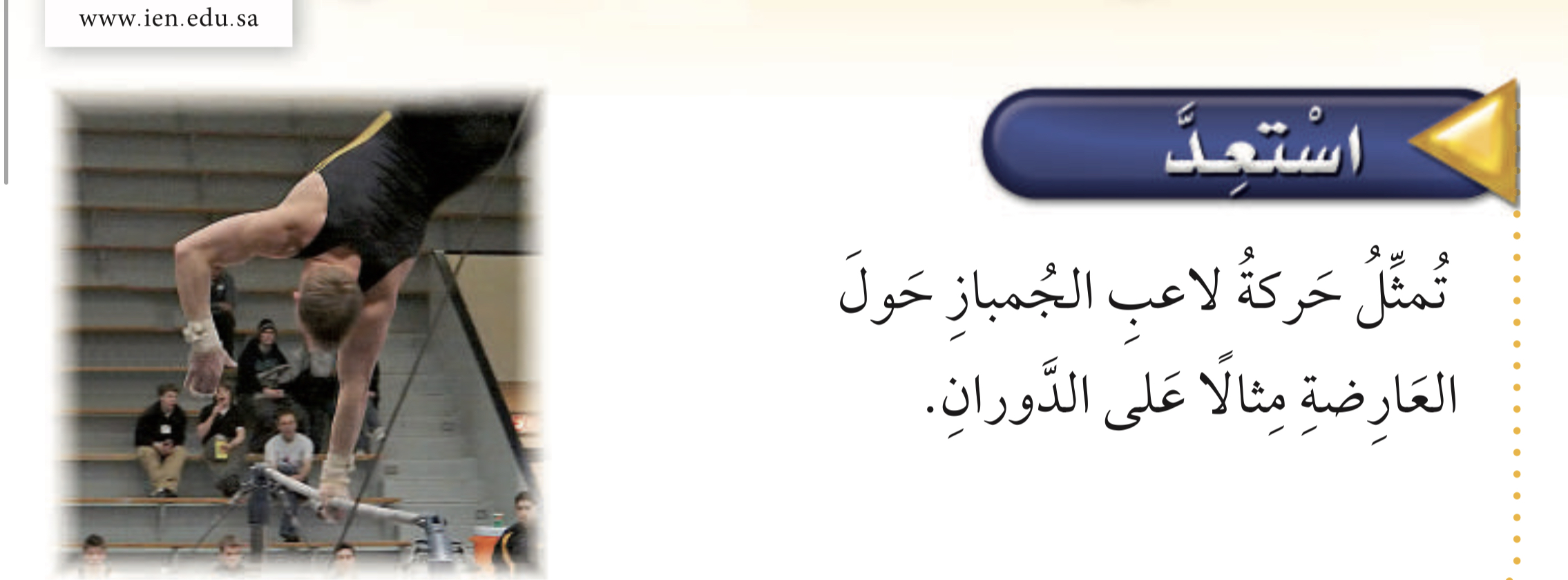 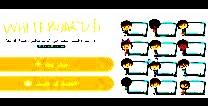 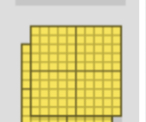 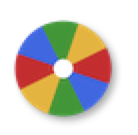 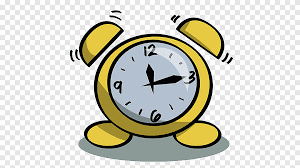 نشاط
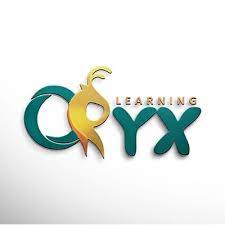 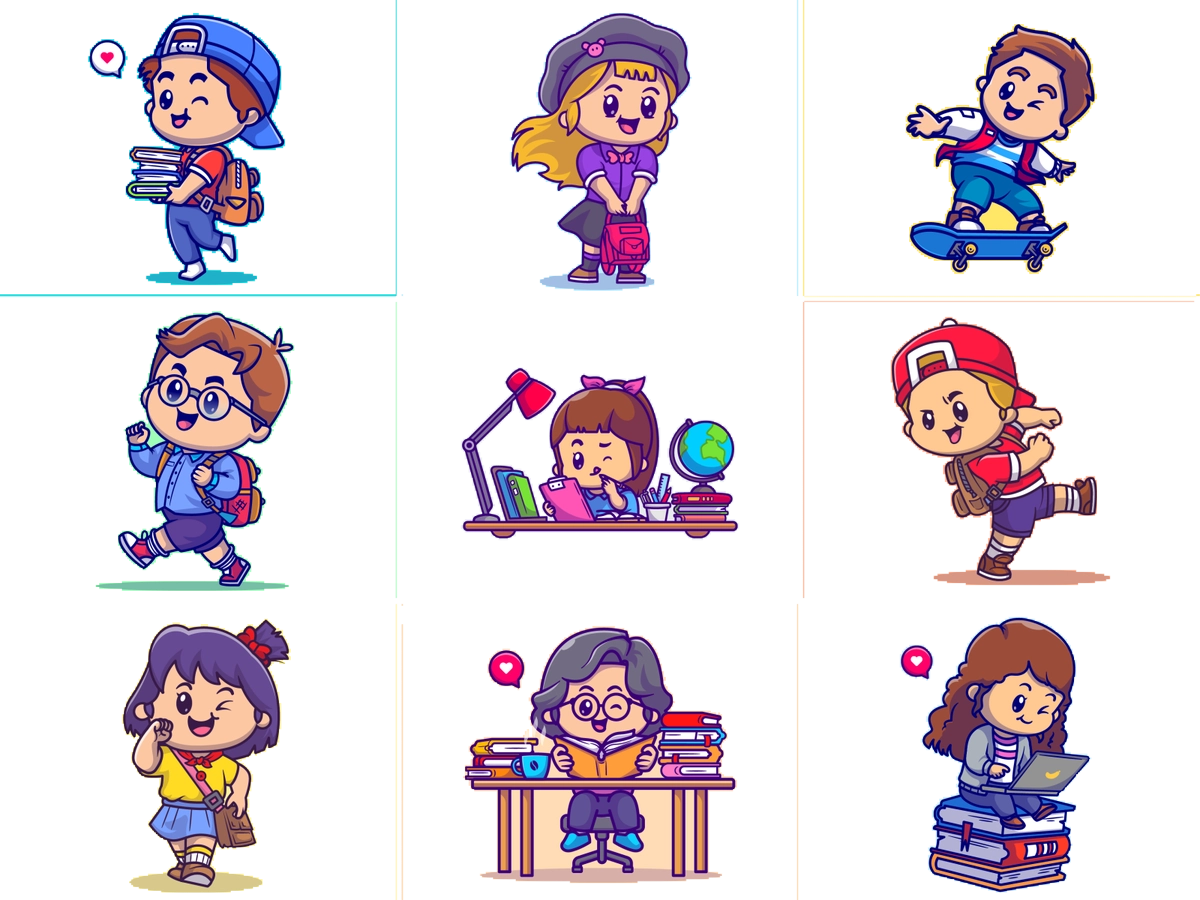 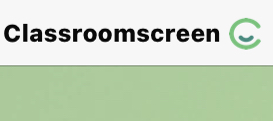 أدوات
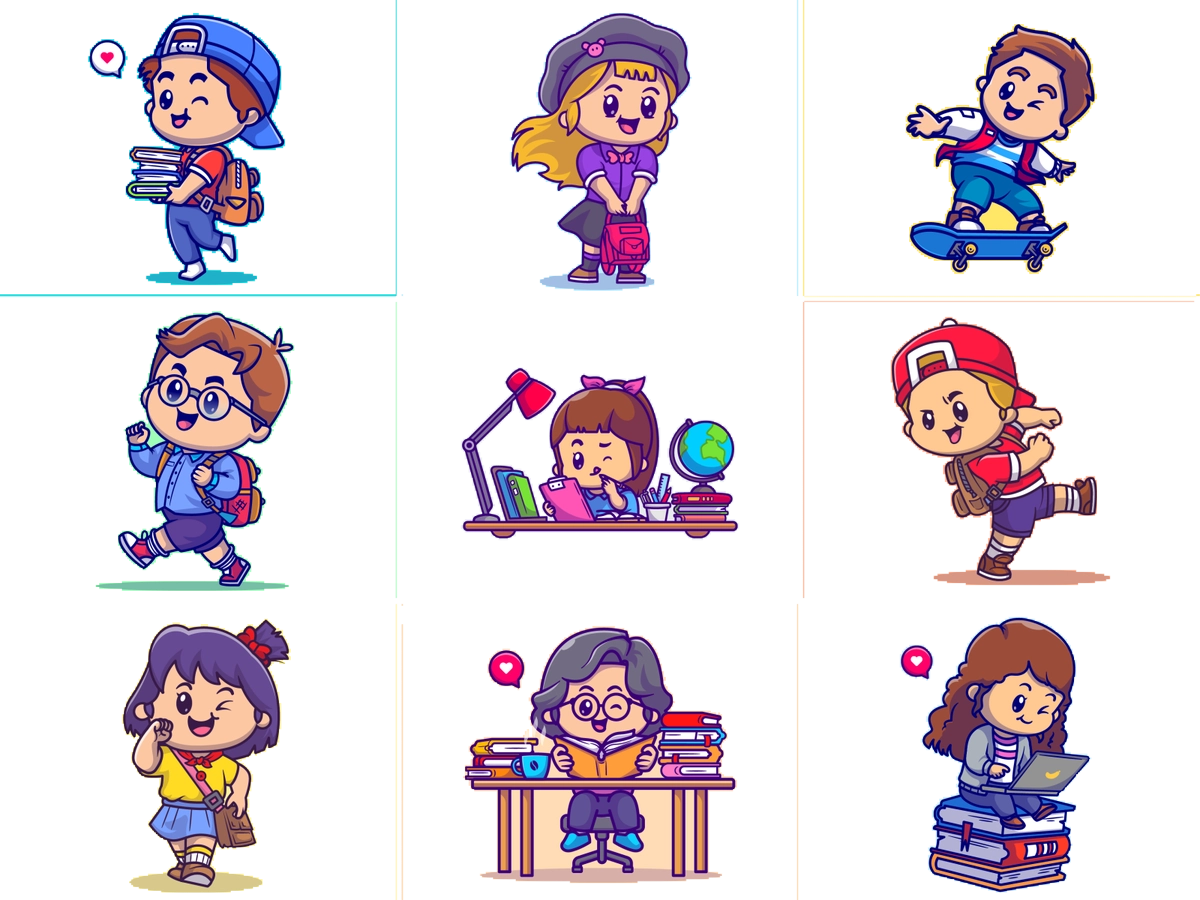 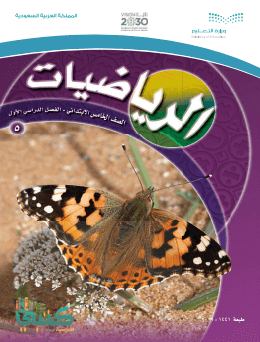 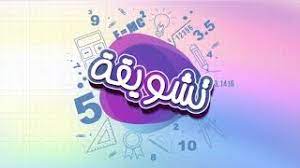 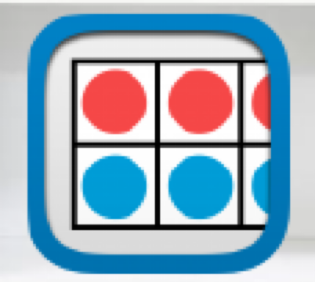 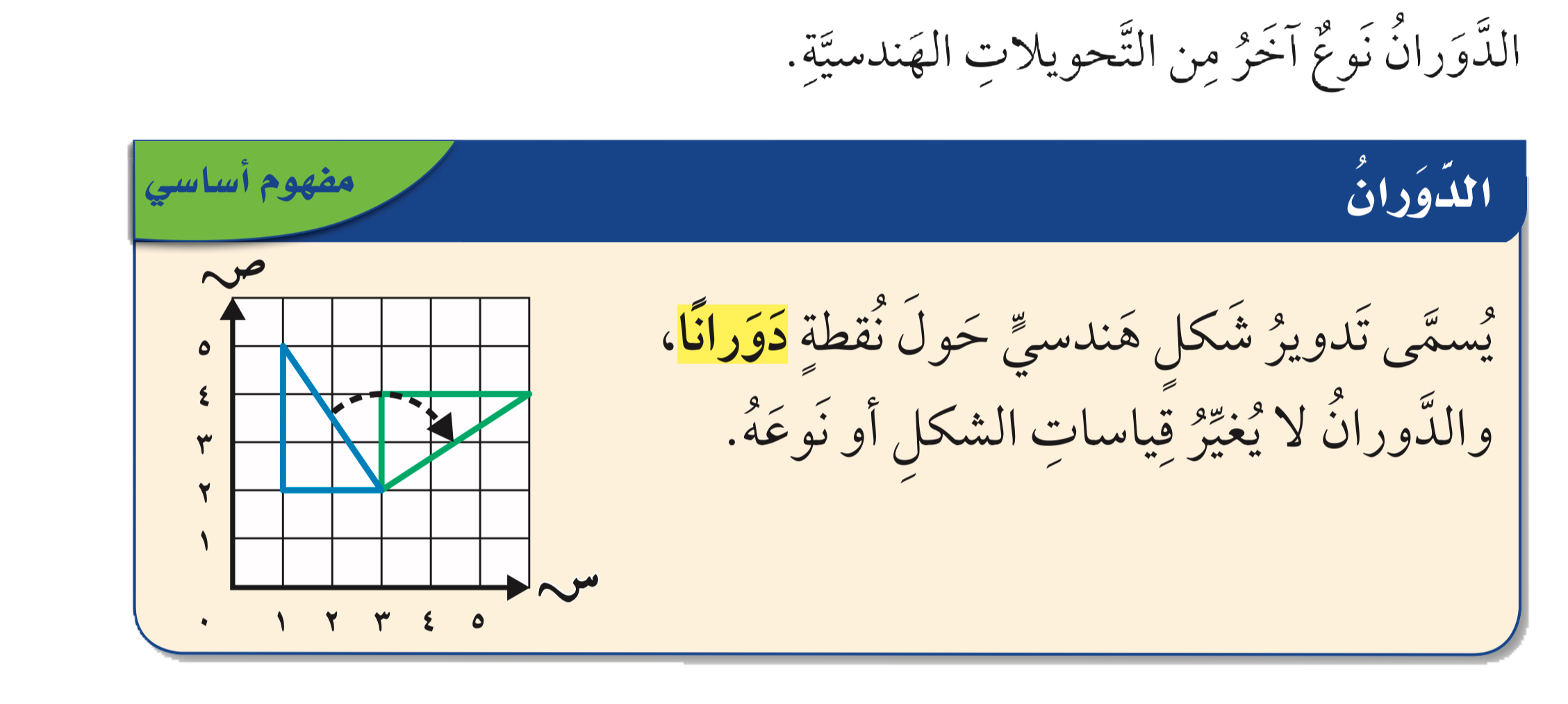 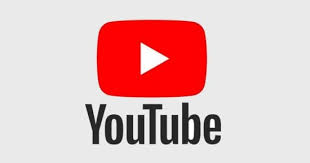 مفهوم أساسي
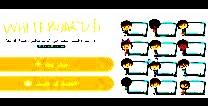 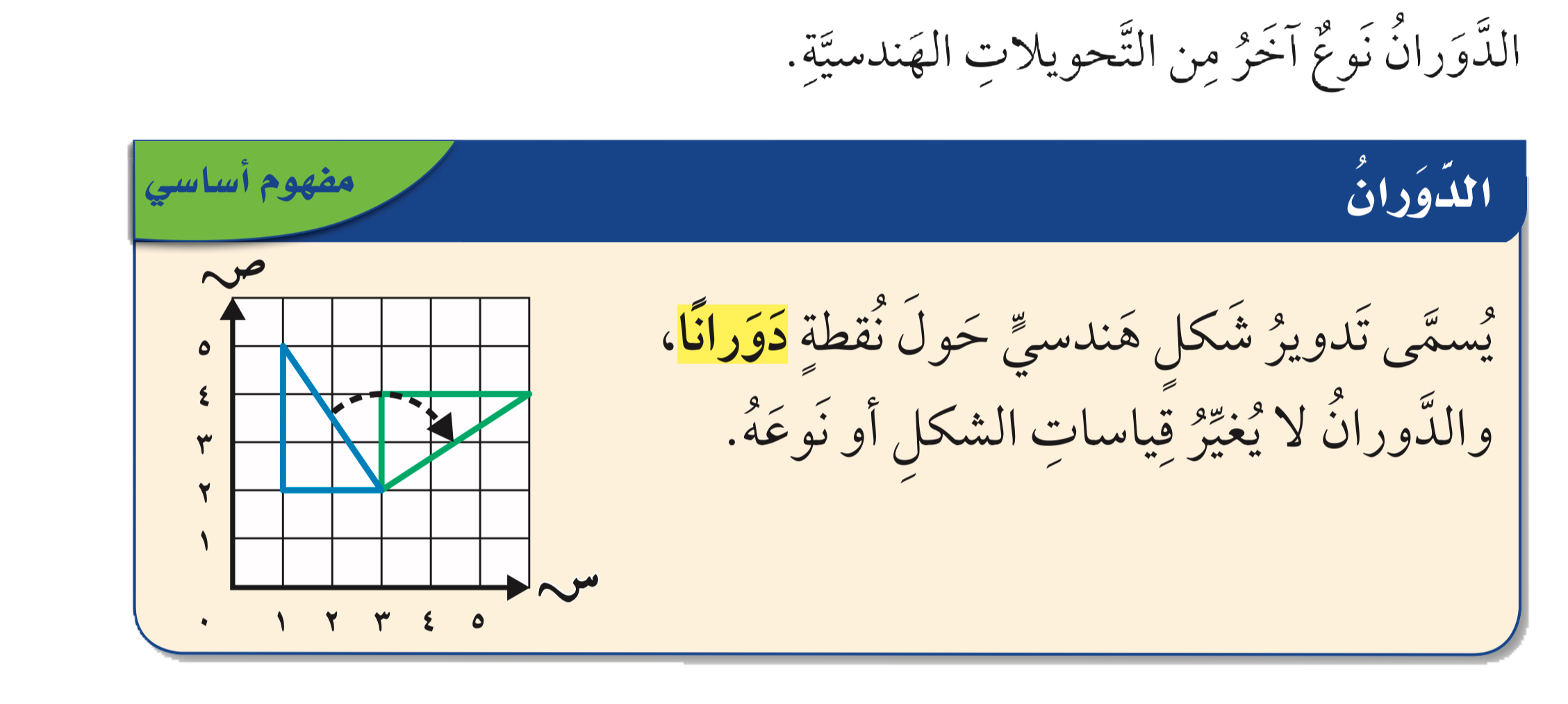 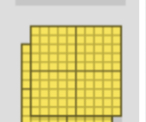 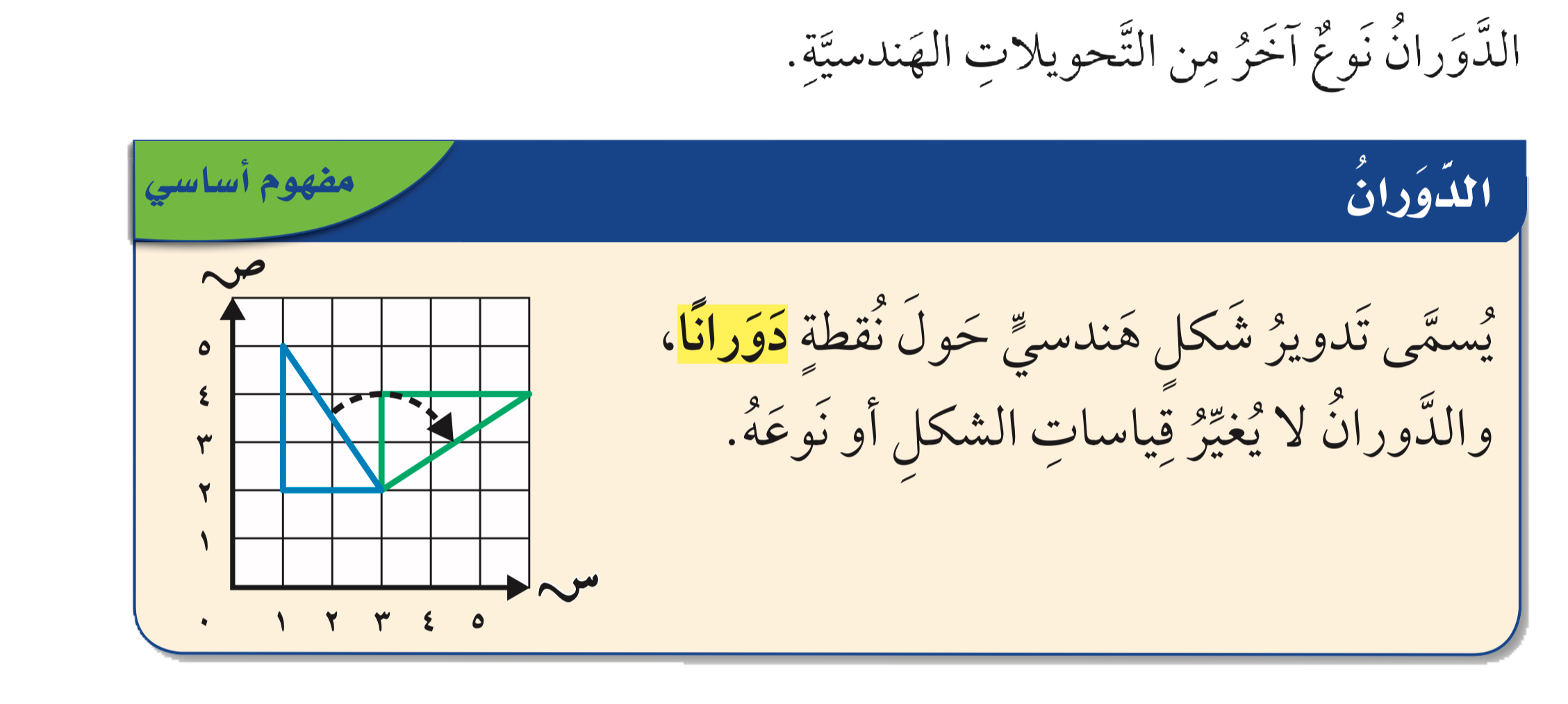 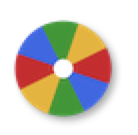 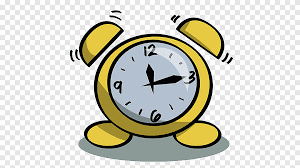 نشاط
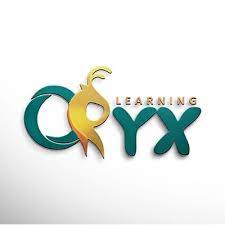 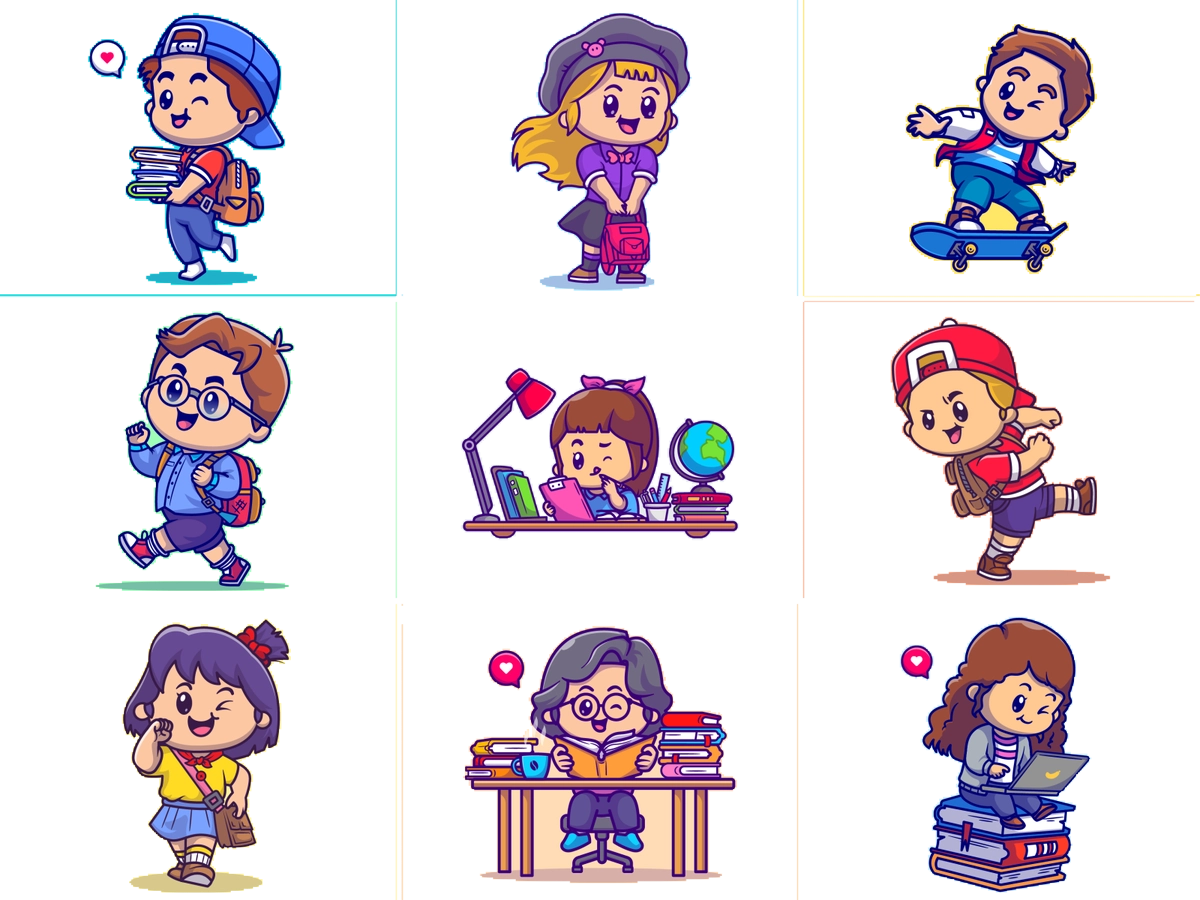 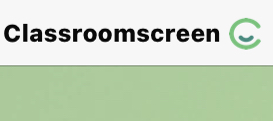 أدوات
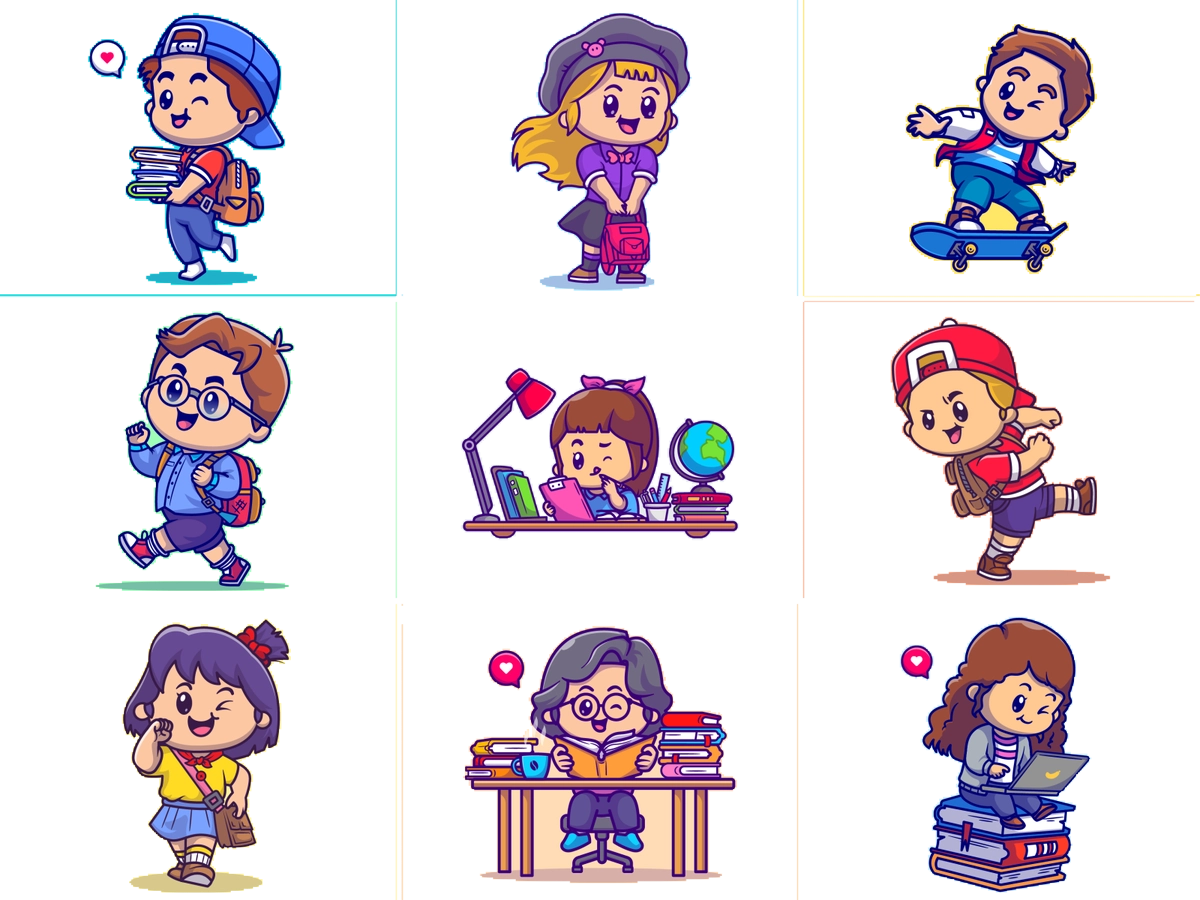 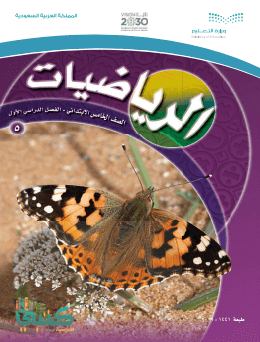 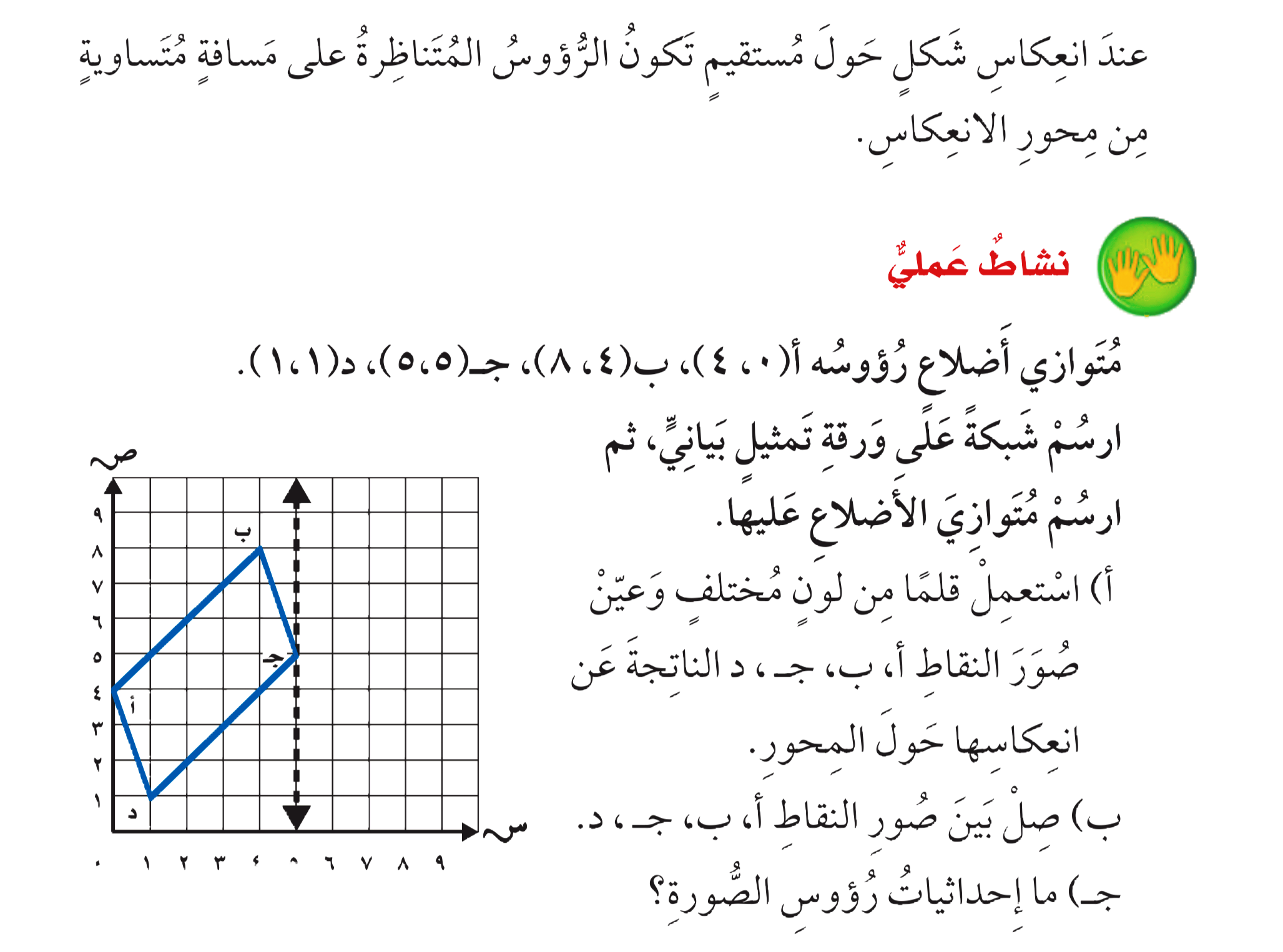 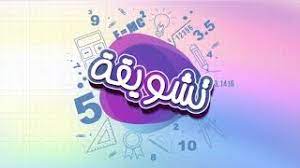 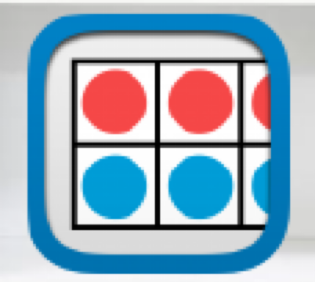 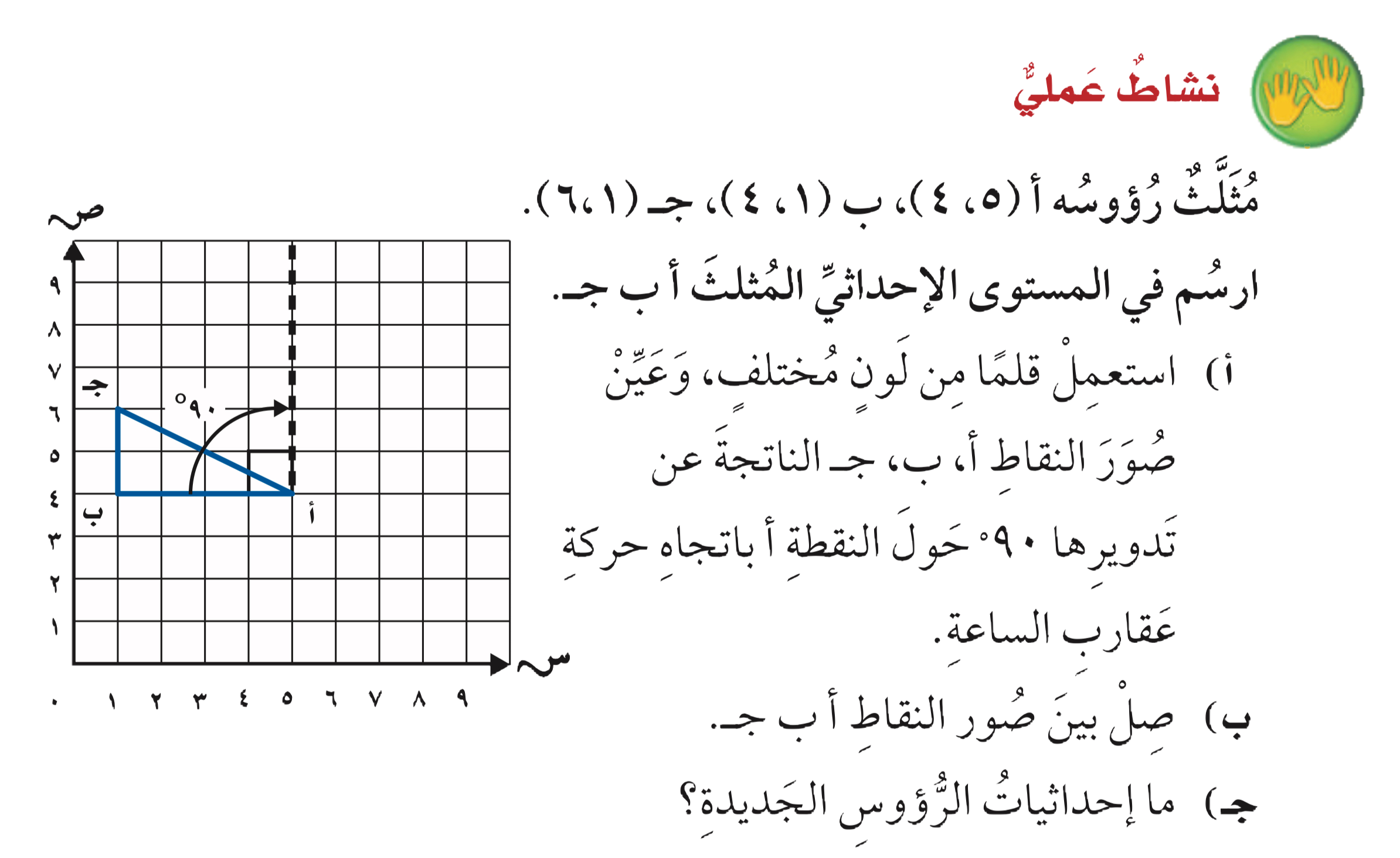 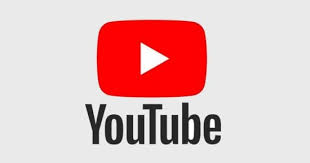 نشاط عملي
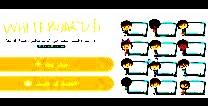 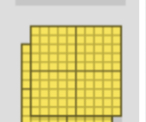 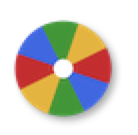 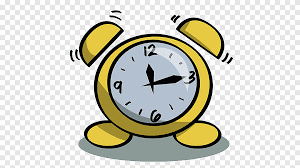 نشاط
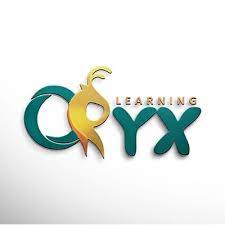 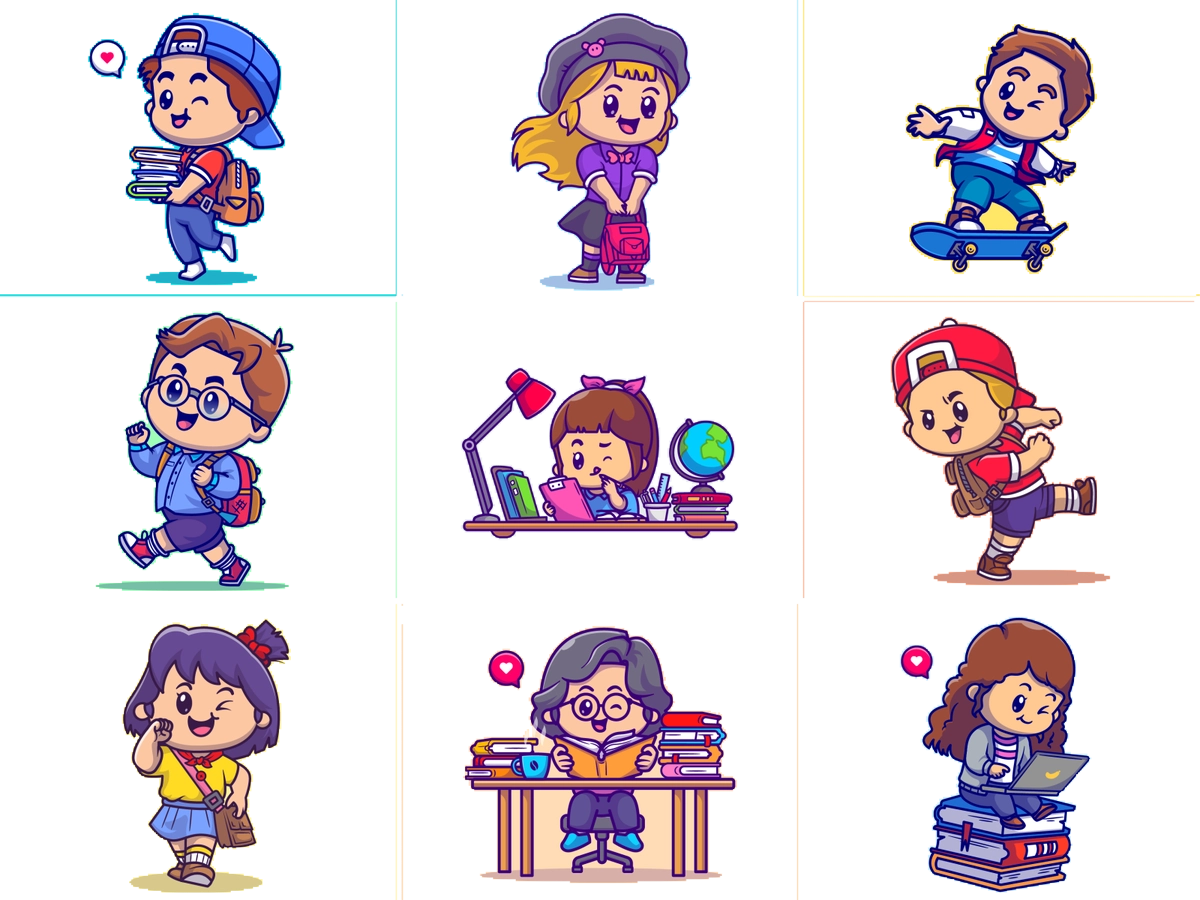 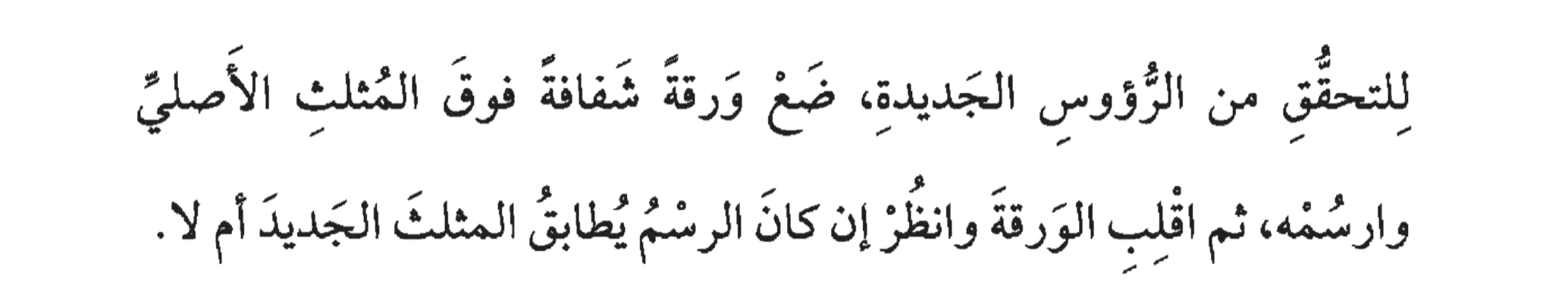 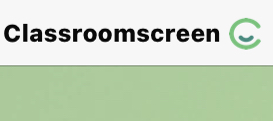 أدوات
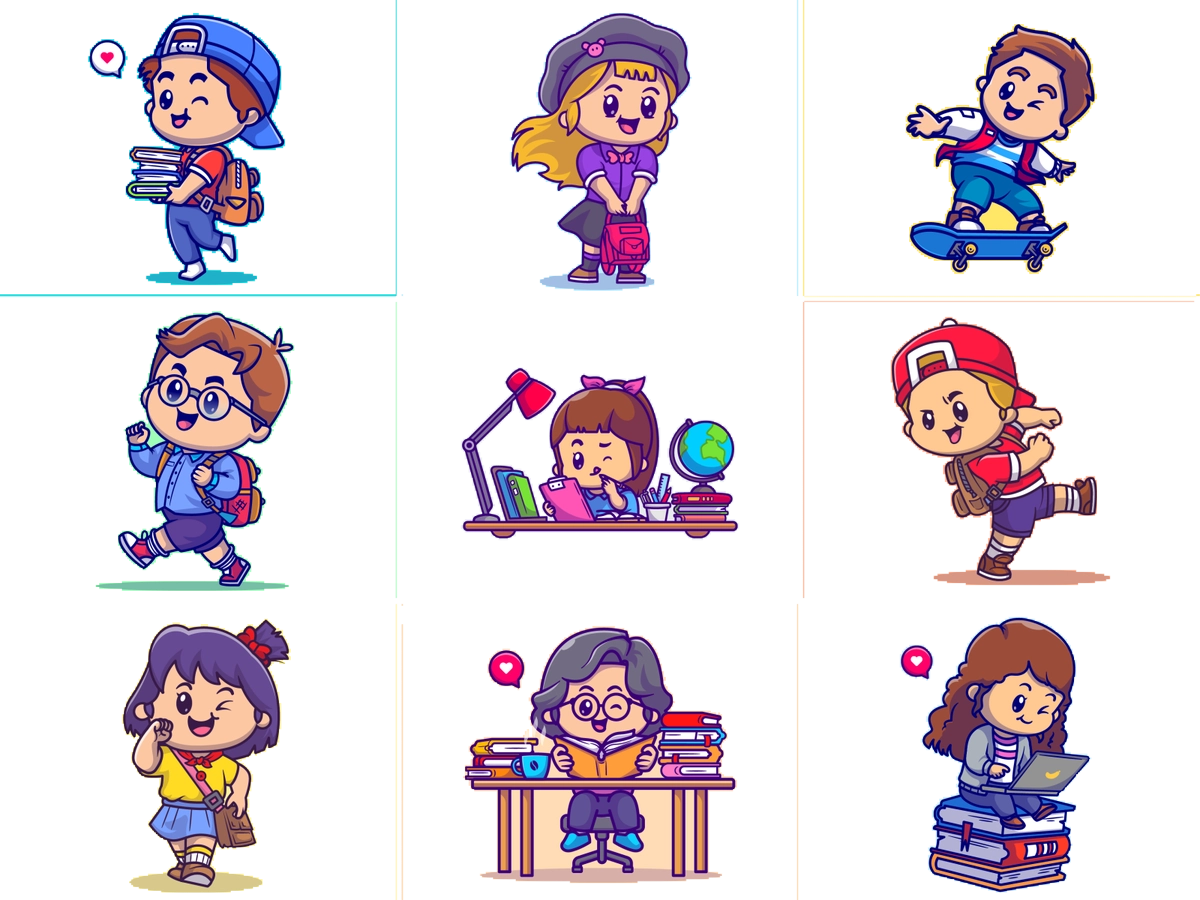 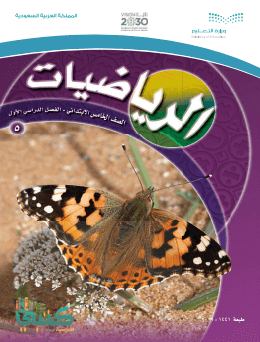 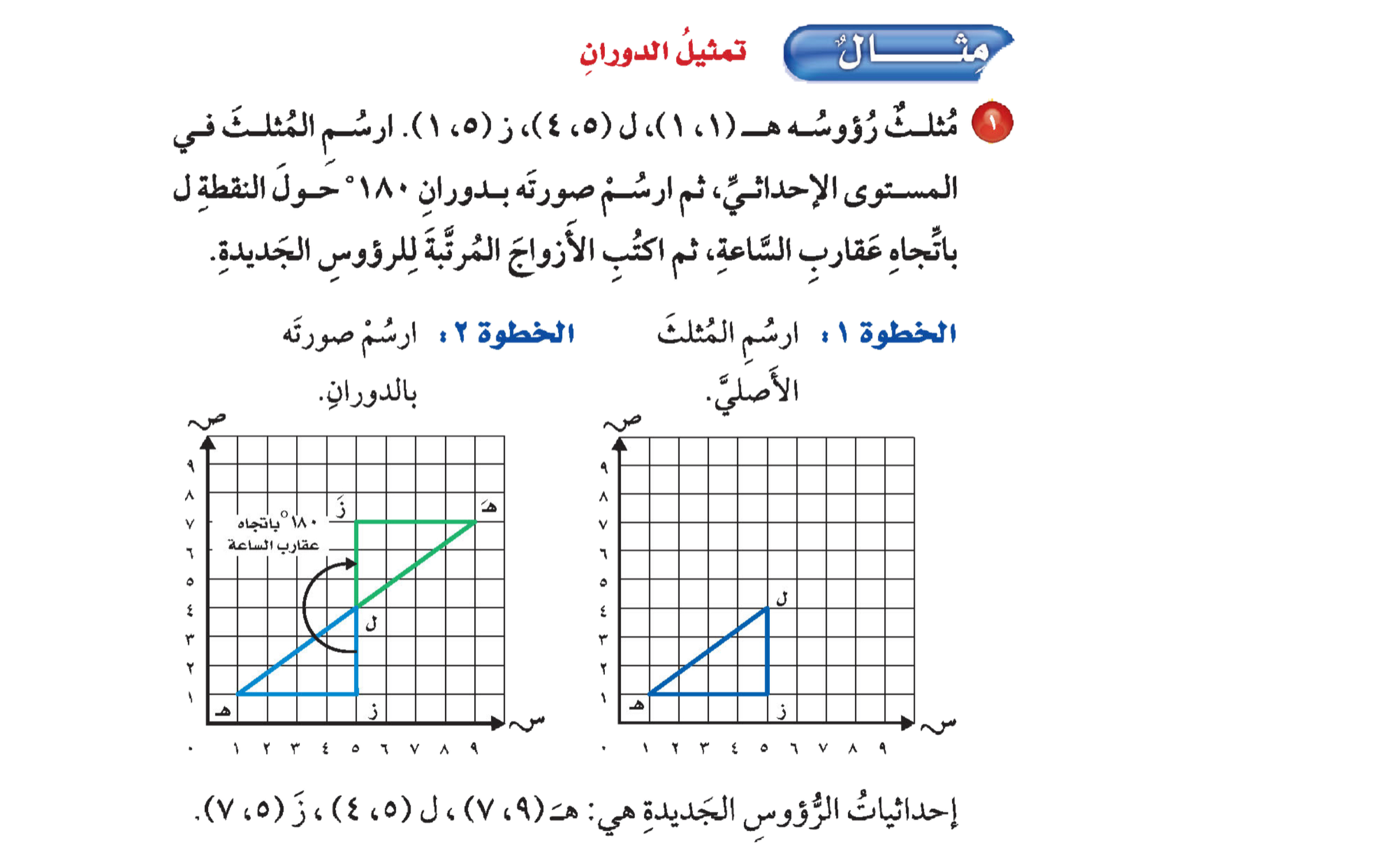 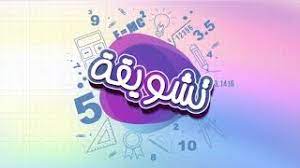 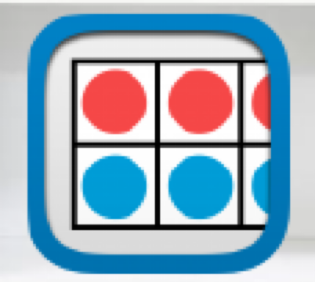 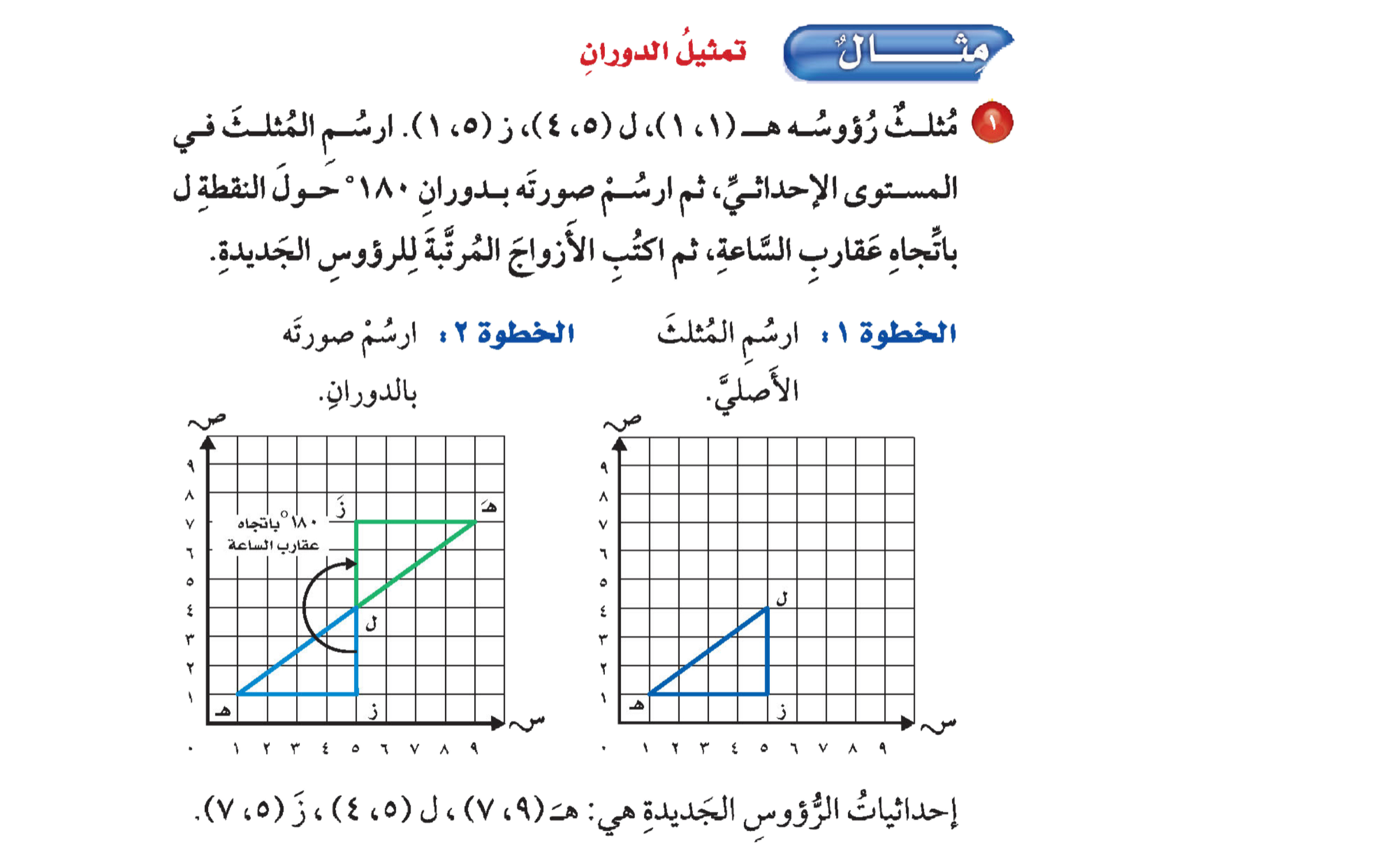 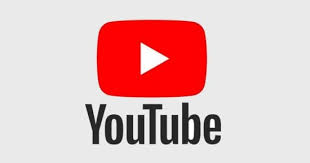 مثال
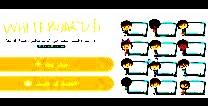 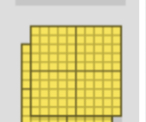 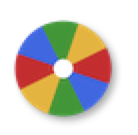 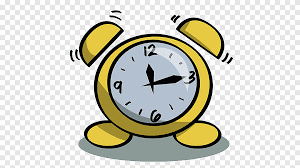 نشاط
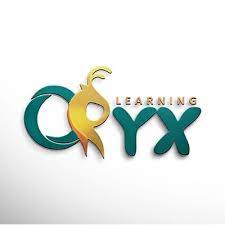 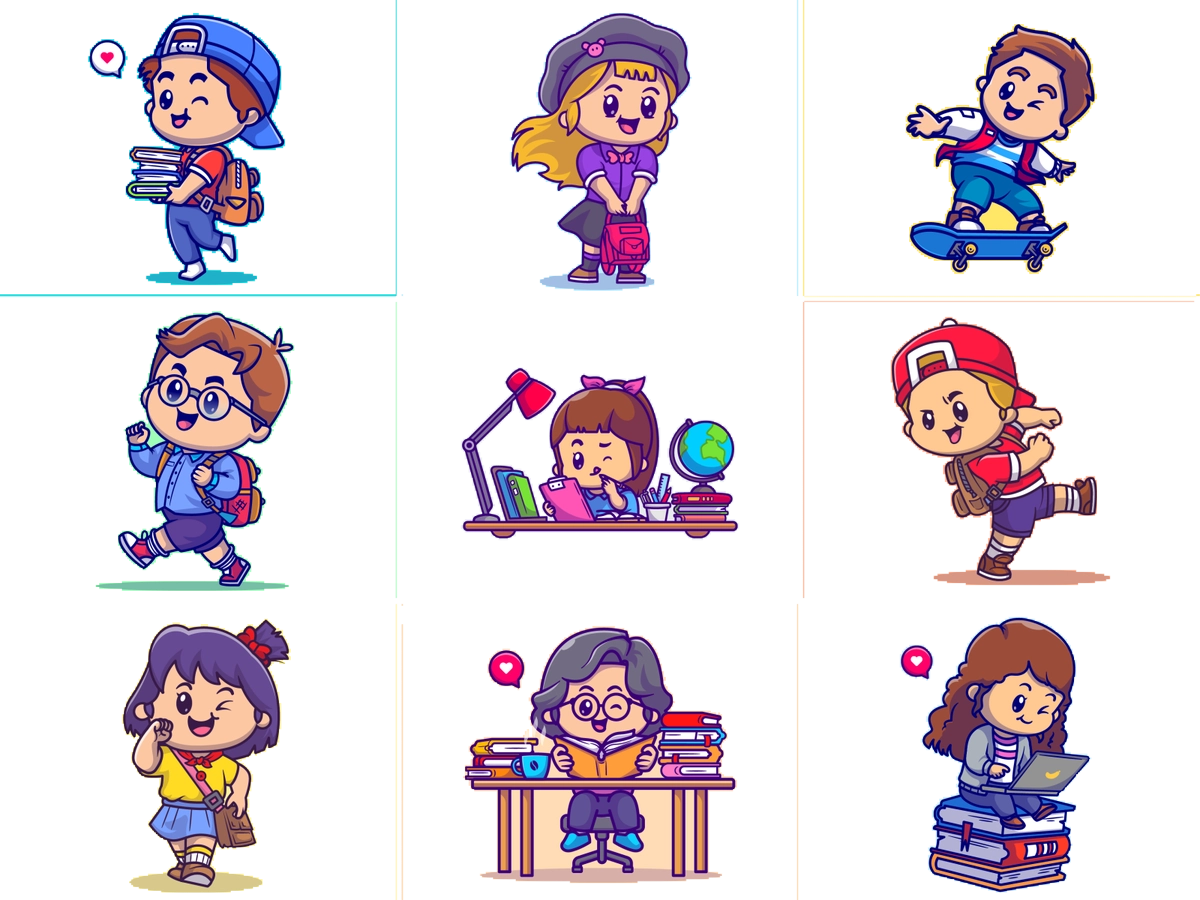 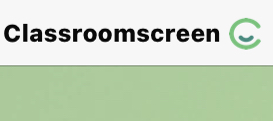 أدوات
الحل
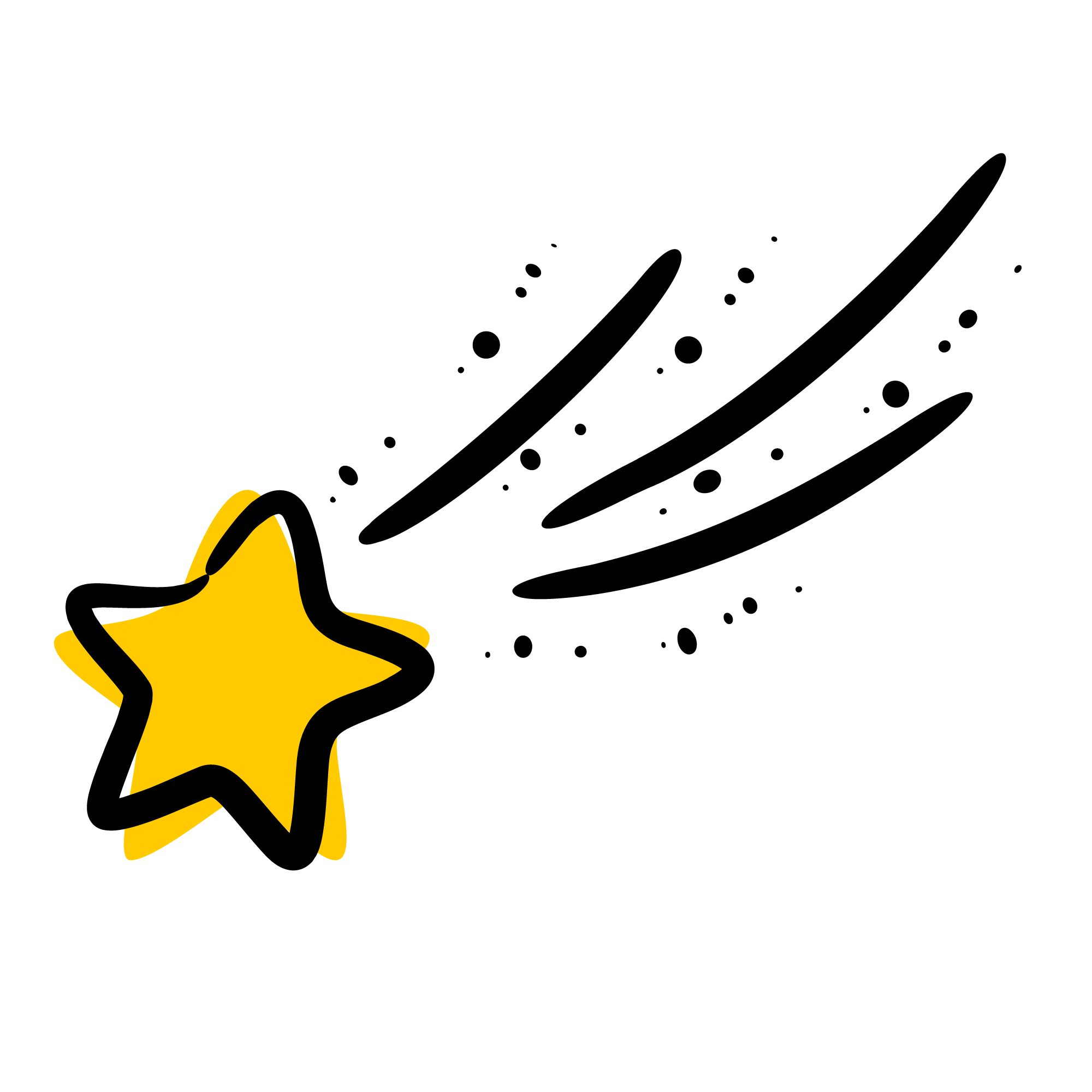 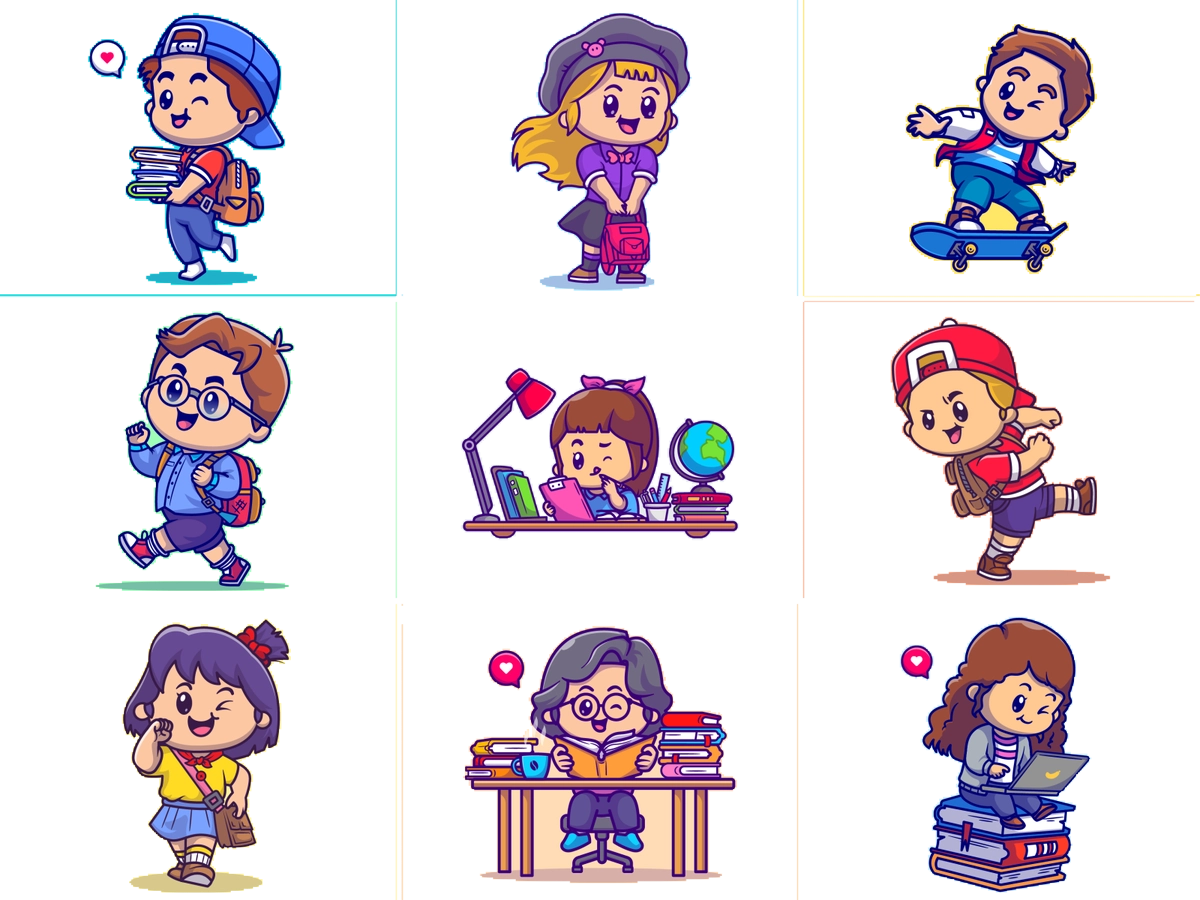 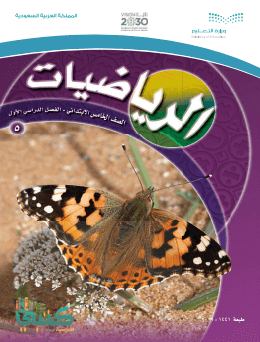 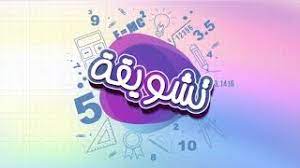 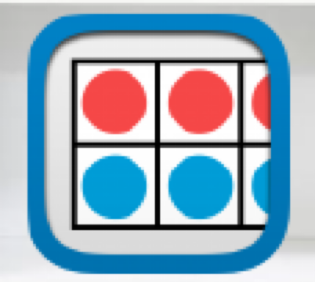 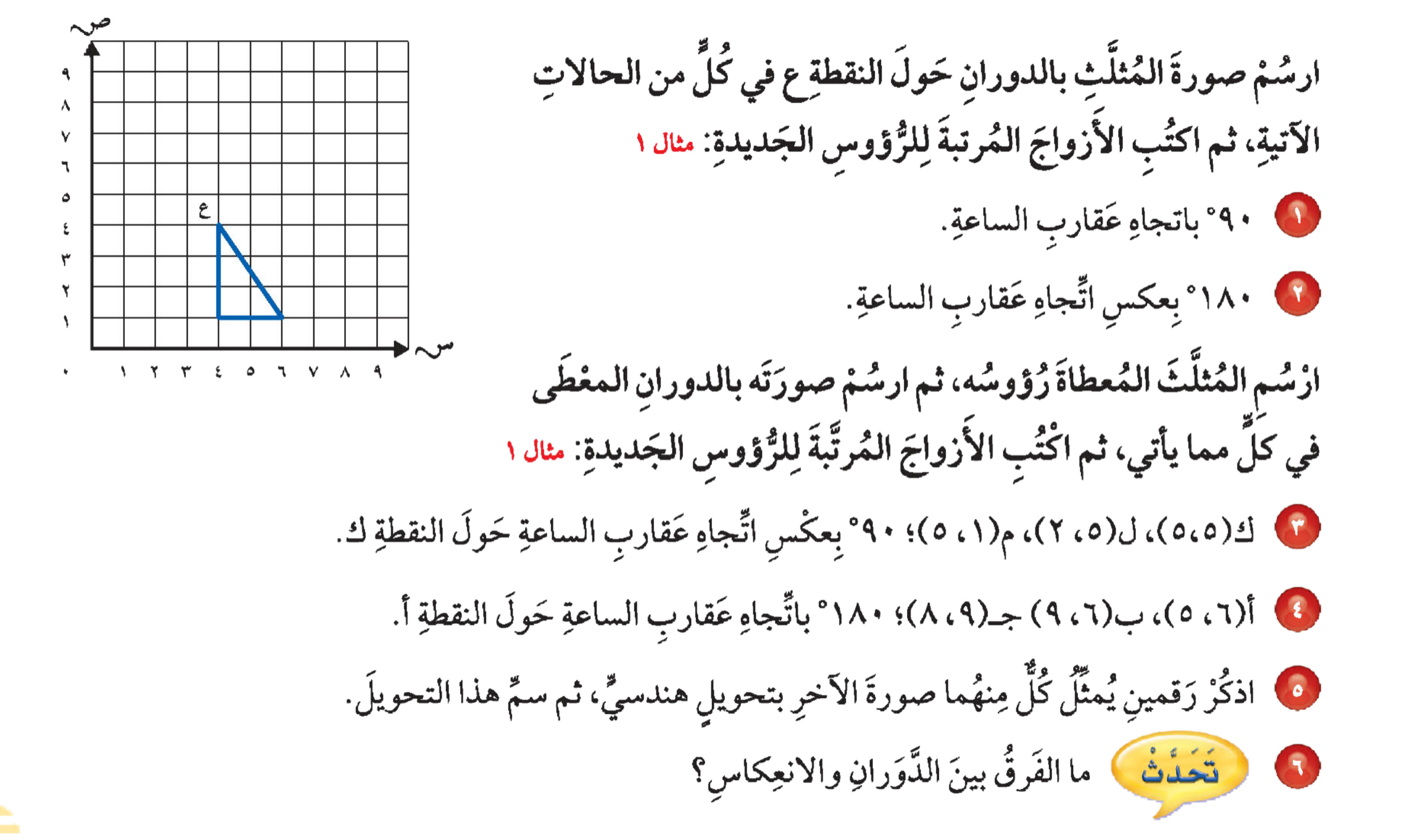 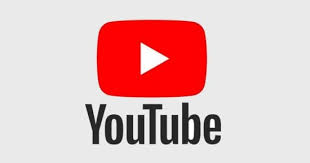 تــــــأكد
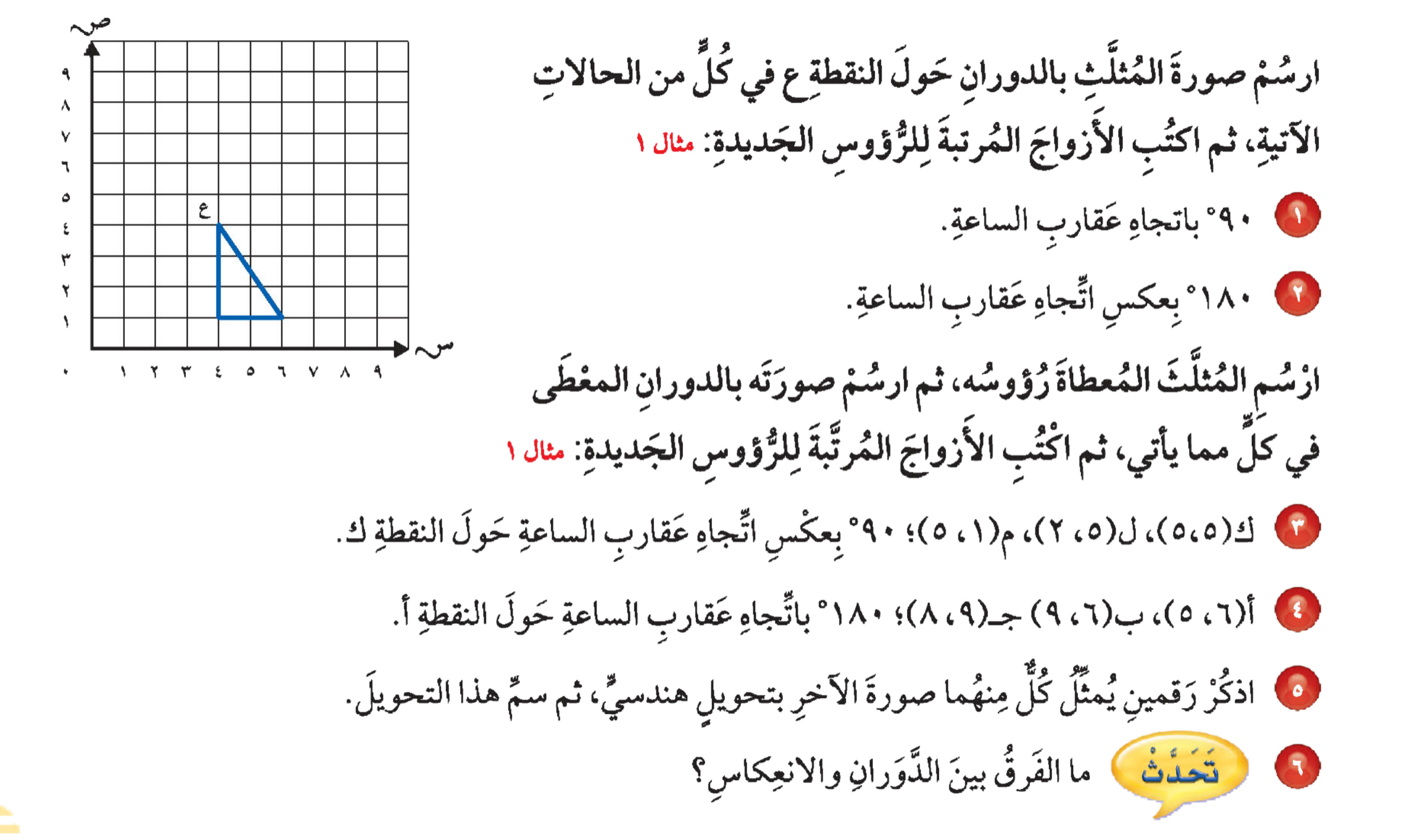 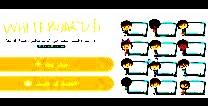 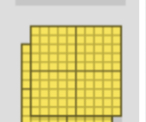 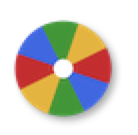 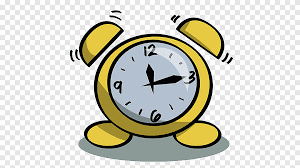 نشاط
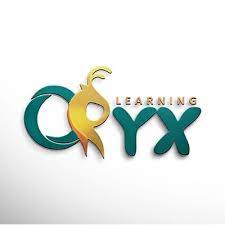 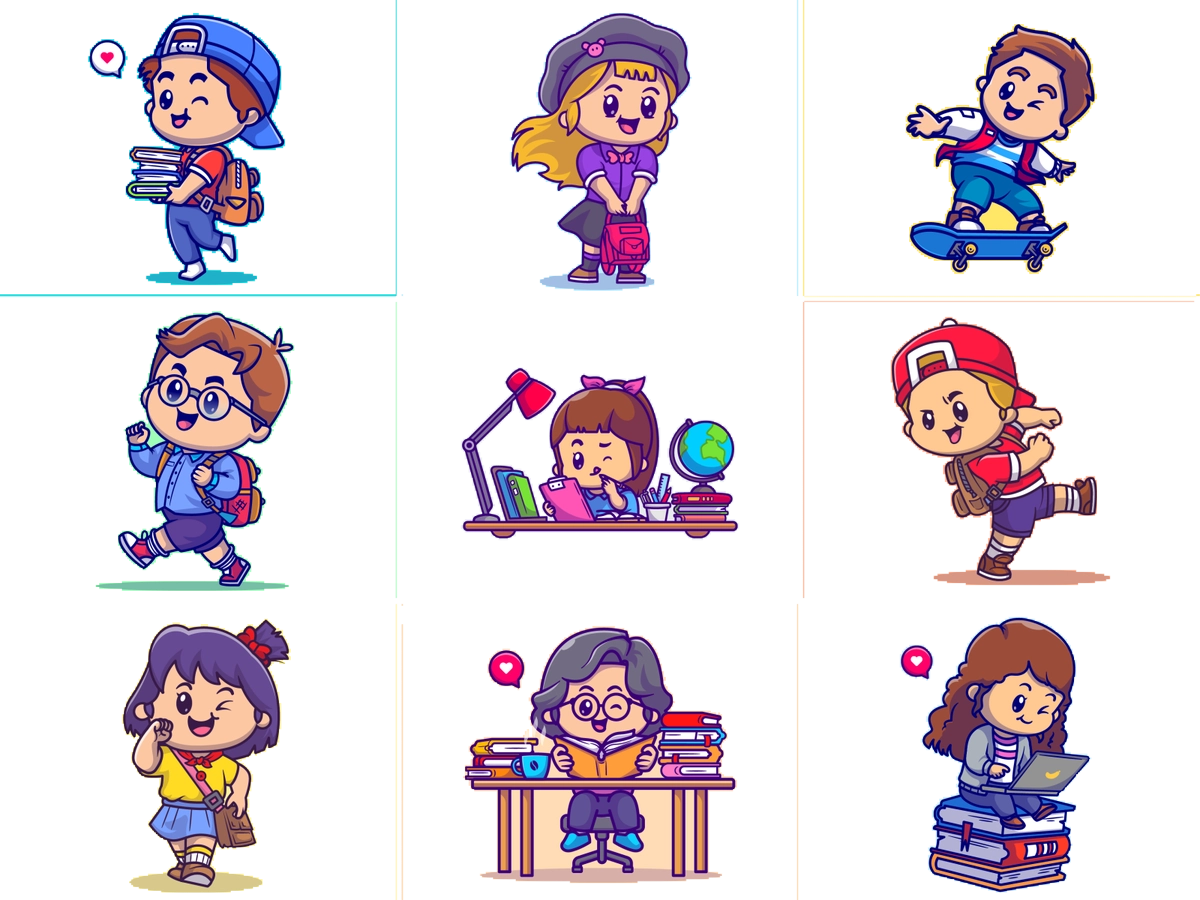 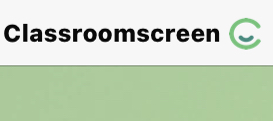 أدوات
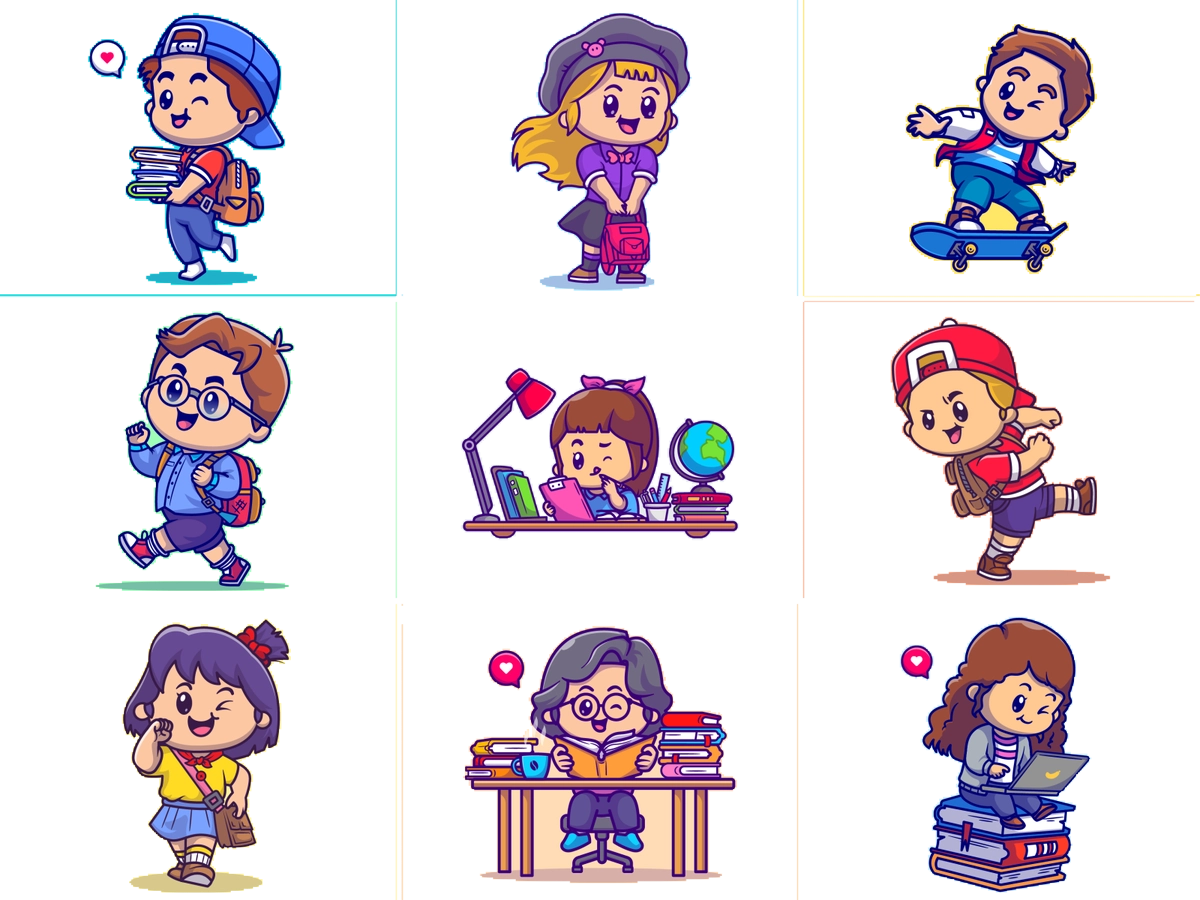 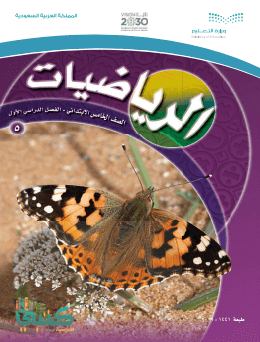 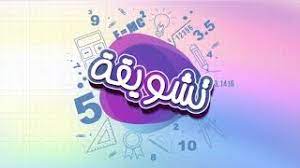 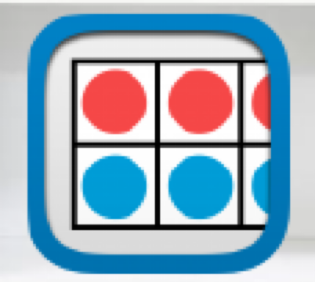 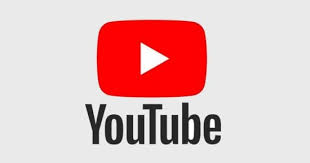 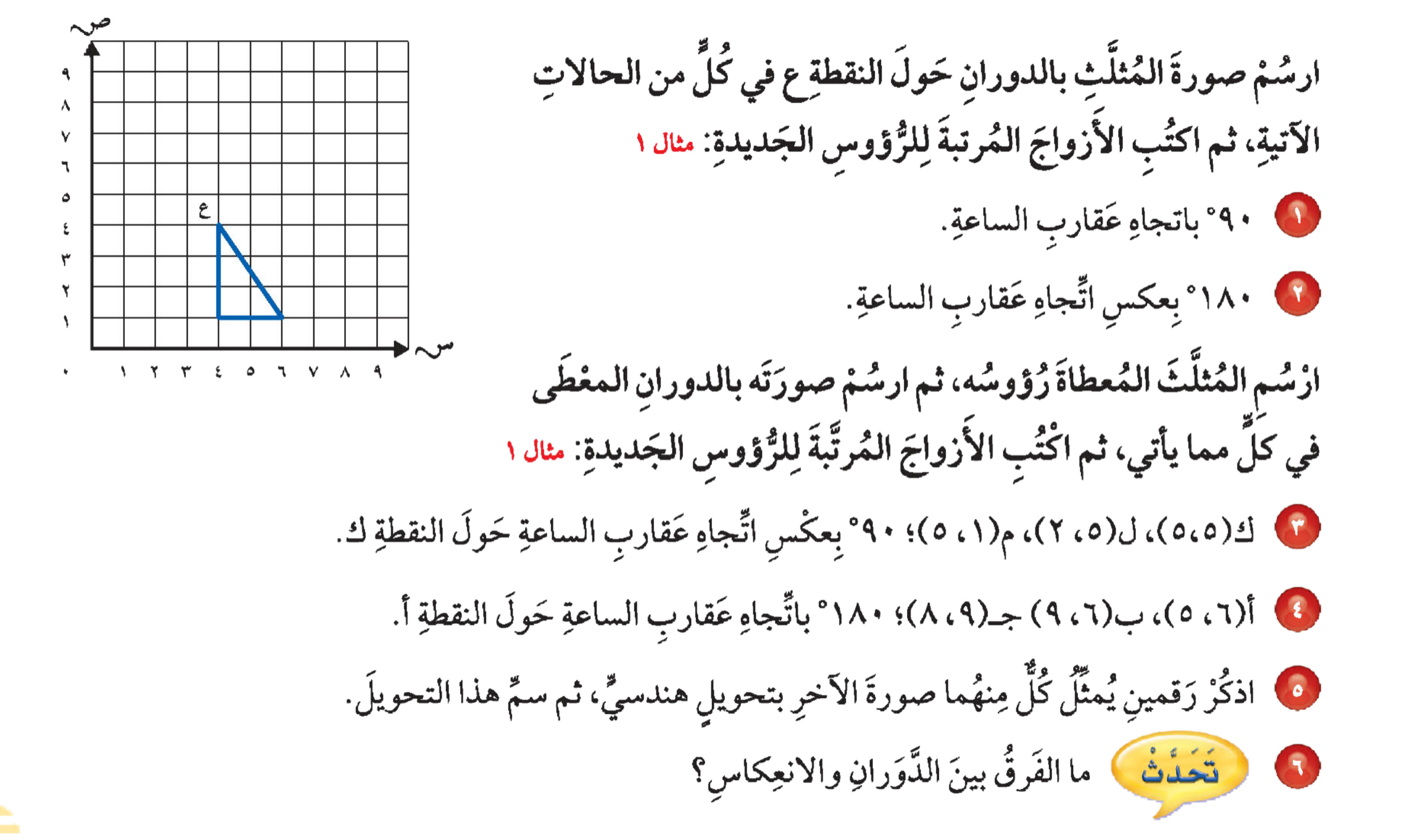 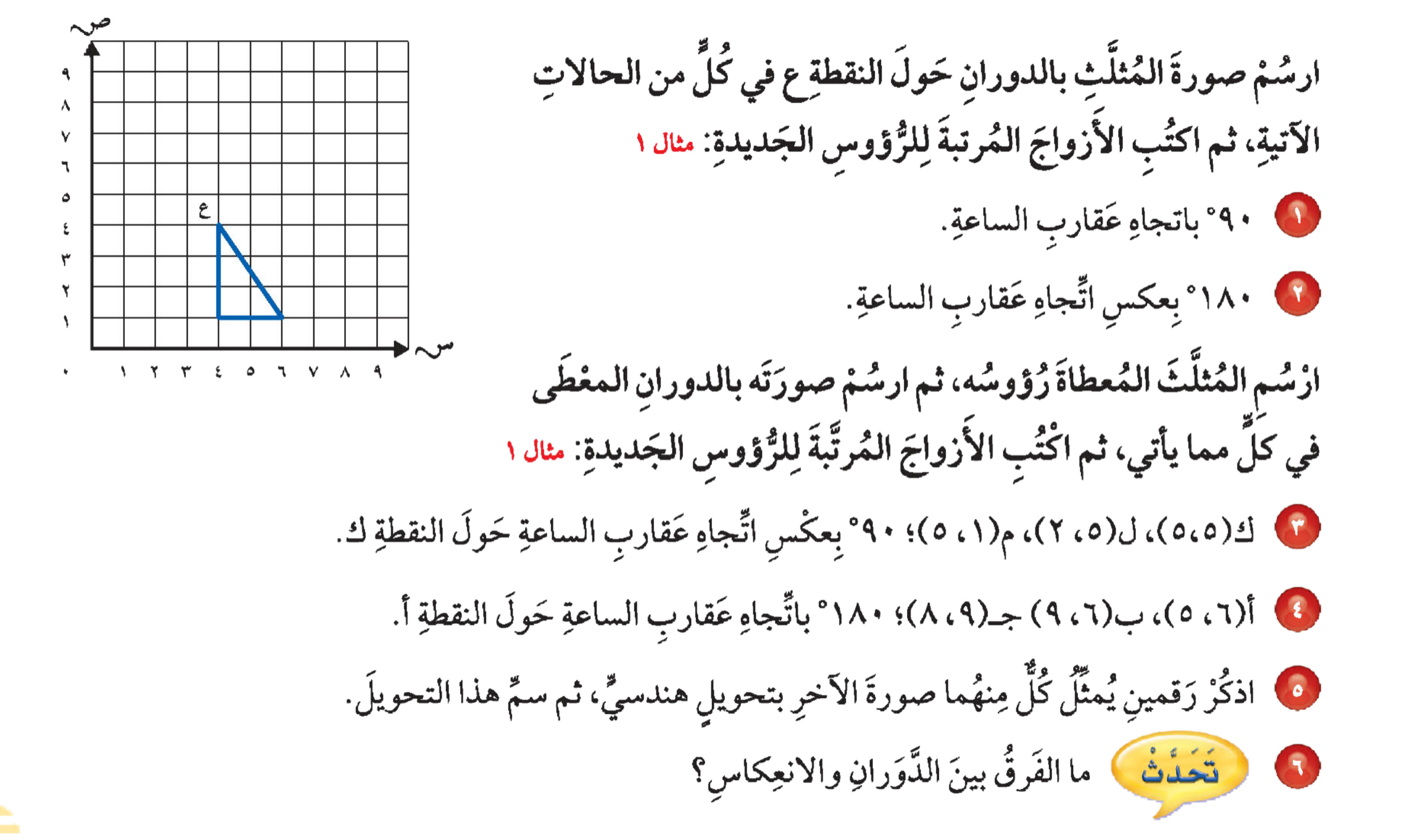 تــــــأكد
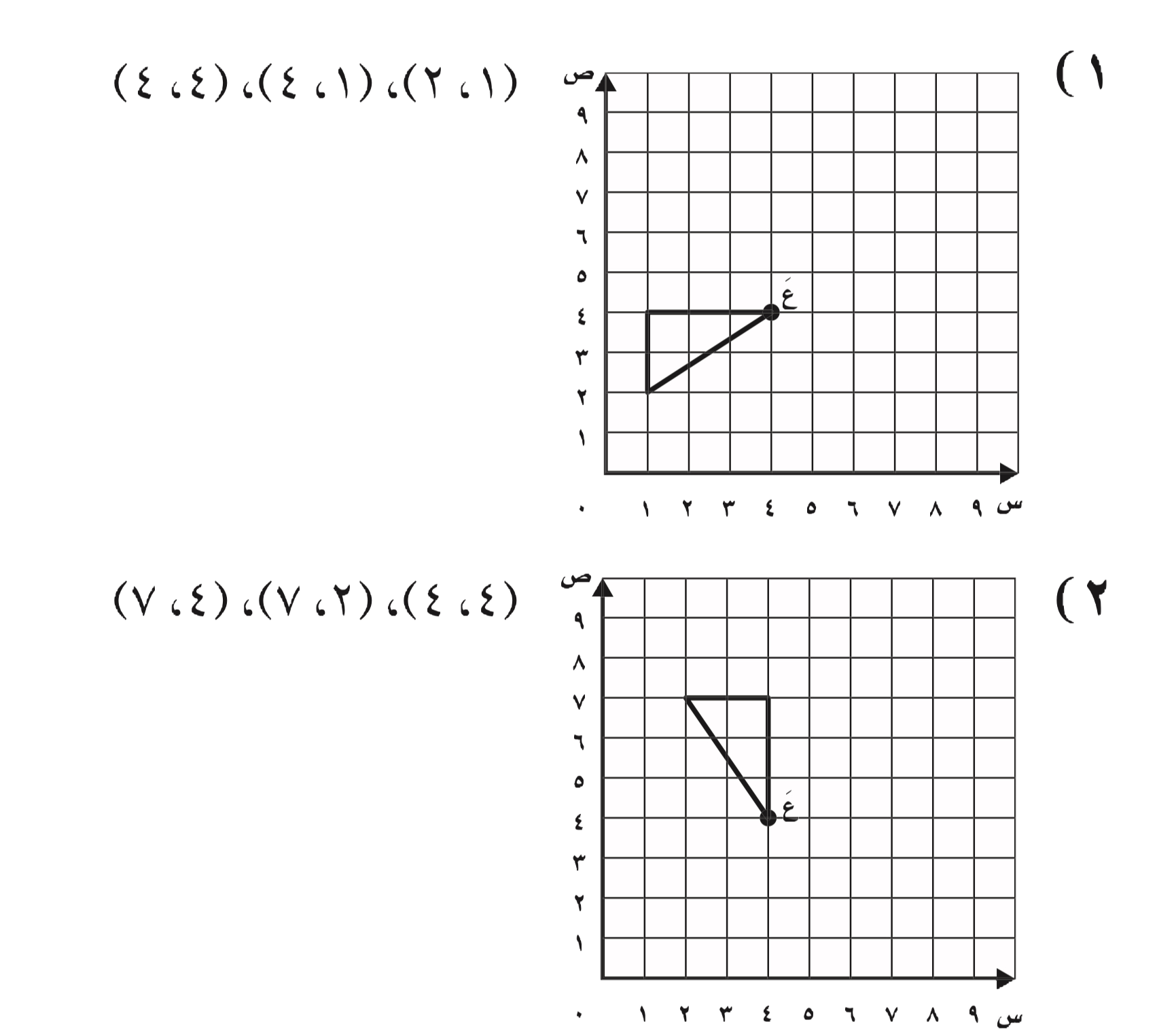 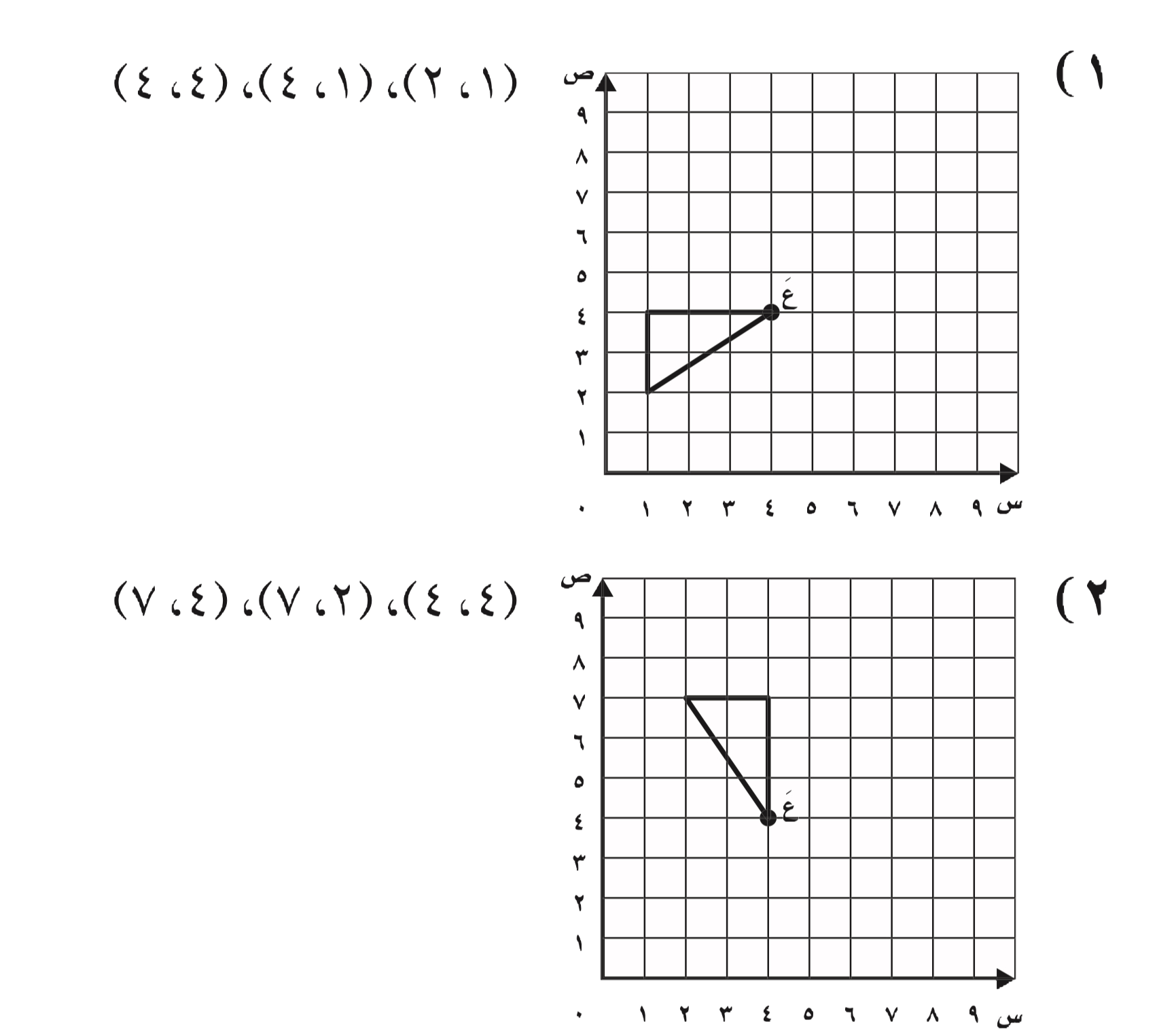 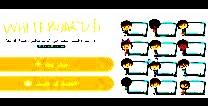 ( ٤ ، ٤ )
( ١ ، ٢ )
( ١ ، ٤ )
( ٢ ، ٧ )
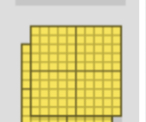 ( ٤ ، ٤ )
( ٤ ، ٧ )
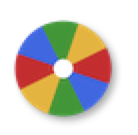 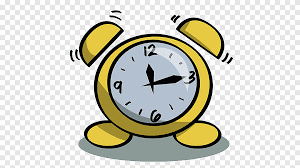 نشاط
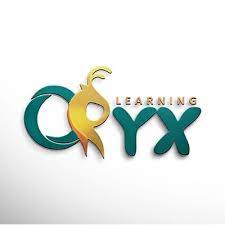 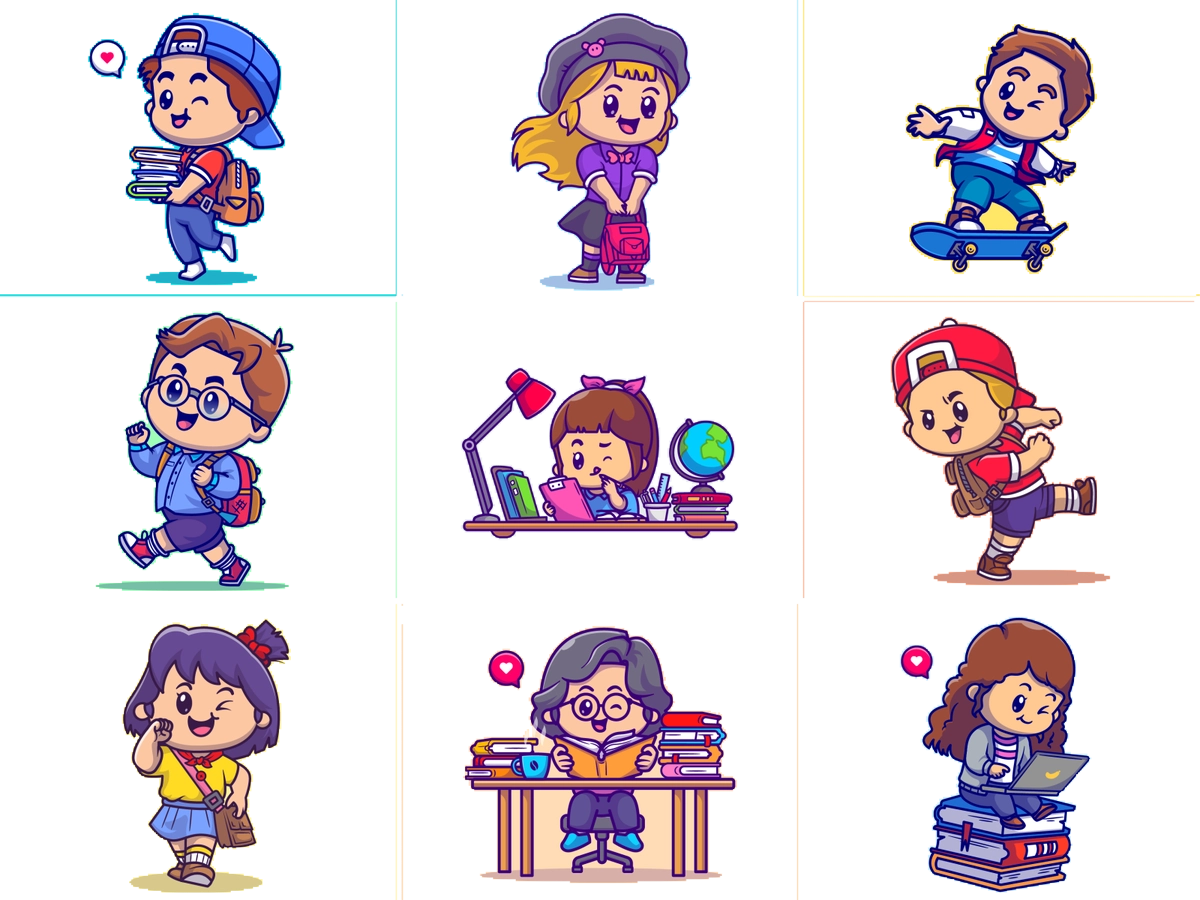 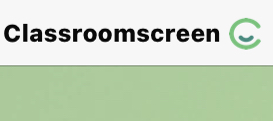 أدوات
الحل
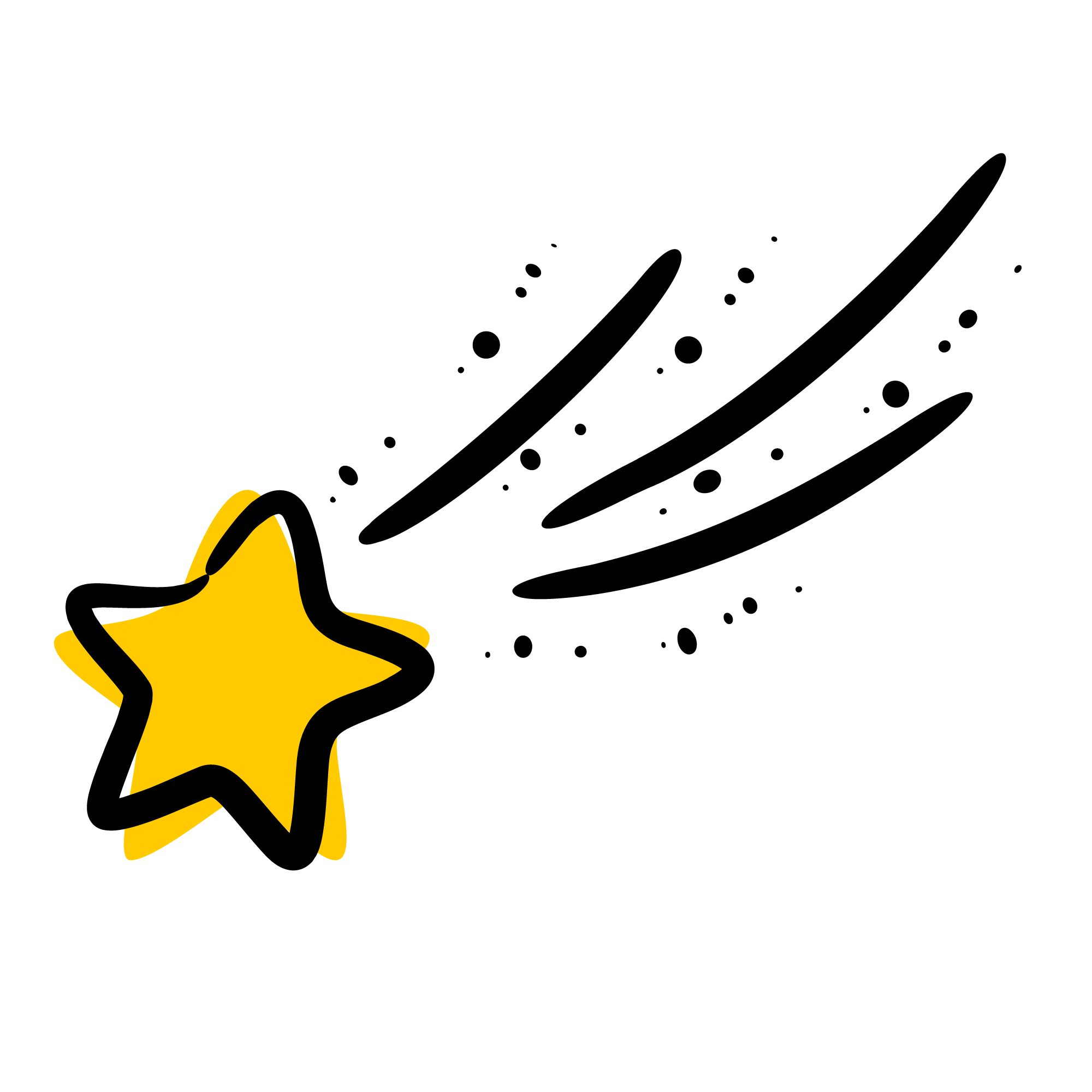 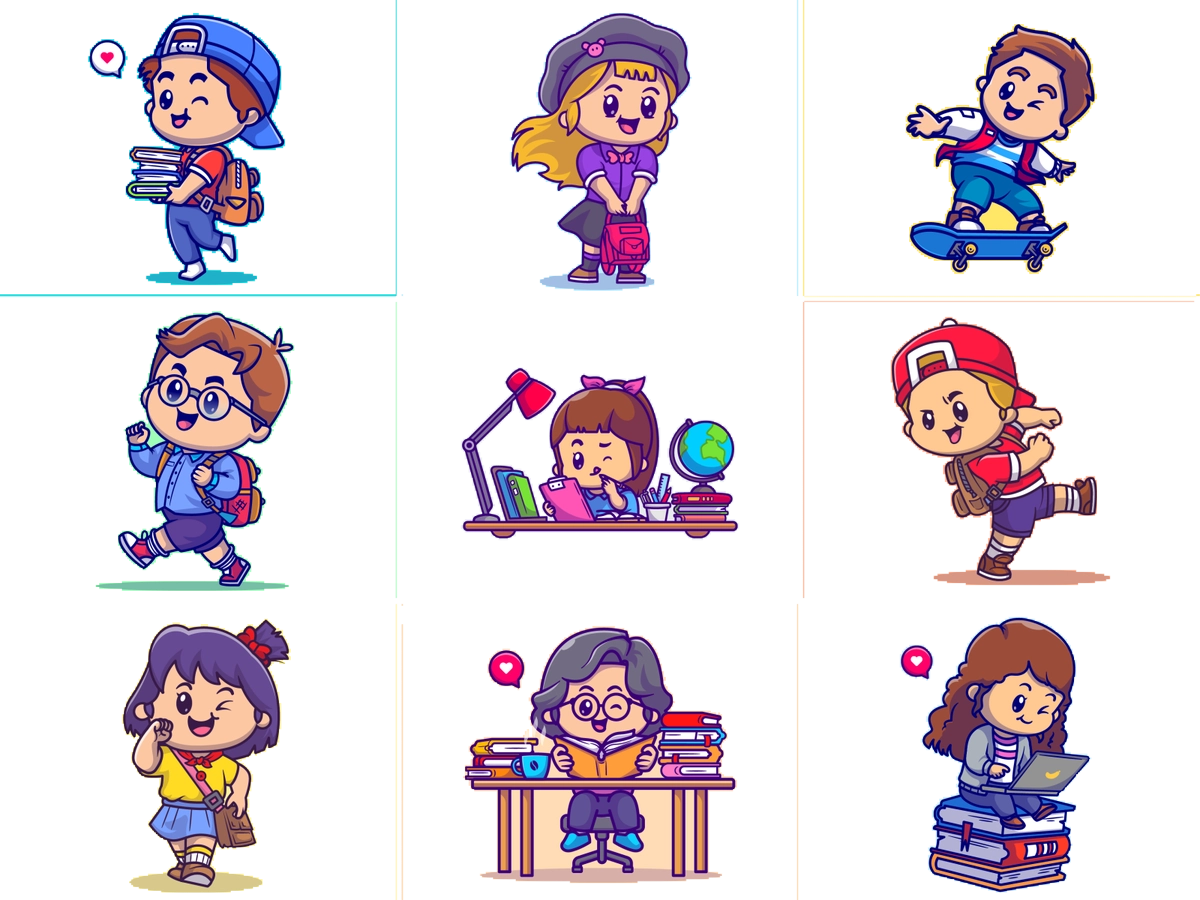 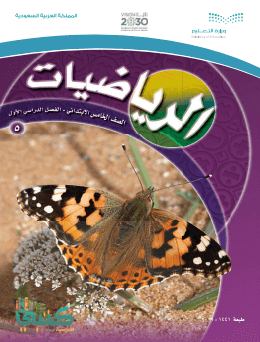 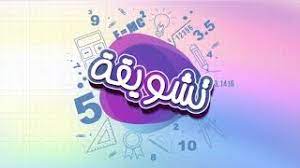 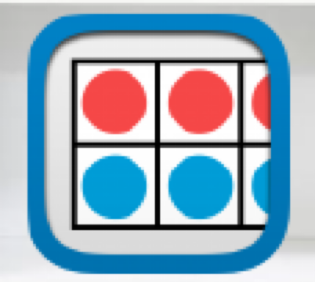 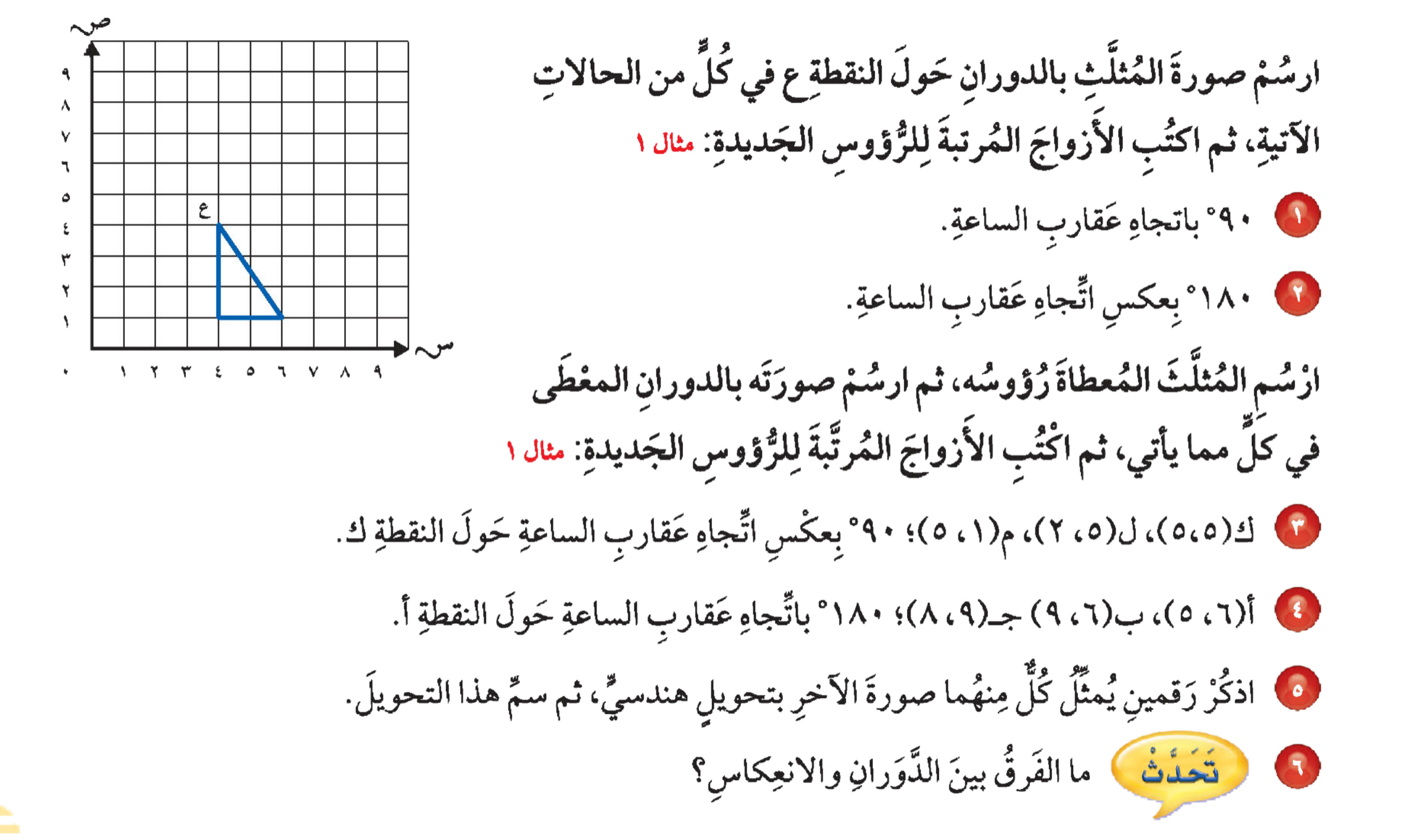 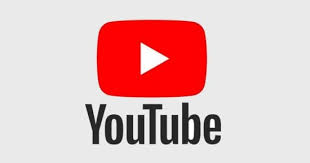 تــــــأكد
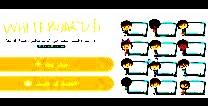 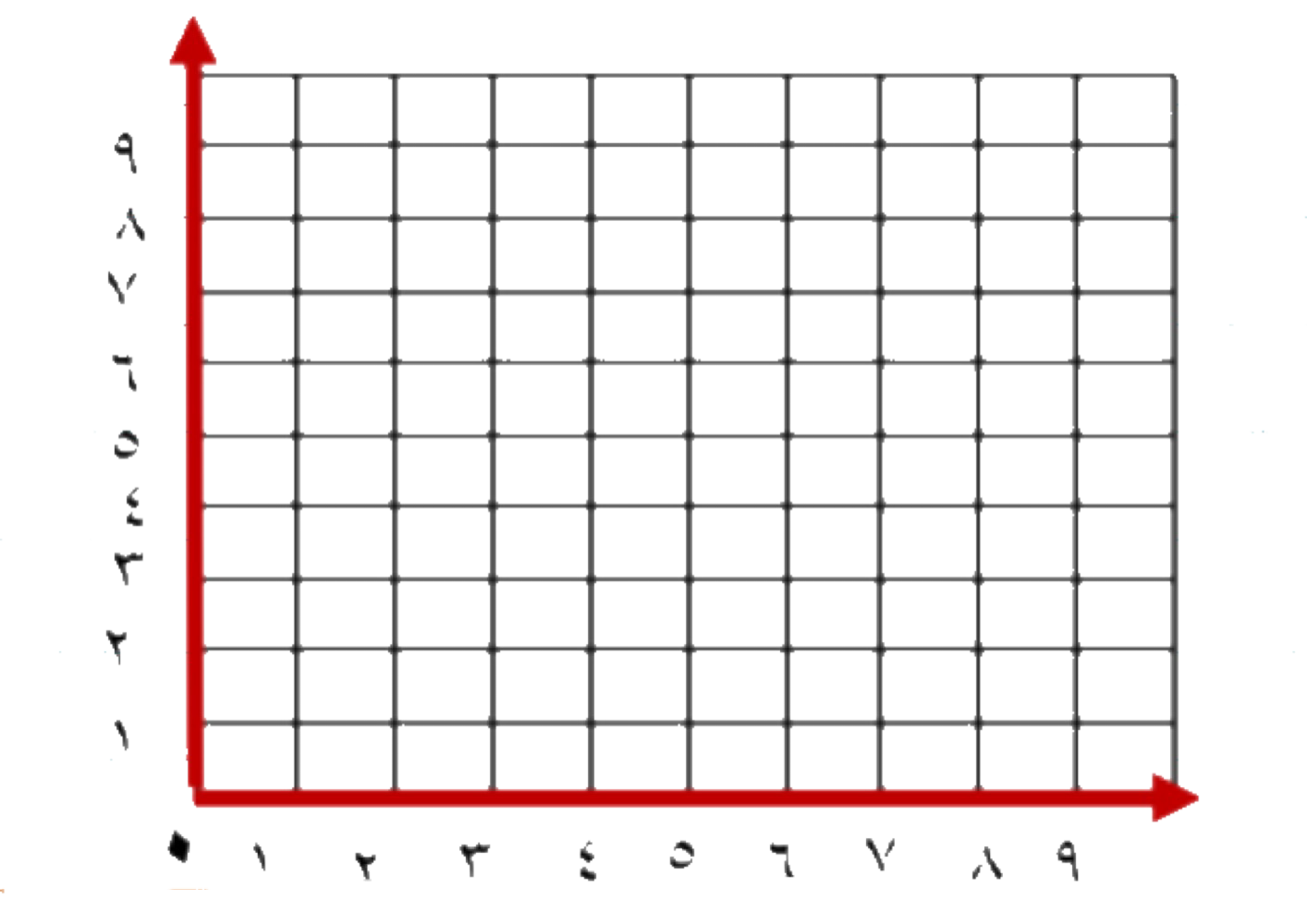 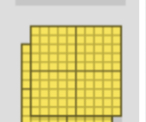 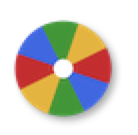 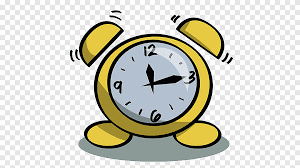 نشاط
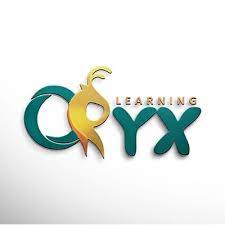 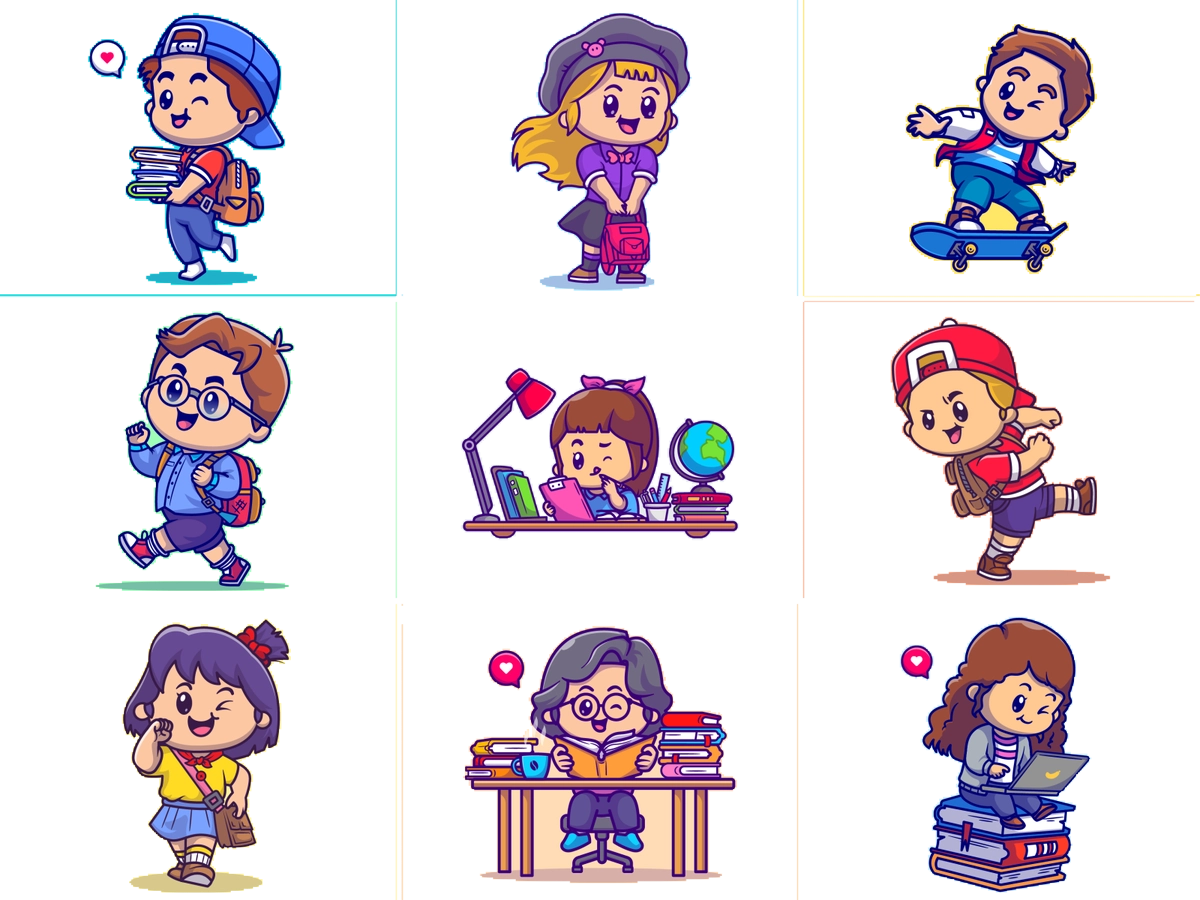 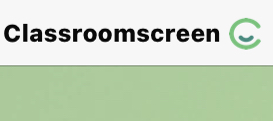 أدوات
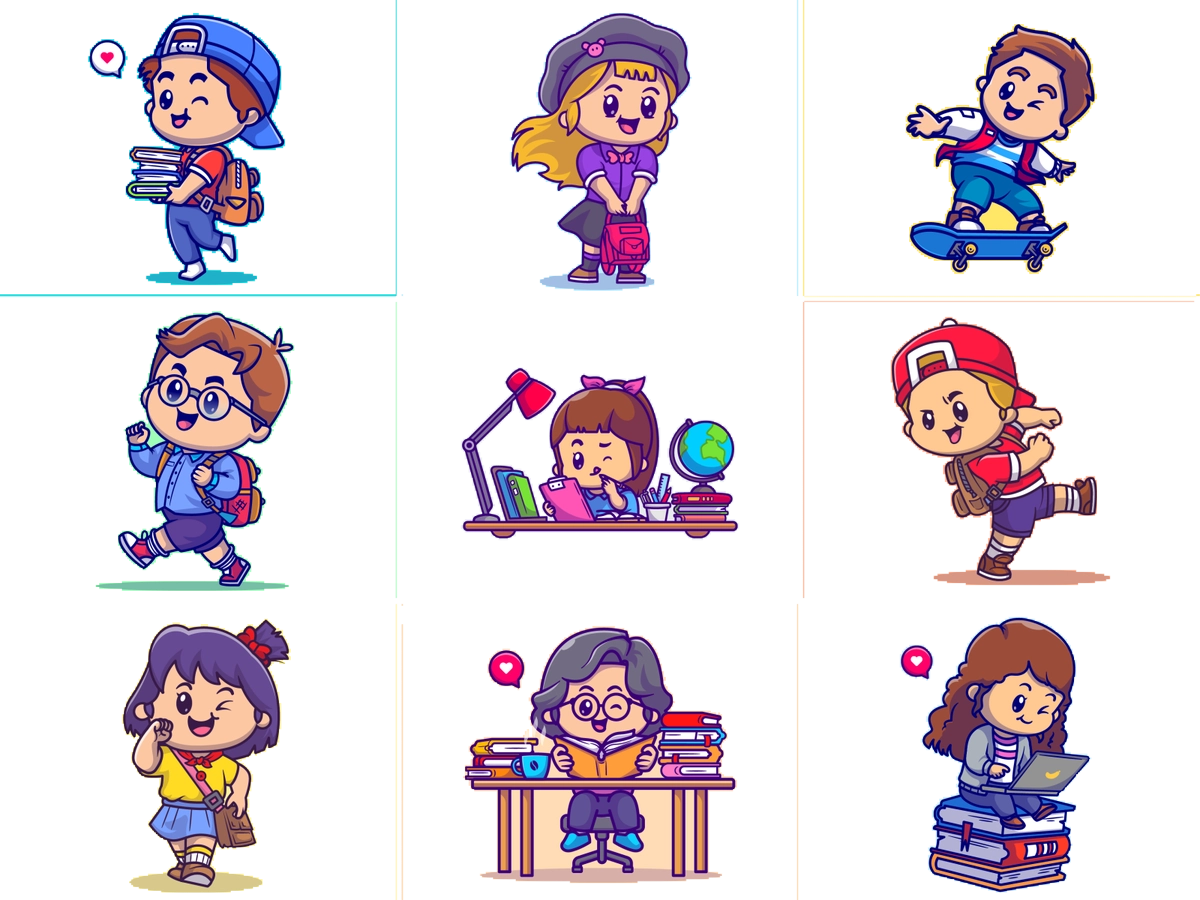 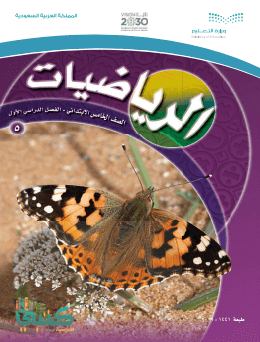 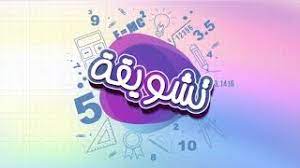 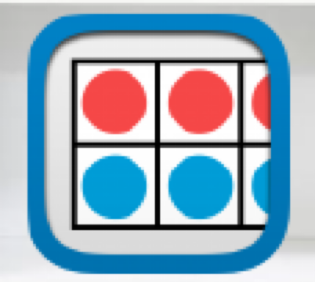 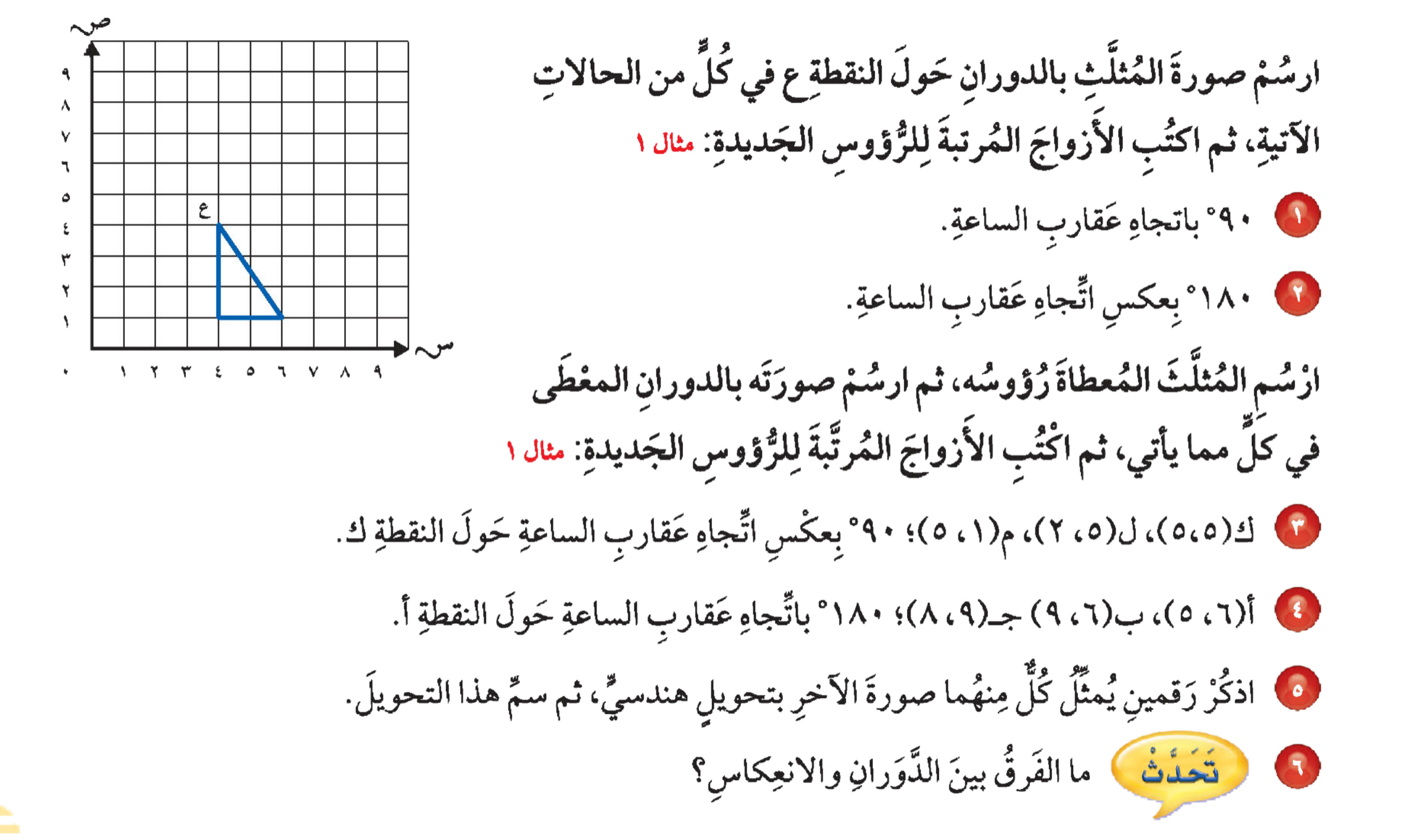 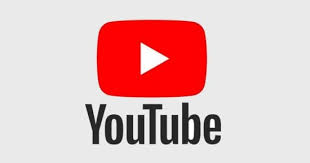 تــــــأكد
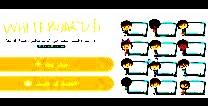 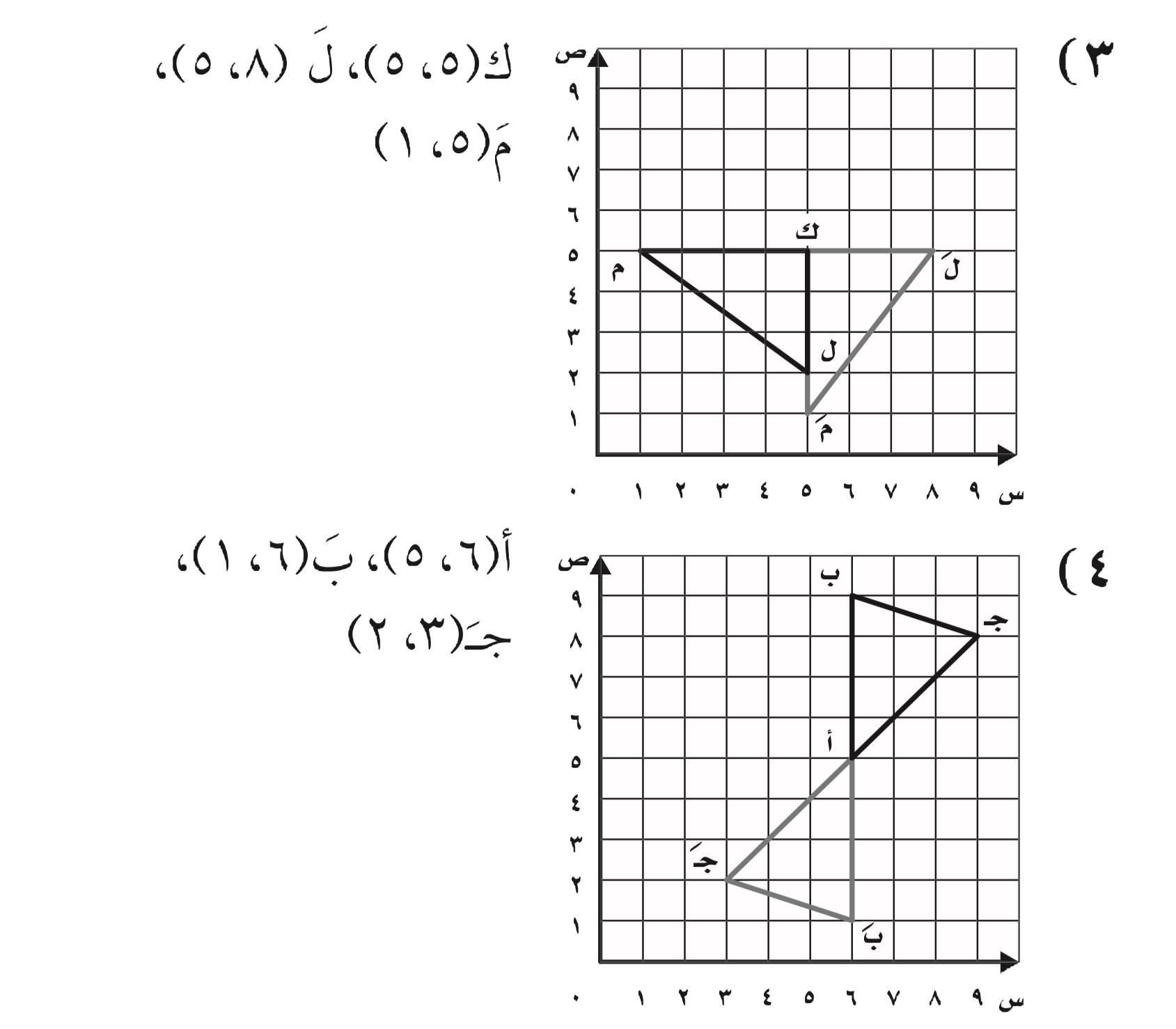 ك
( ٥ ، ٥)
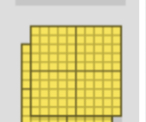 لَ
( ٨ ، ٥)
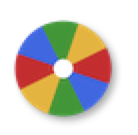 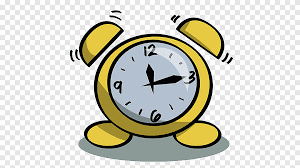 مَ
( ٥ ، ١)
نشاط
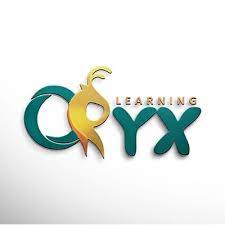 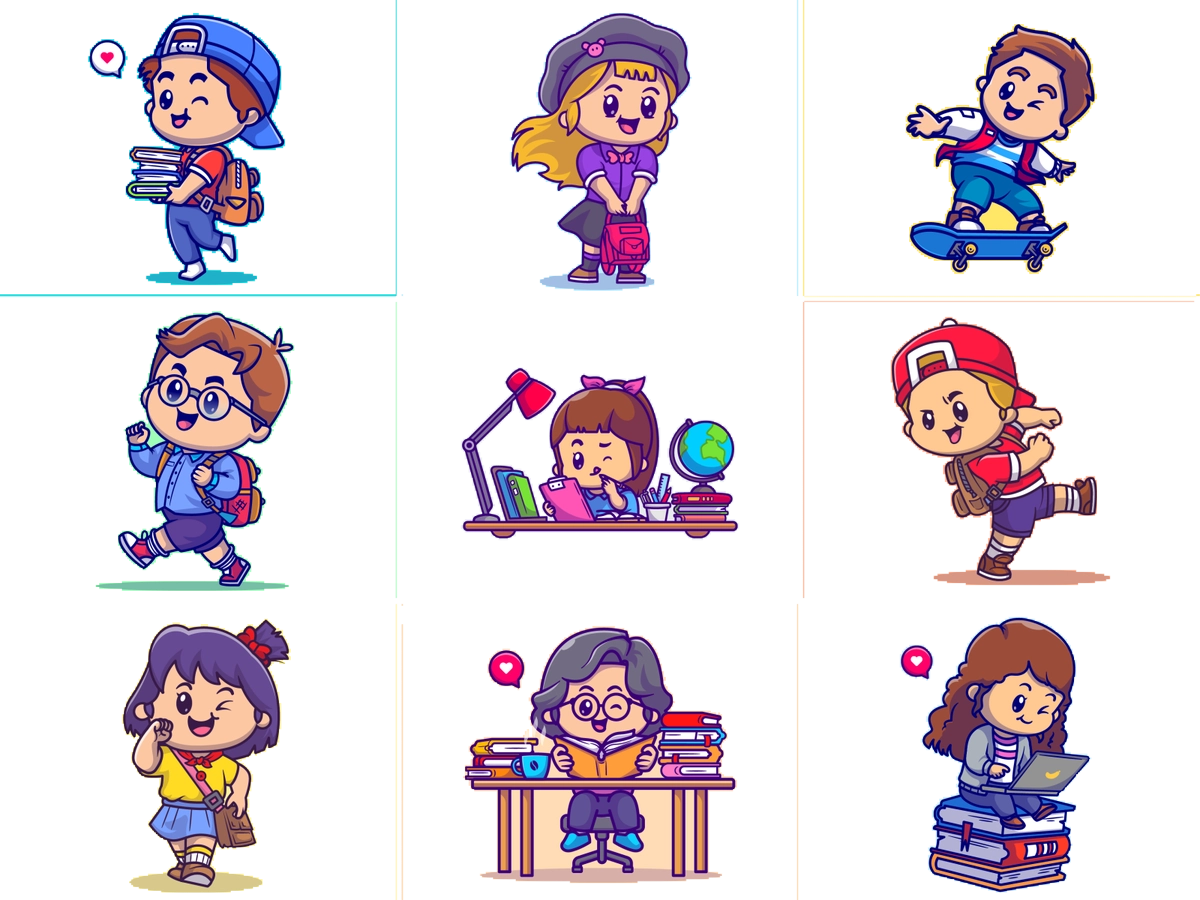 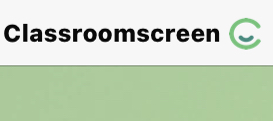 أدوات
الحل
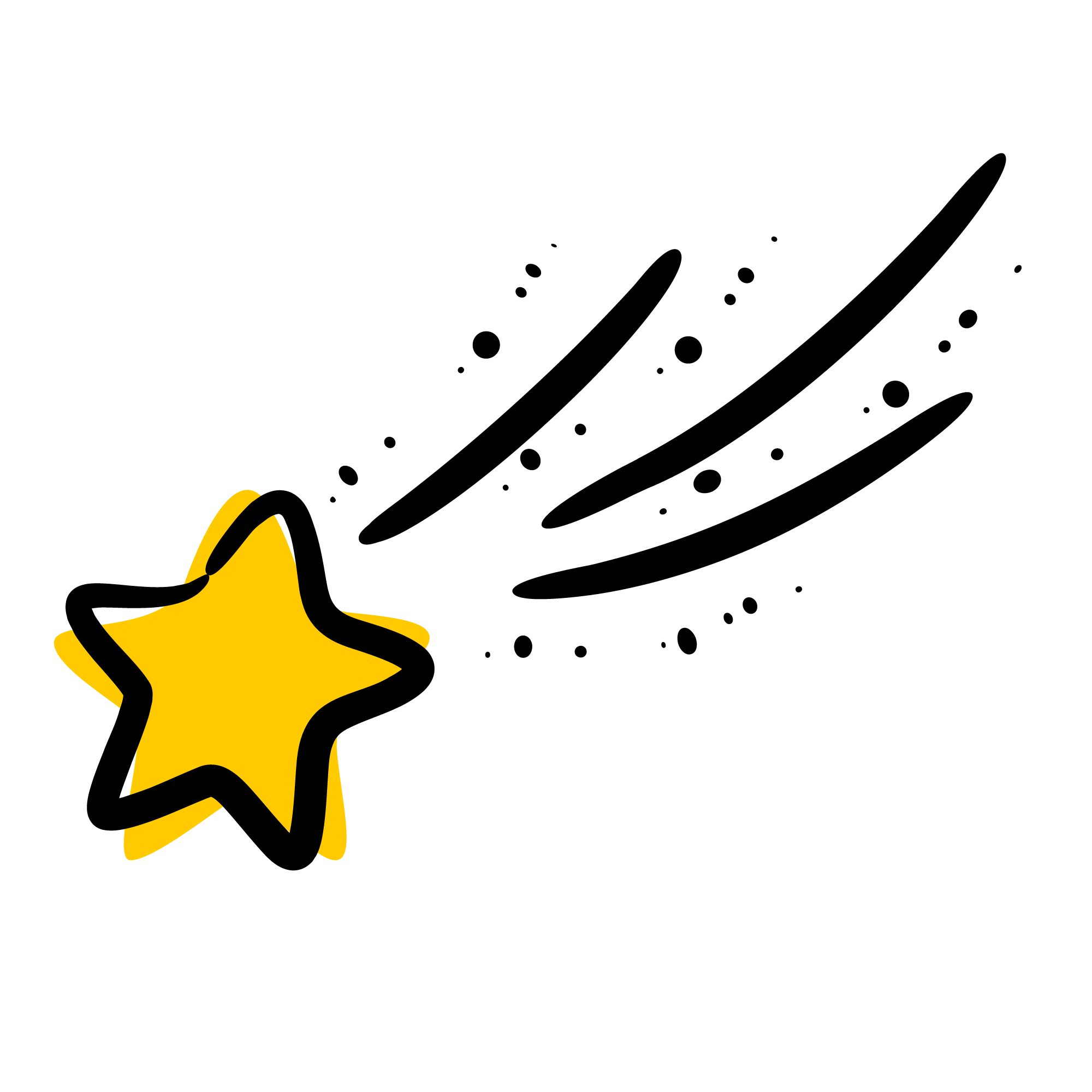 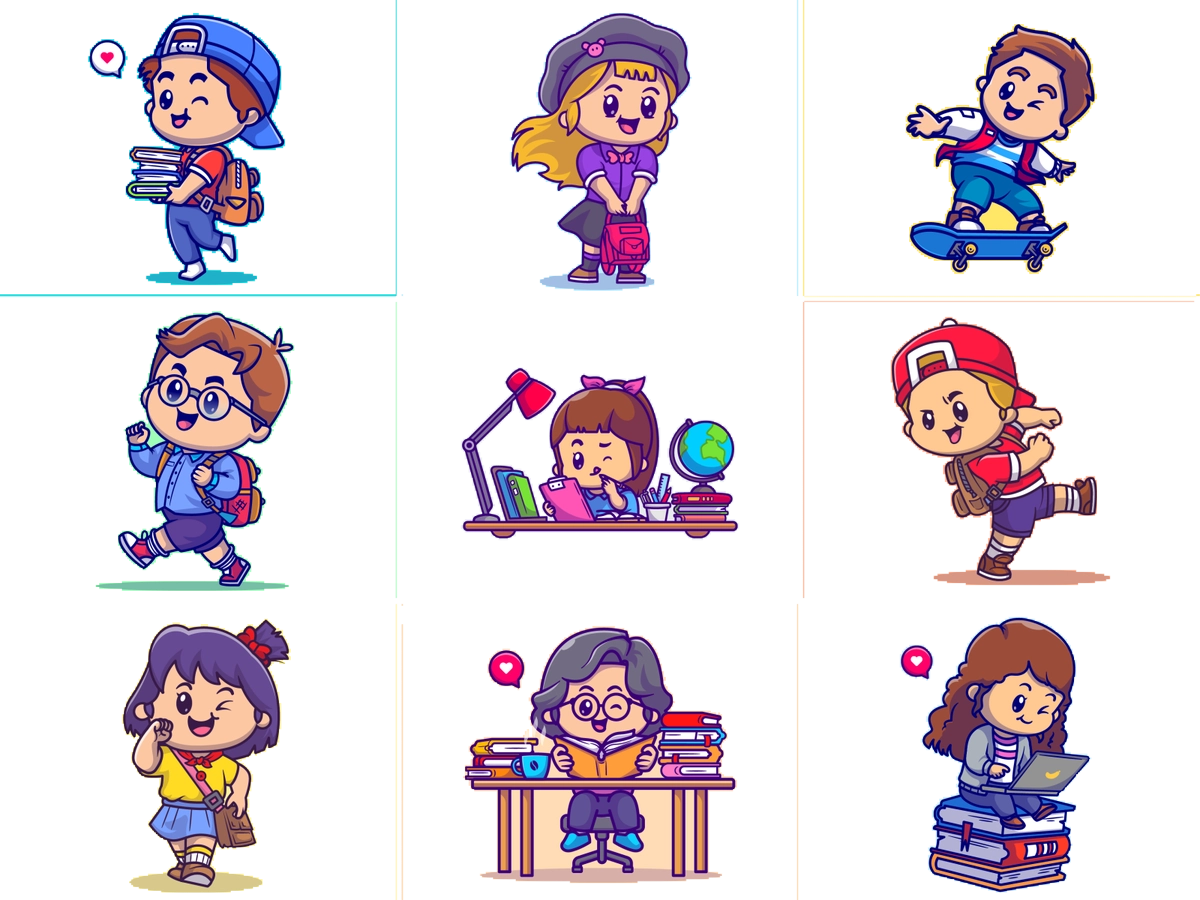 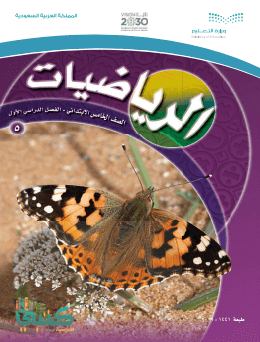 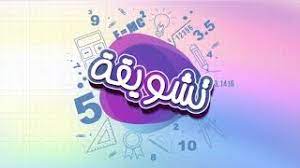 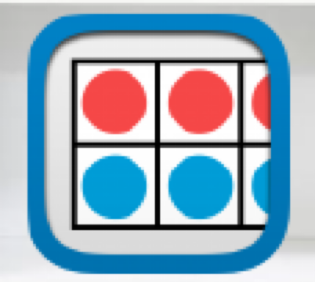 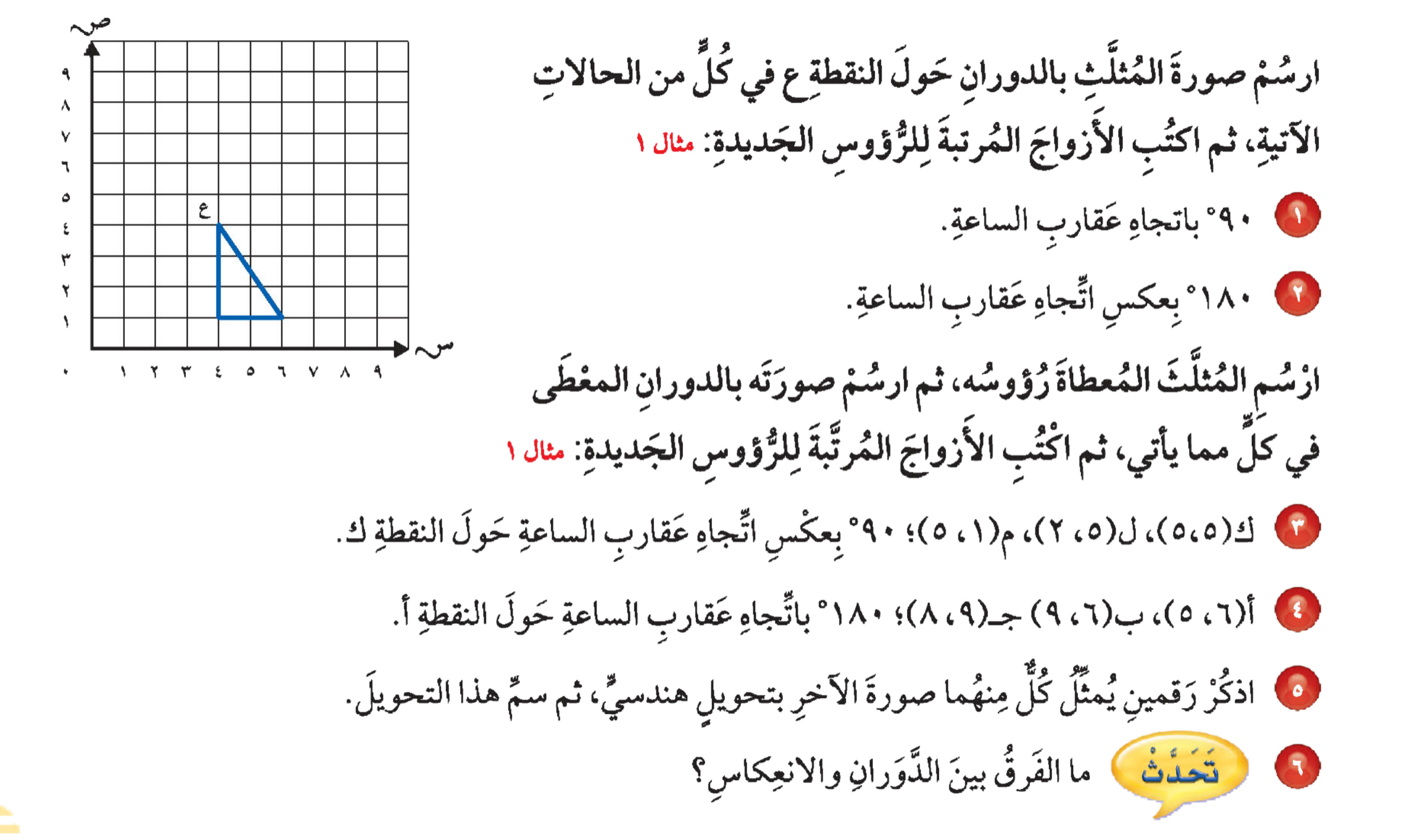 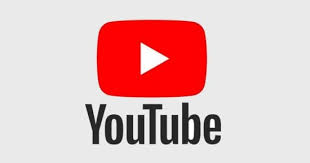 تــــــأكد
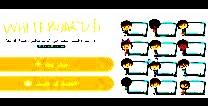 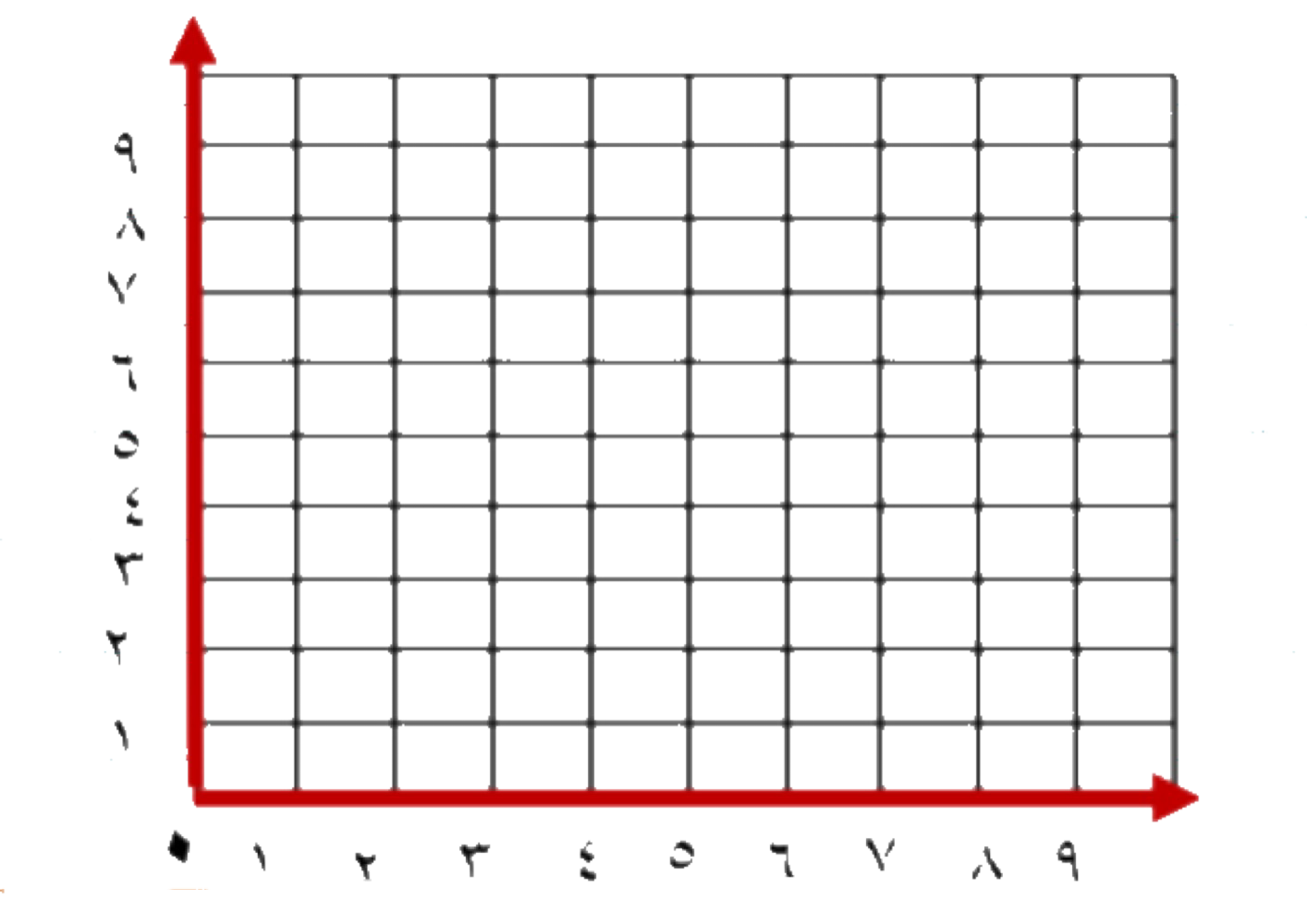 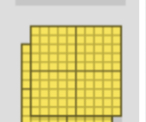 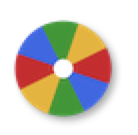 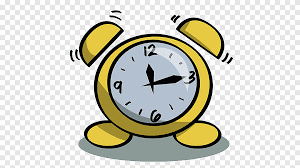 نشاط
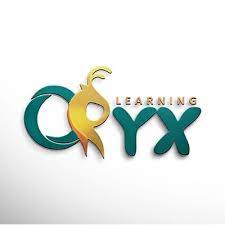 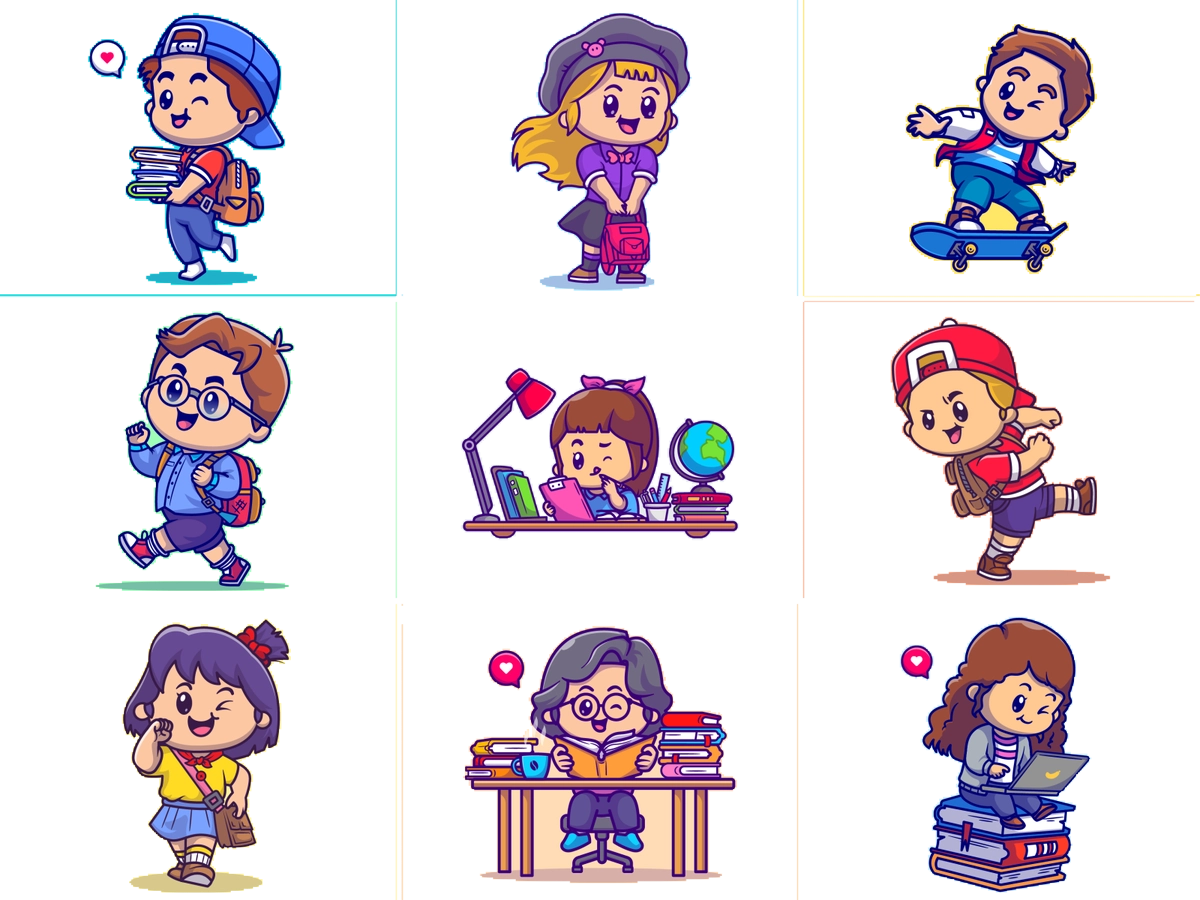 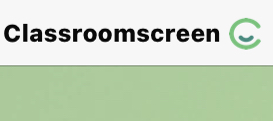 أدوات
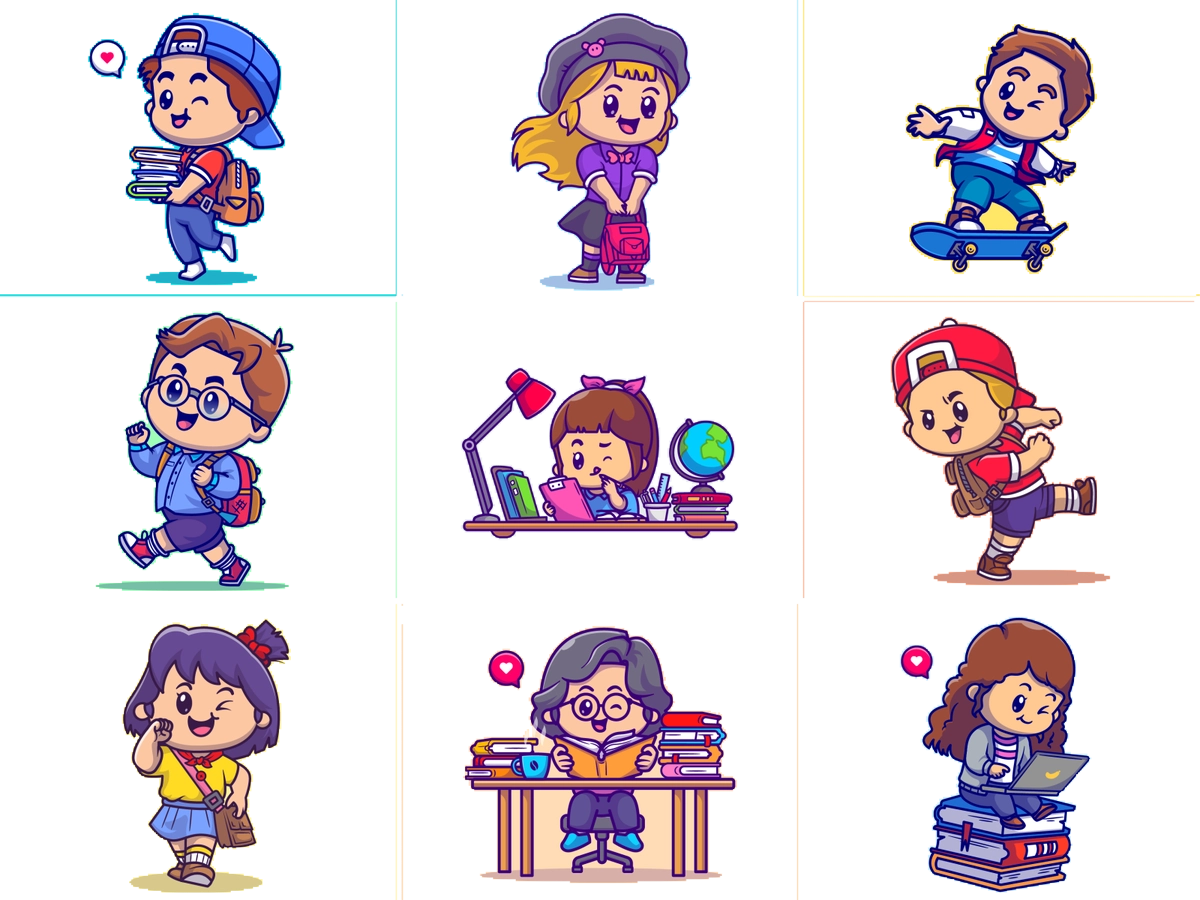 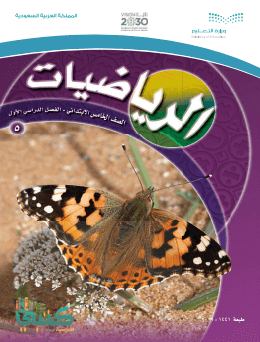 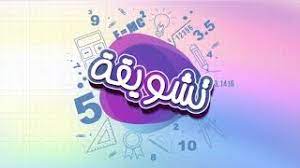 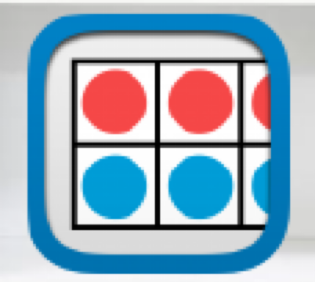 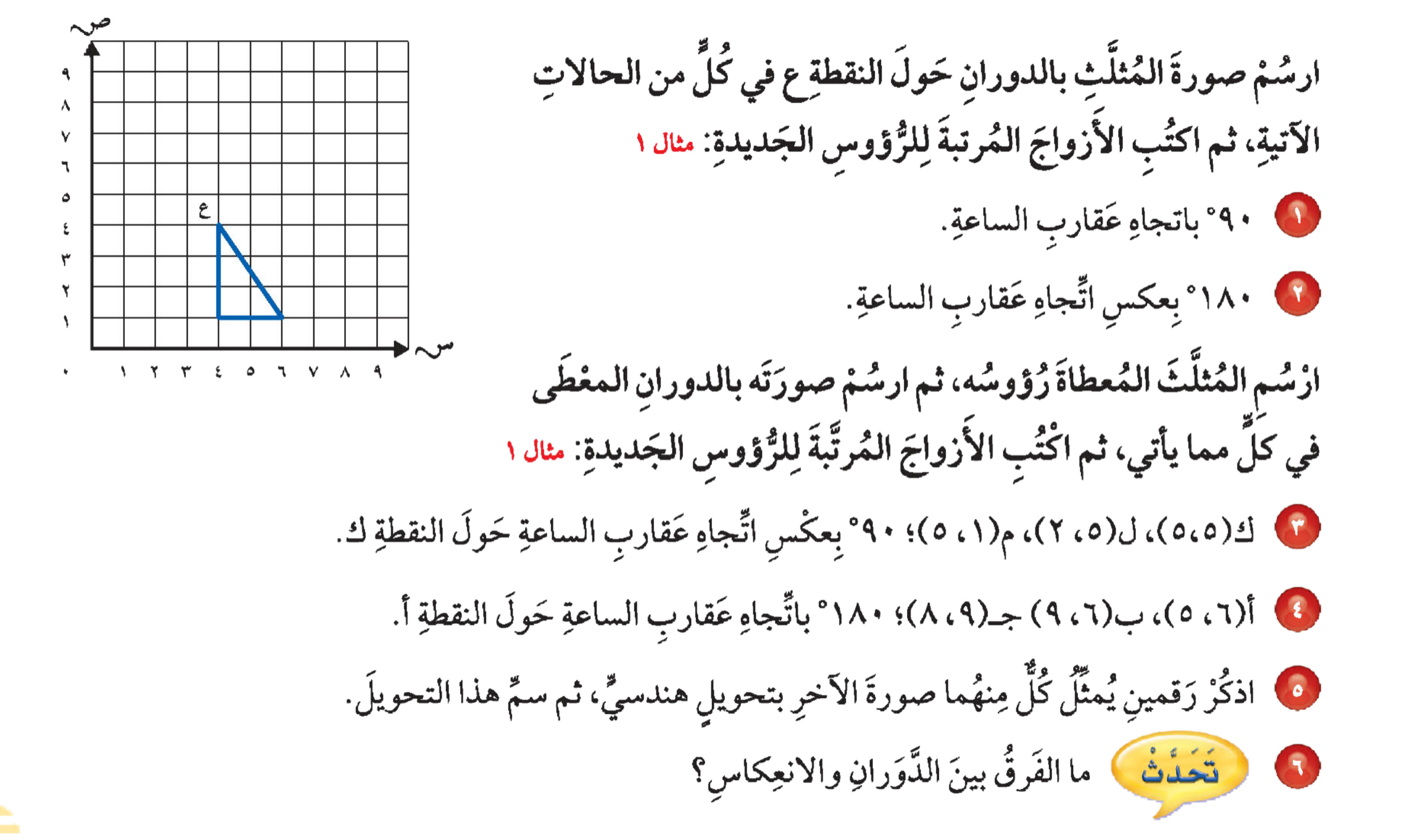 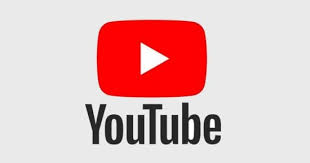 تــــــأكد
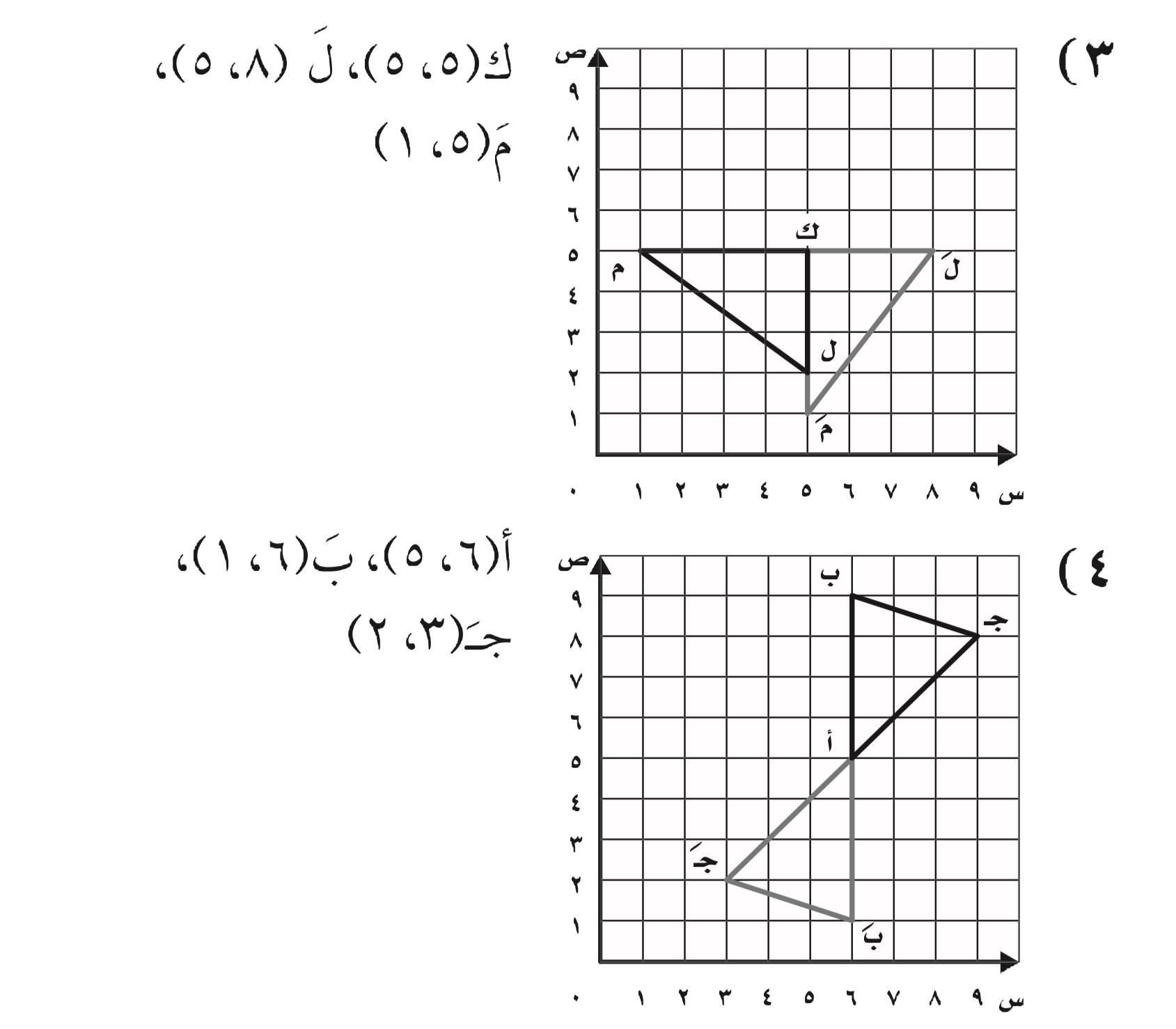 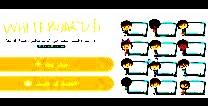 أ
( ٦ ، ٥)
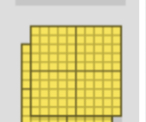 بَ
( ٦ ، ١)
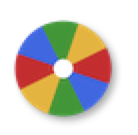 جَ
( ٣ ، ٢)
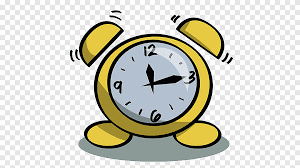 نشاط
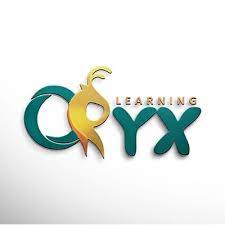 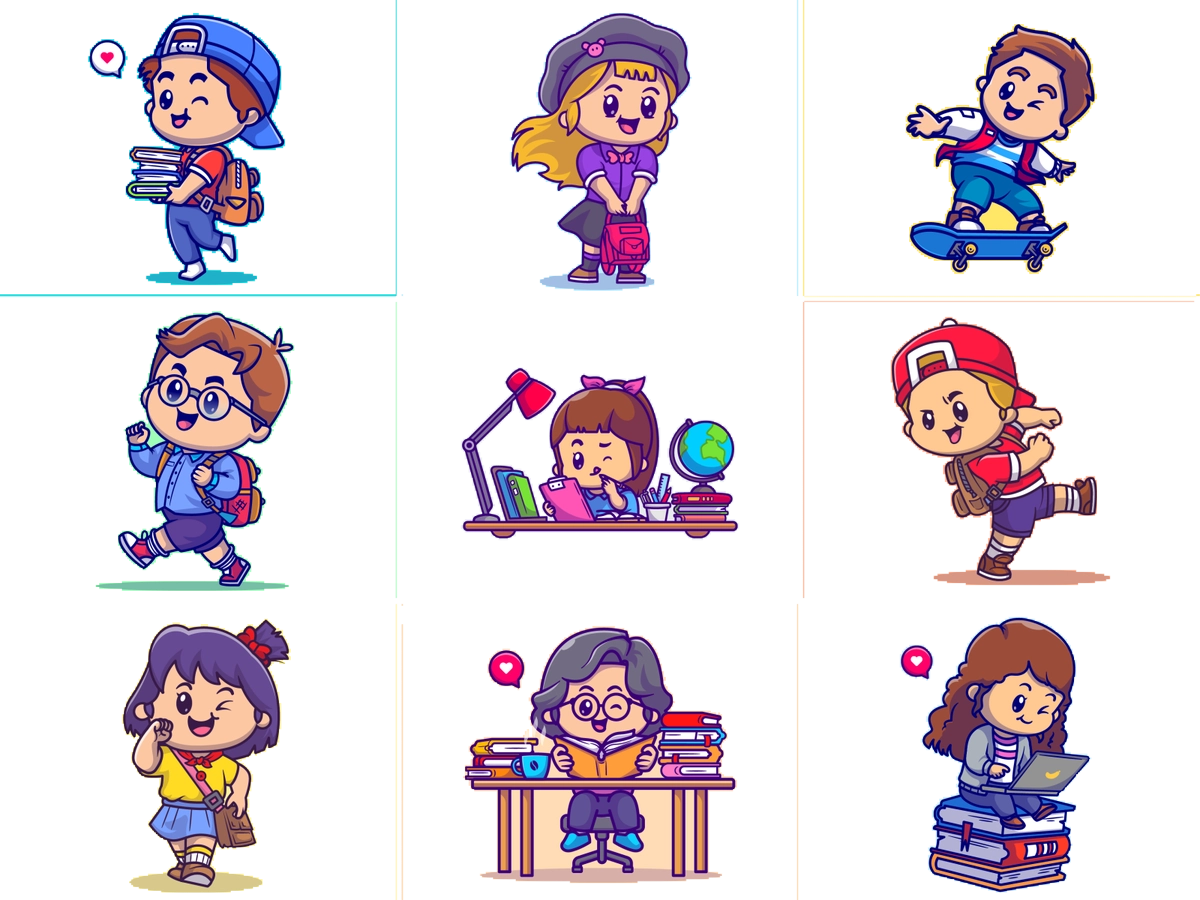 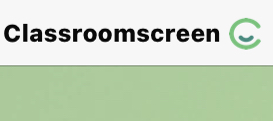 أدوات
الحل
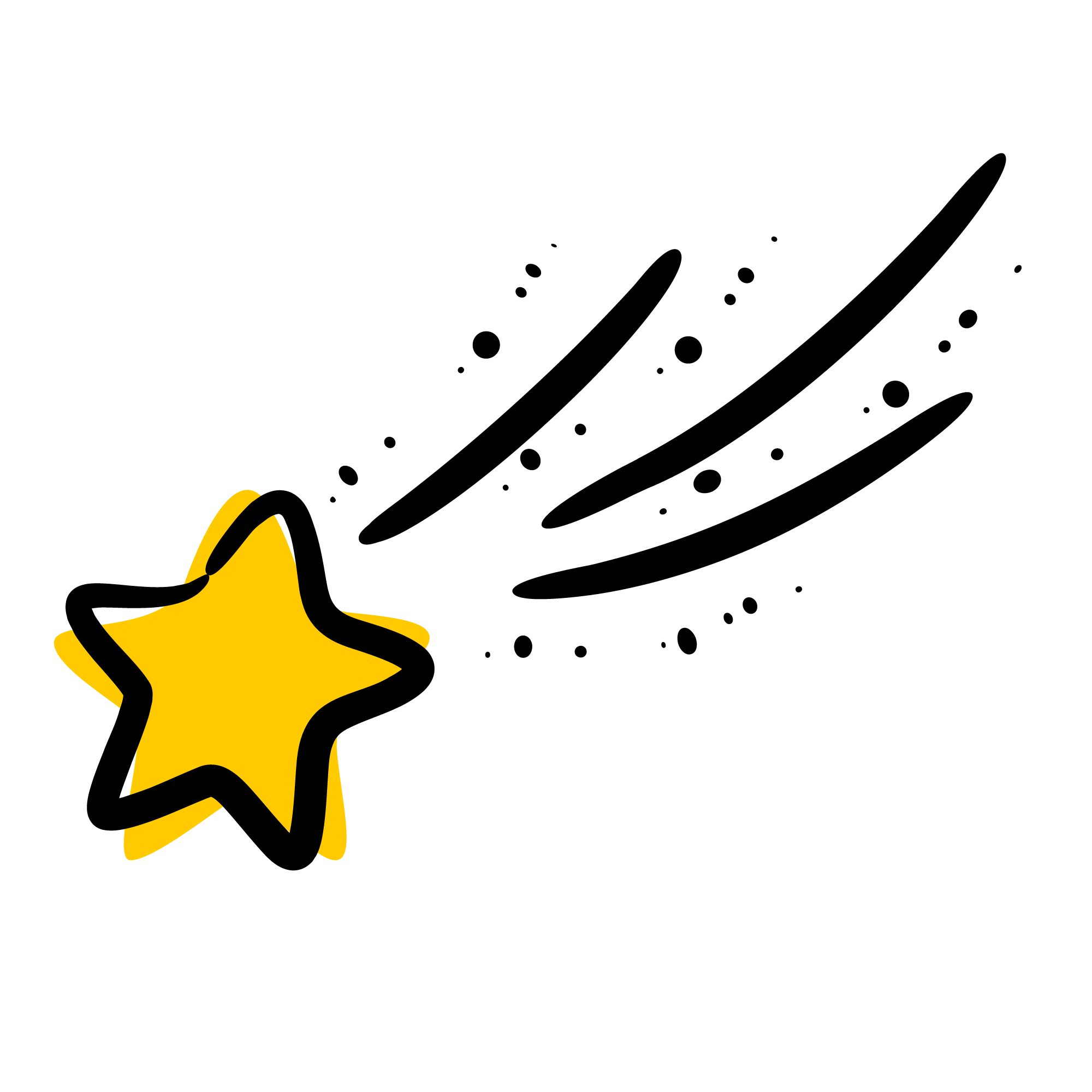 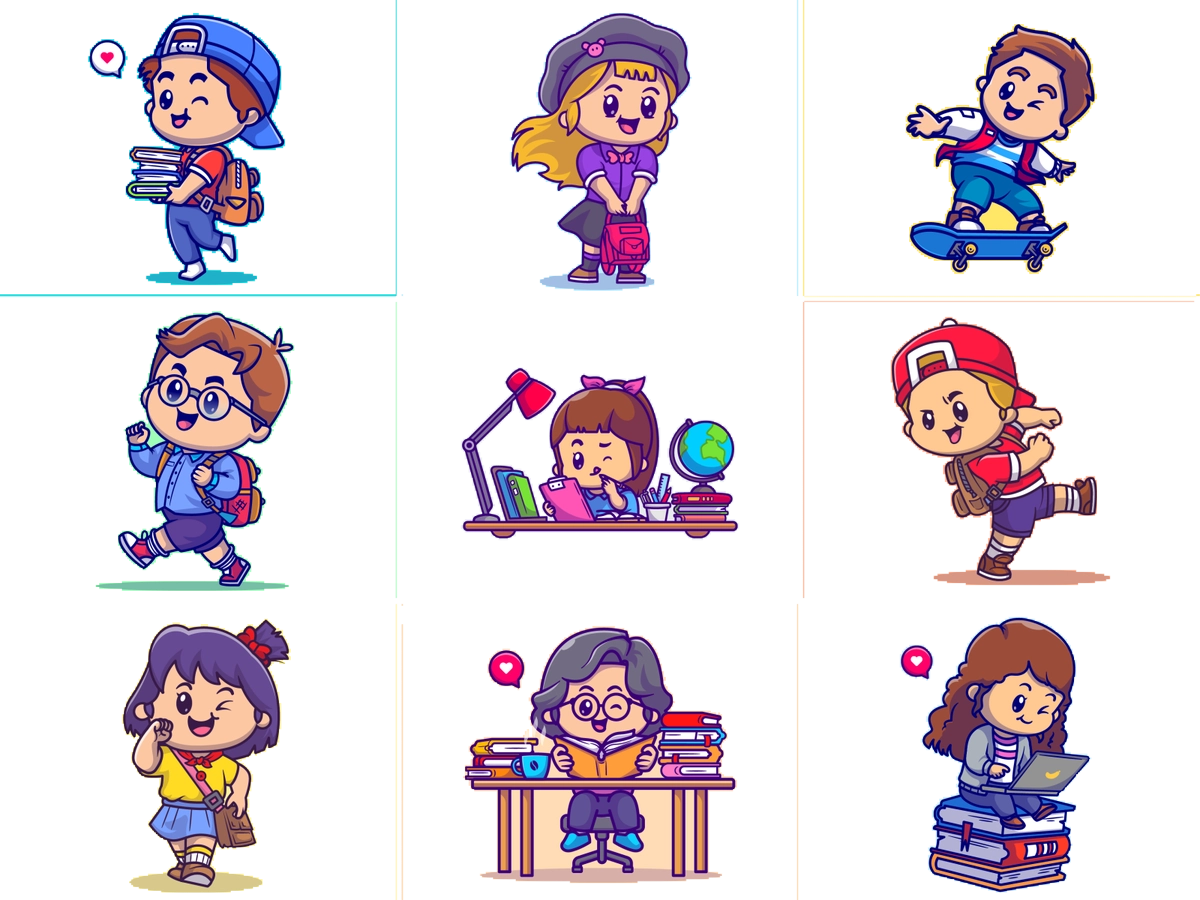 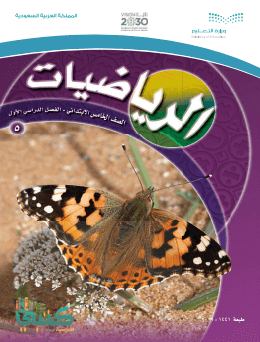 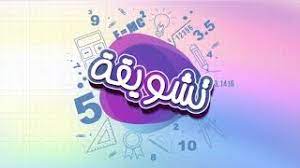 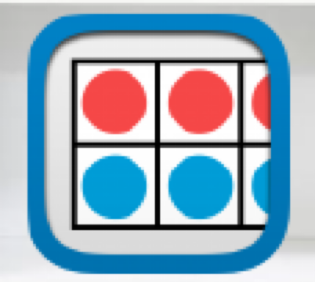 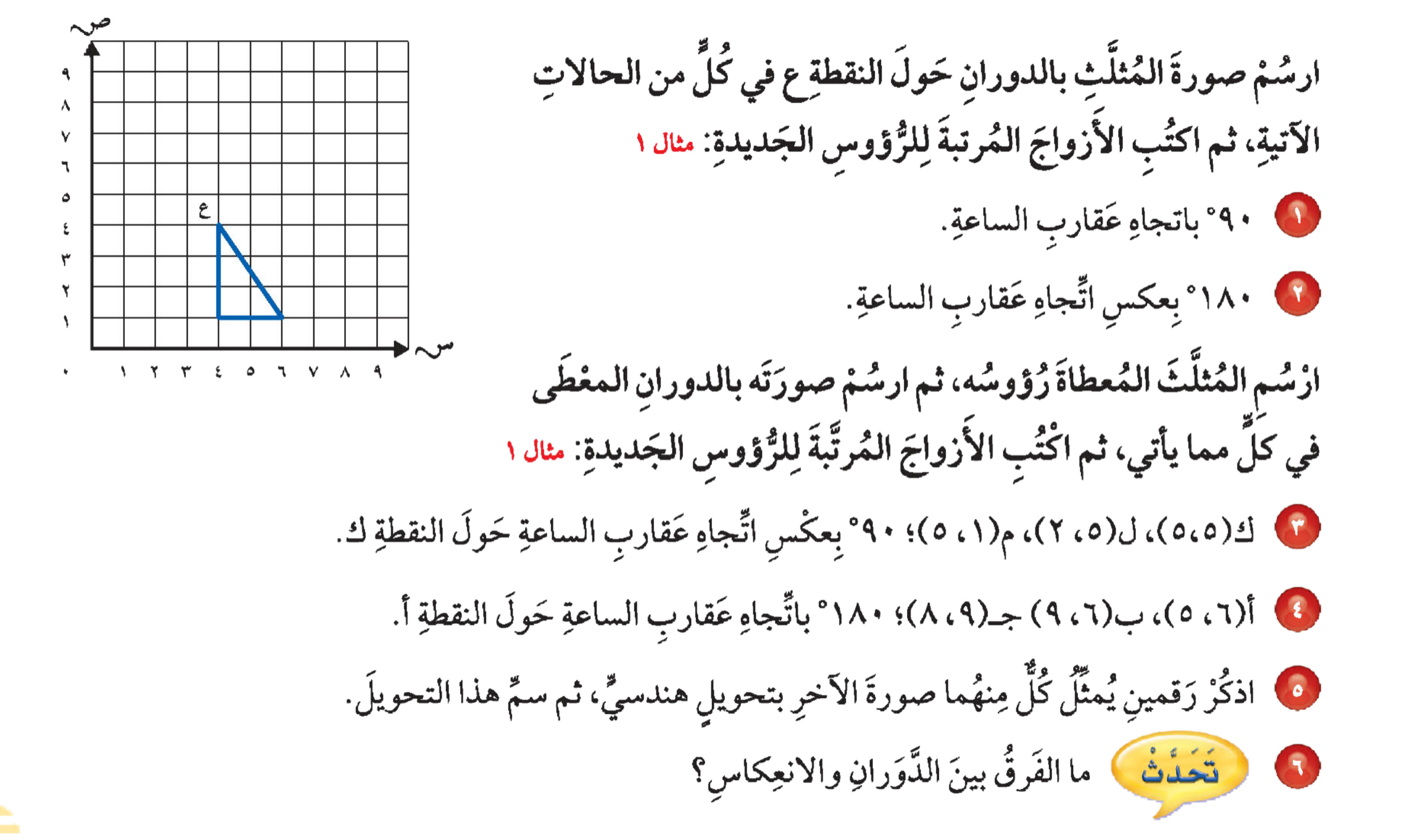 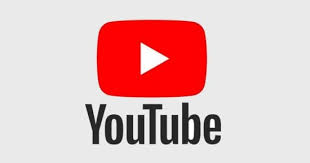 تــــــأكد
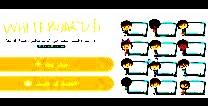 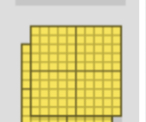 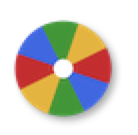 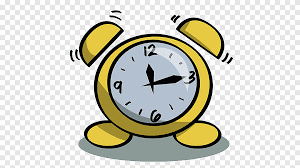 نشاط
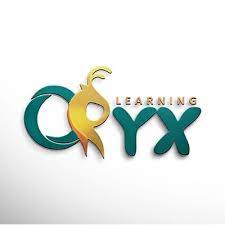 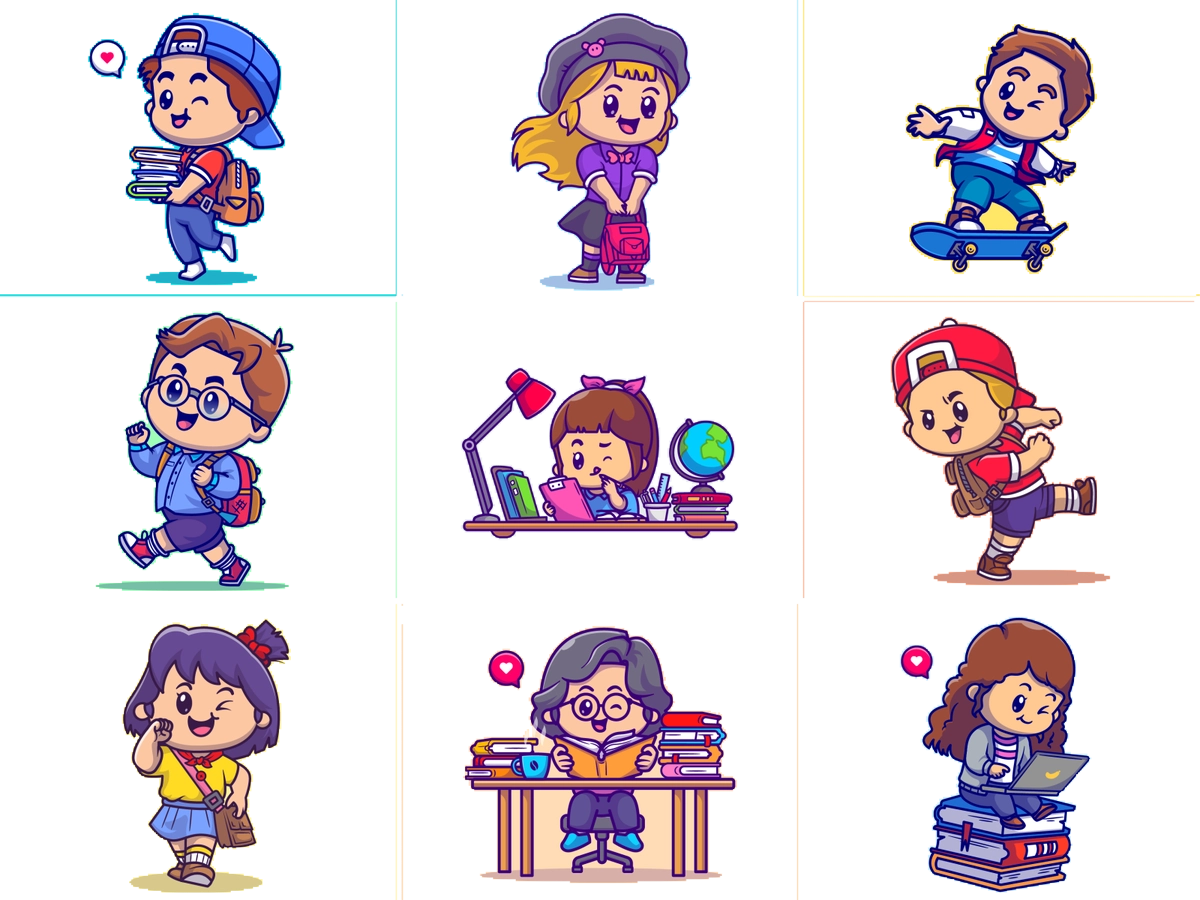 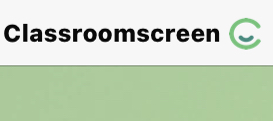 أدوات
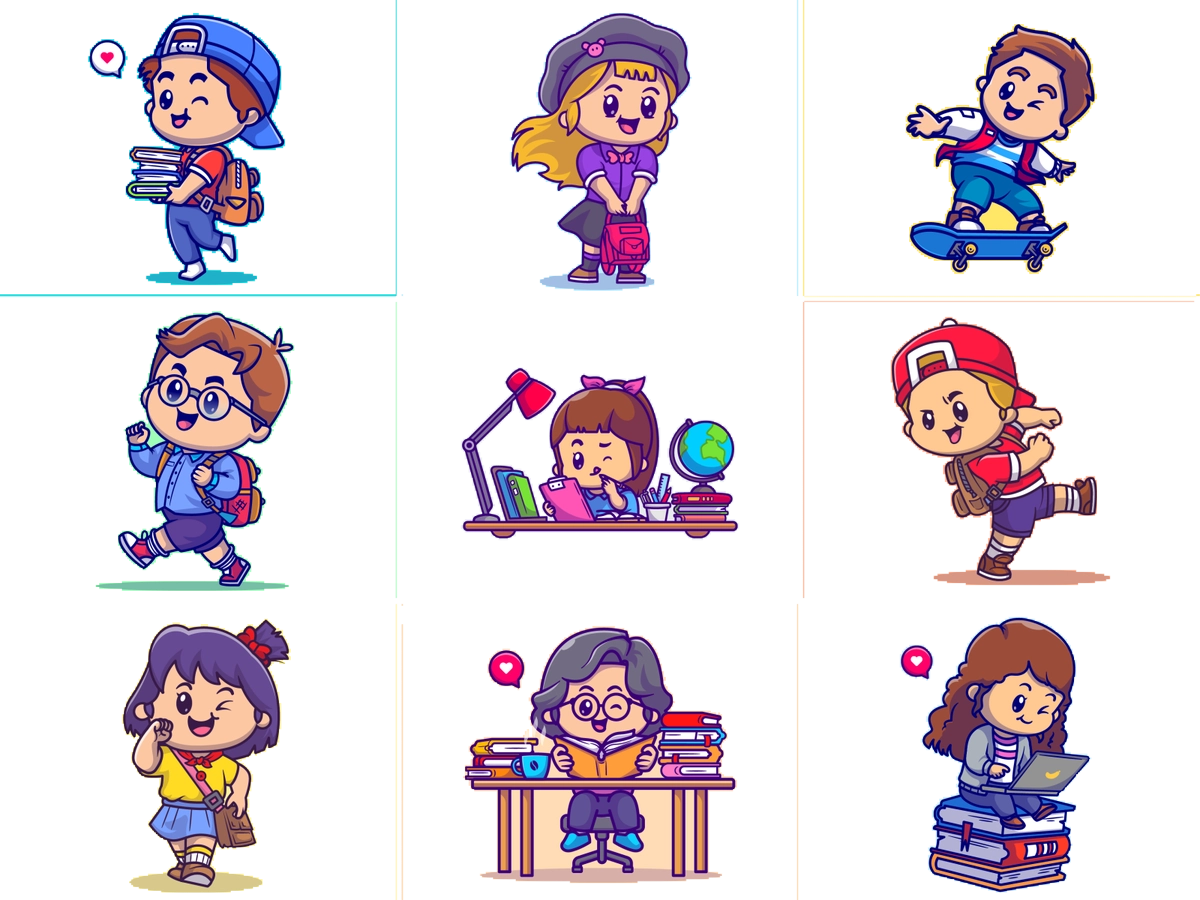 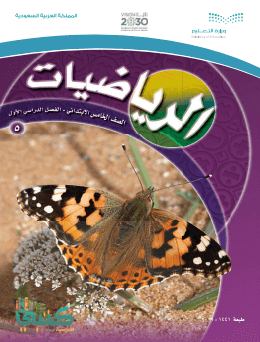 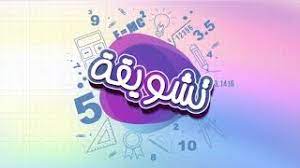 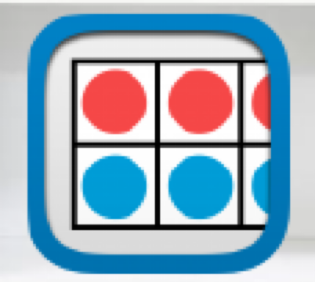 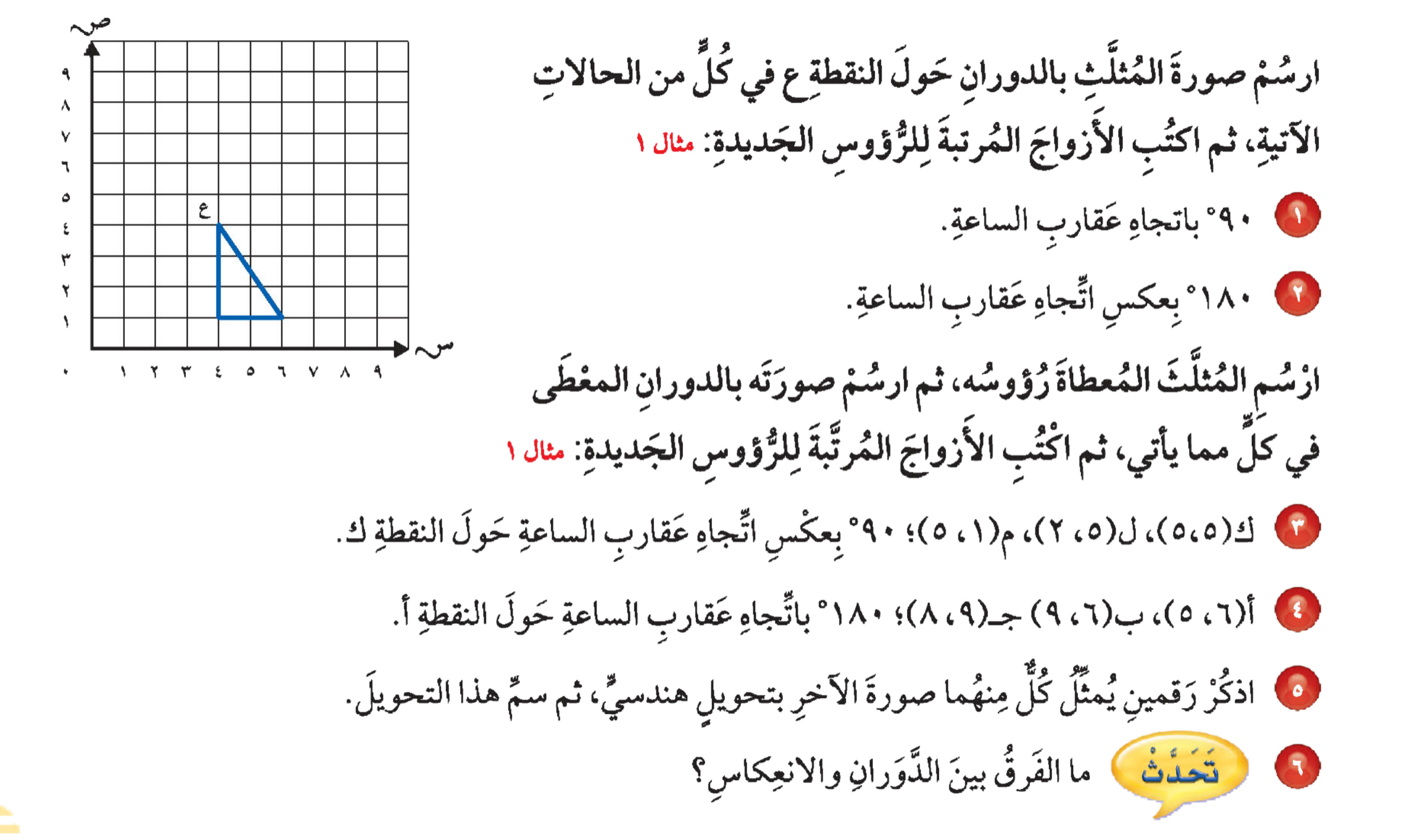 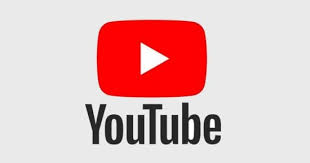 تــــــأكد
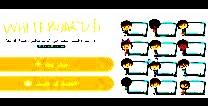 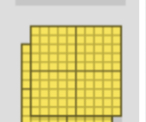 العددان ٢، ٦ يمثل  كل منهما انعكاسًا للآخر حول محور عمودي
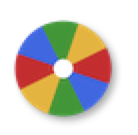 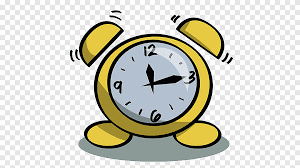 نشاط
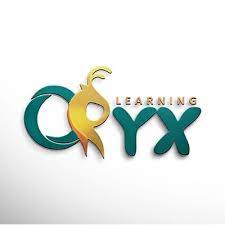 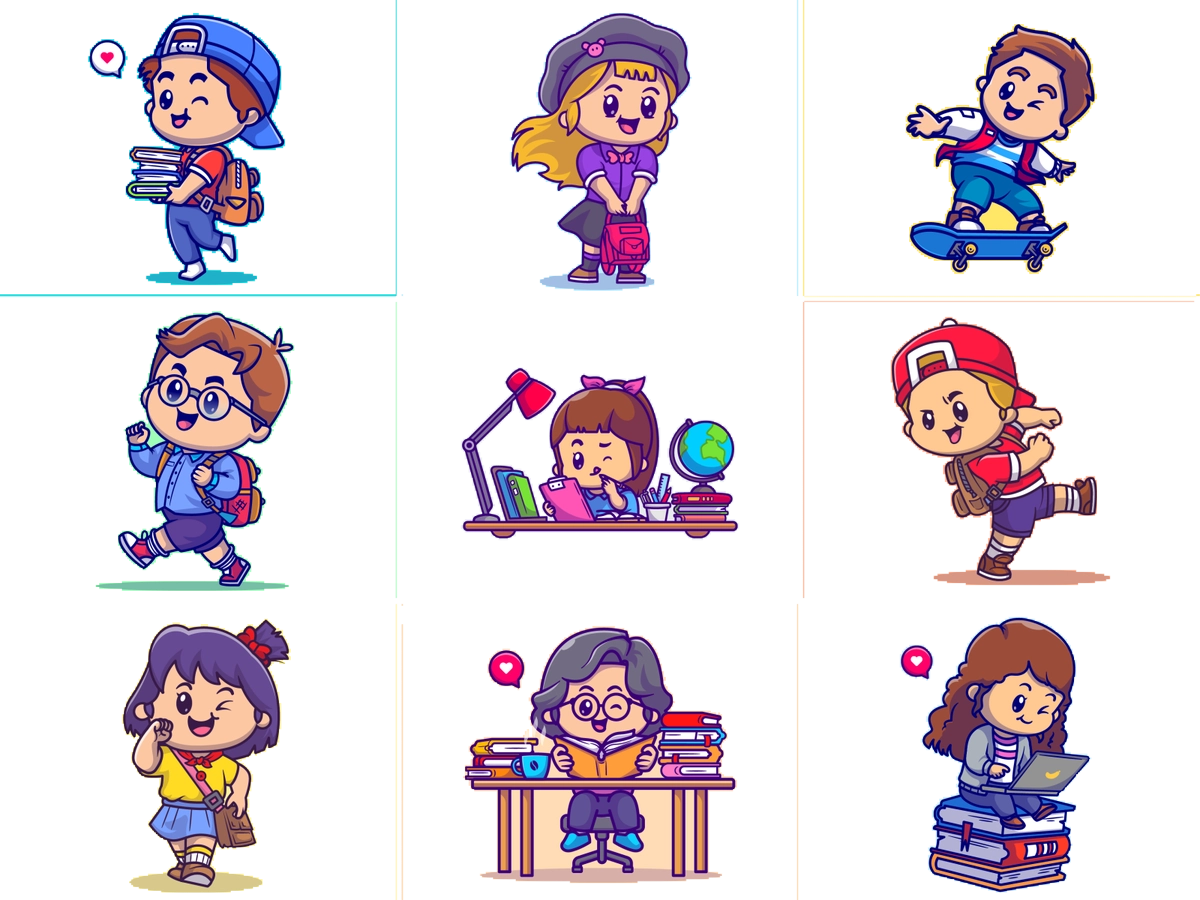 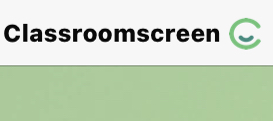 أدوات
الحل
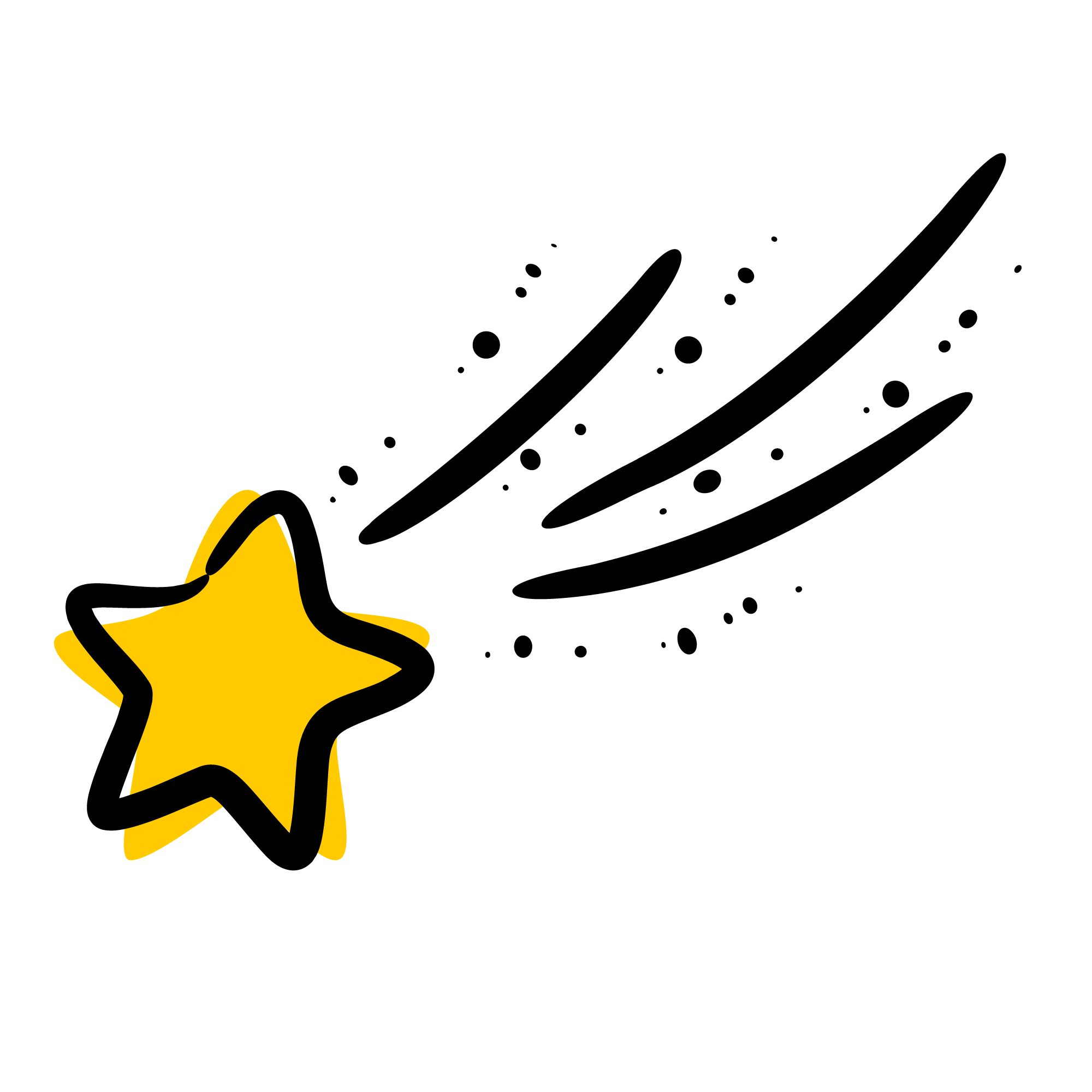 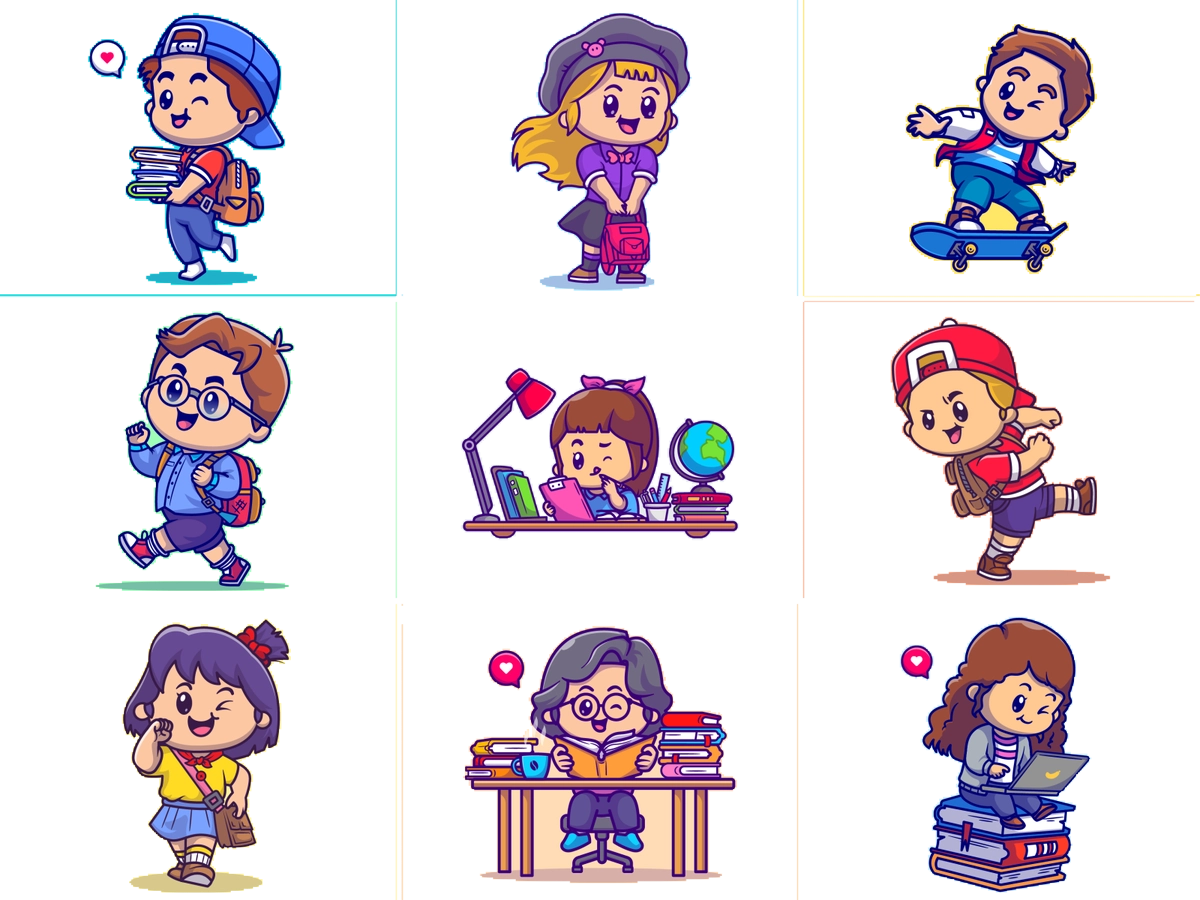 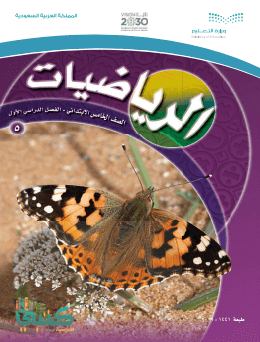 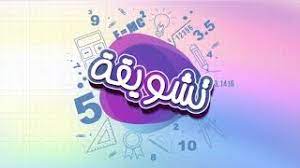 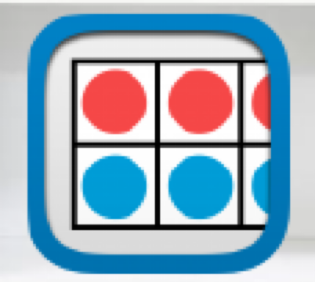 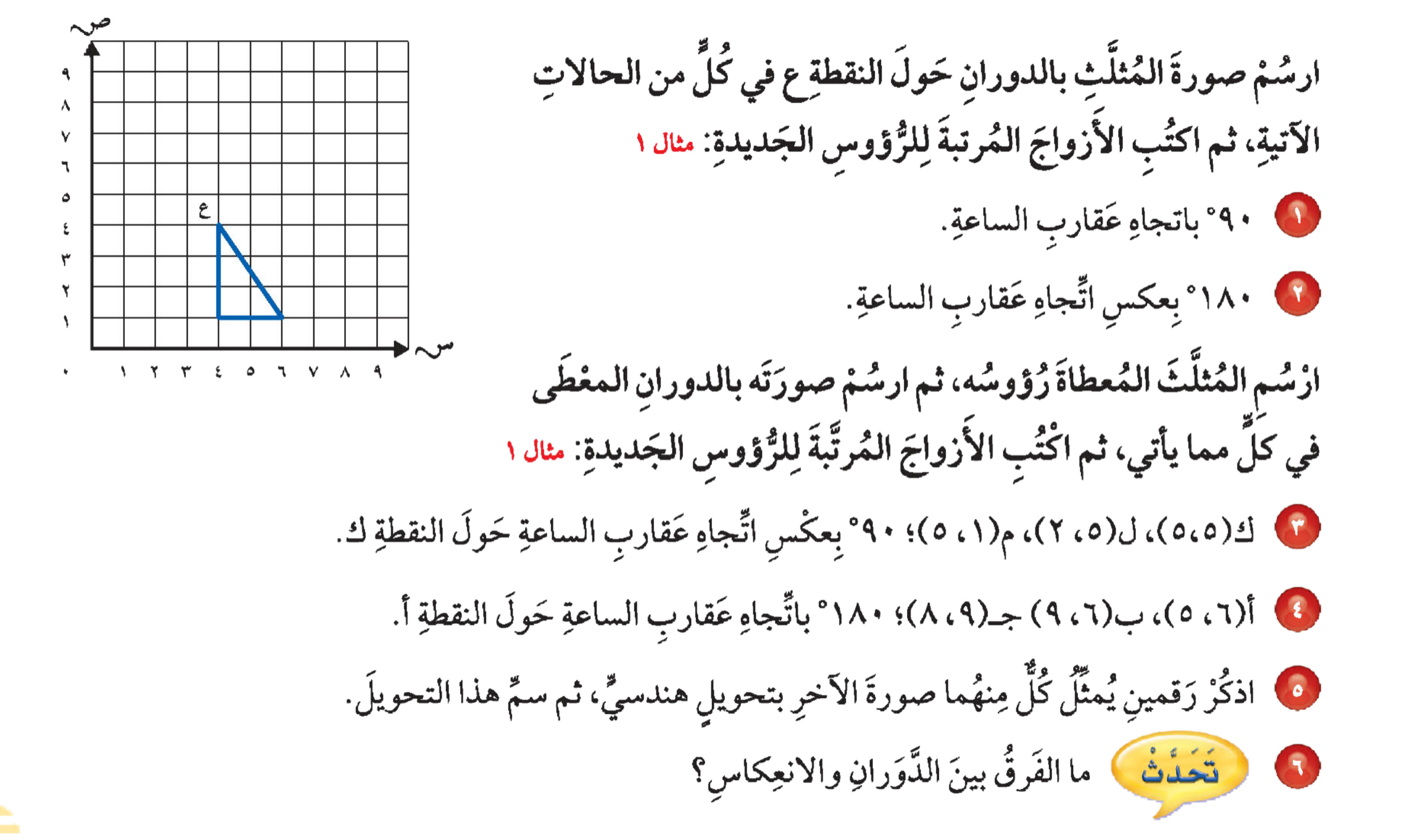 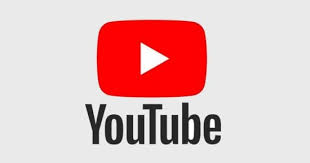 تــــــأكد
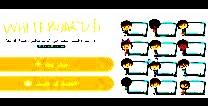 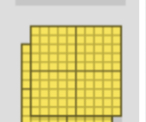 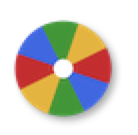 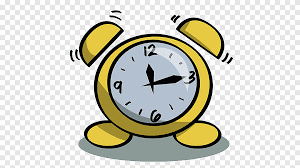 نشاط
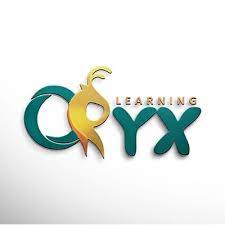 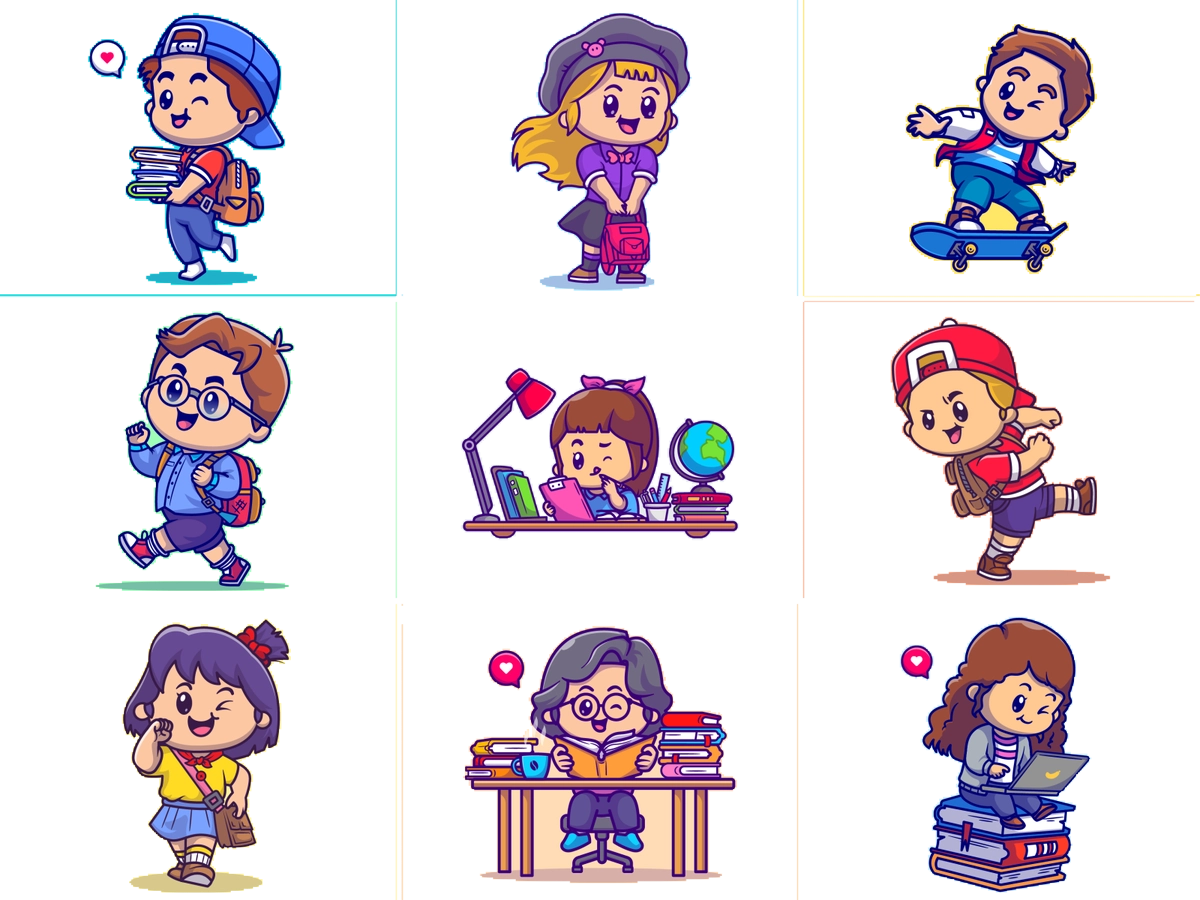 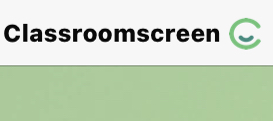 أدوات
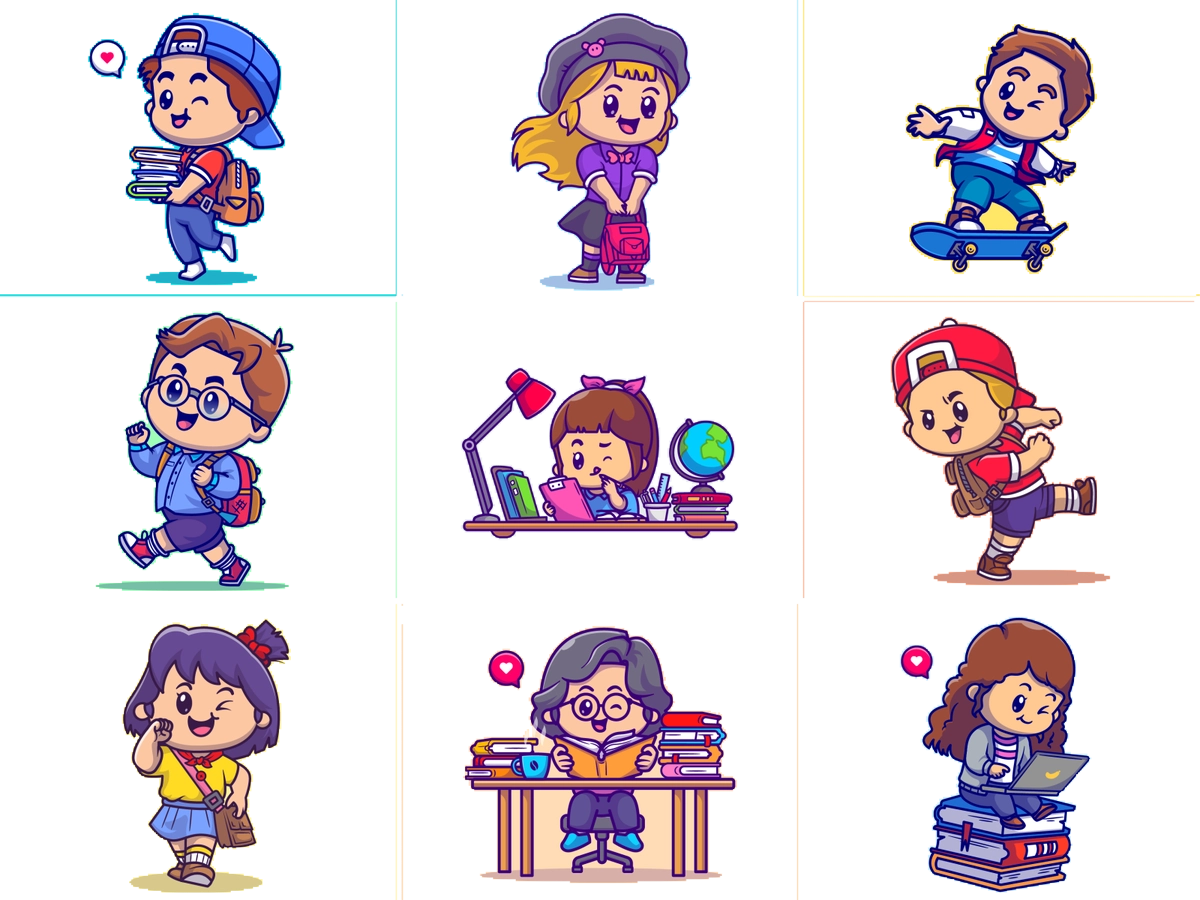 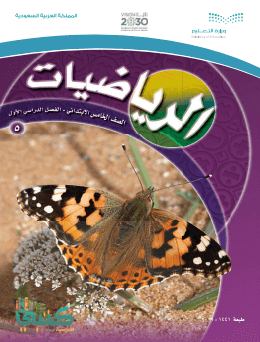 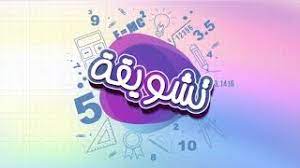 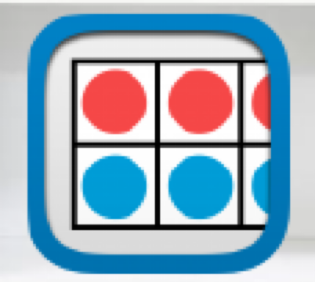 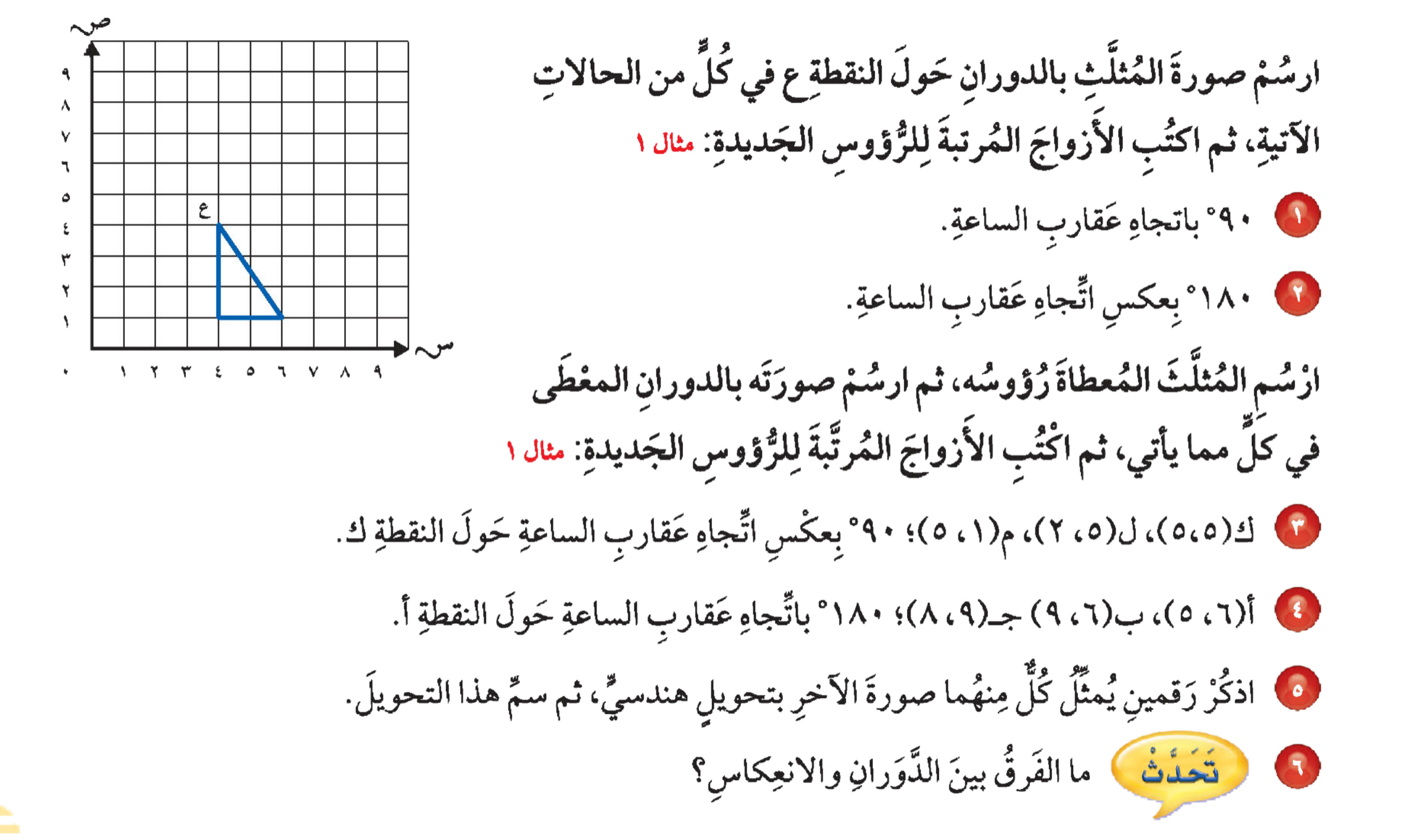 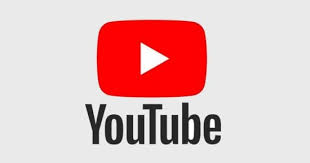 تــــــأكد
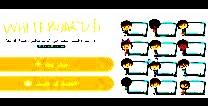 الدوران يدور الشكل حول نقطة، 
أما في الانعكاس فيتم قلب الشكل حول مستقيم.
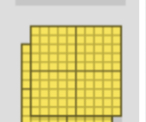 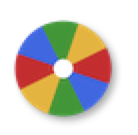 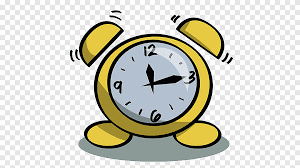 نشاط
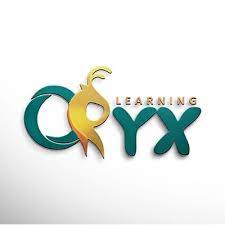 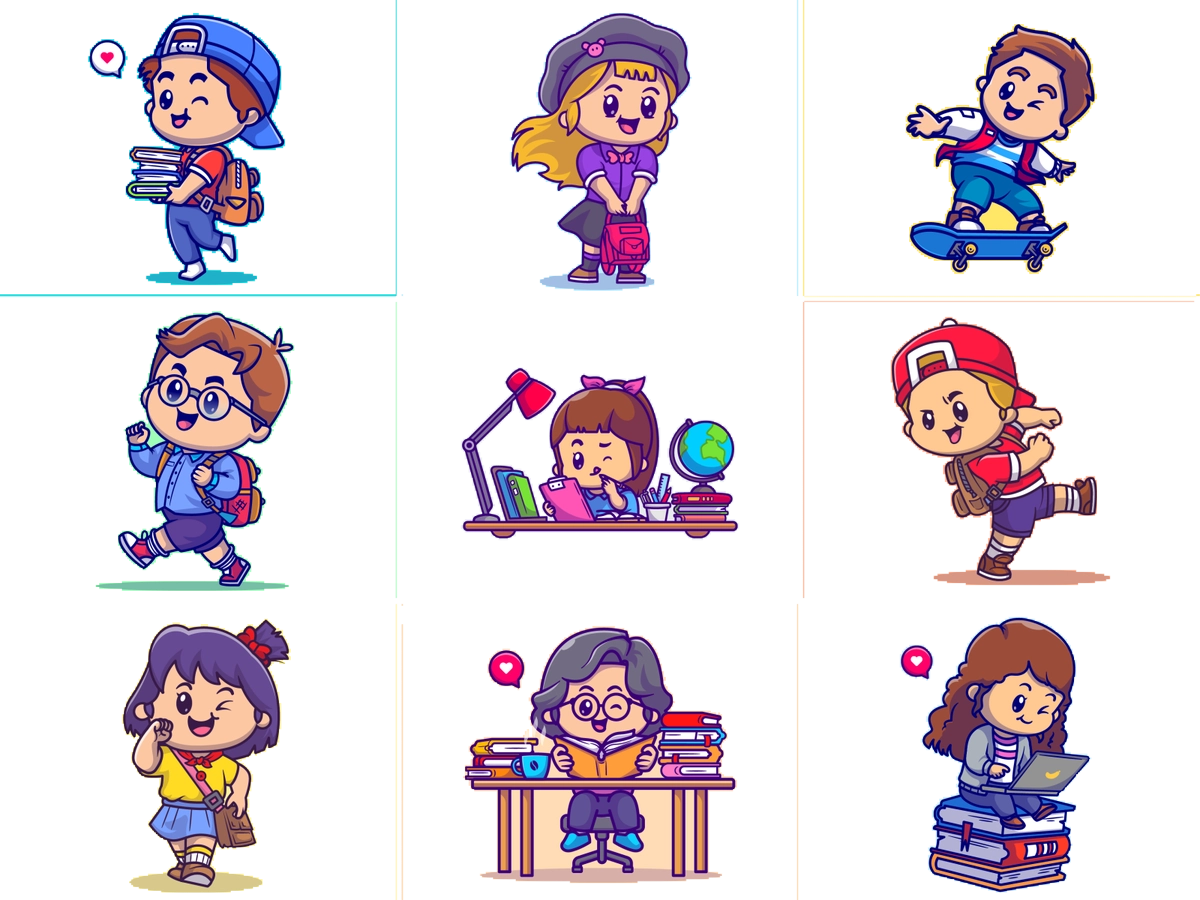 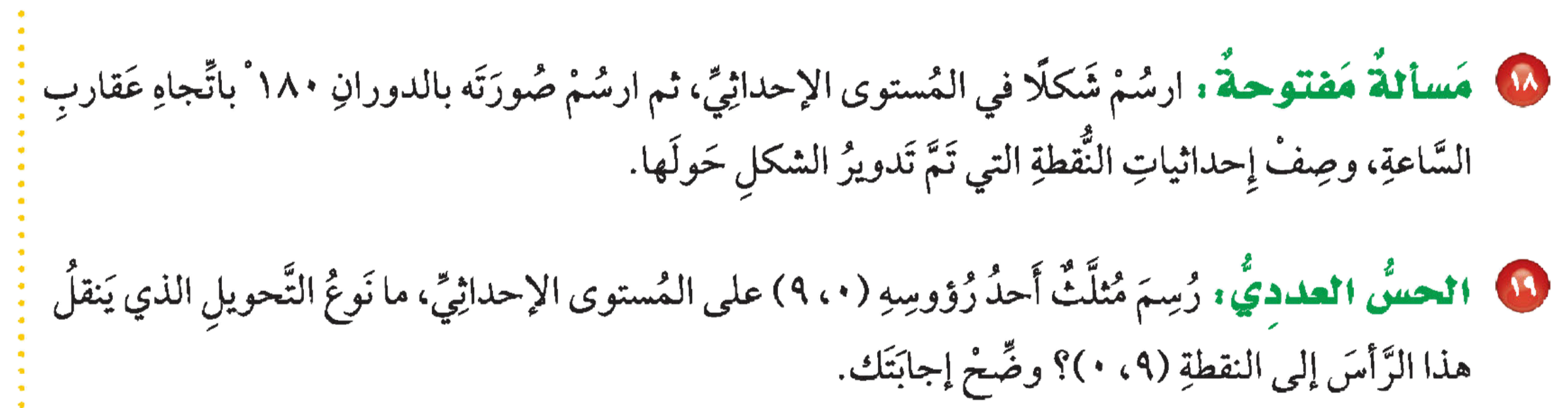 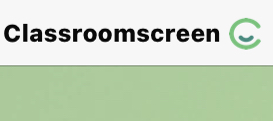 أدوات
الحل
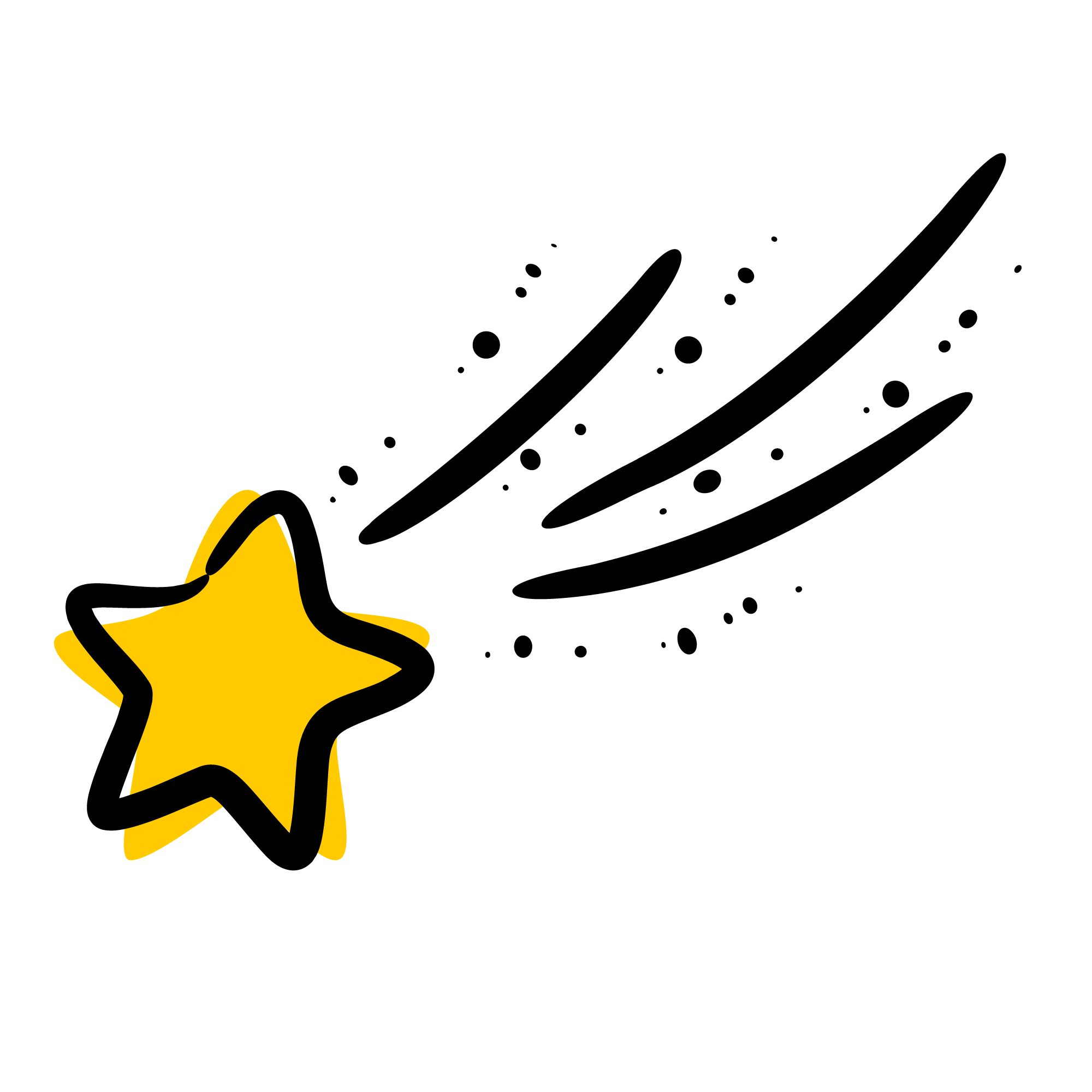 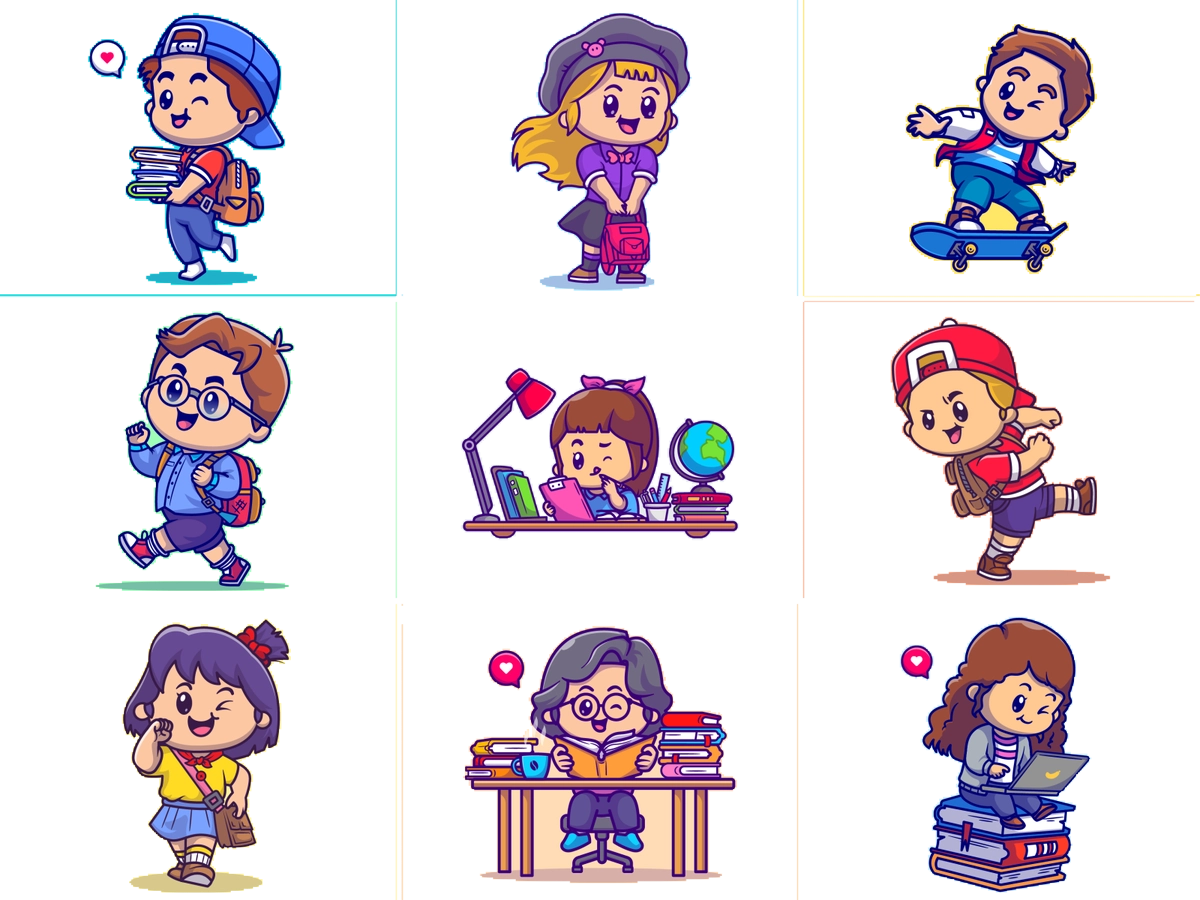 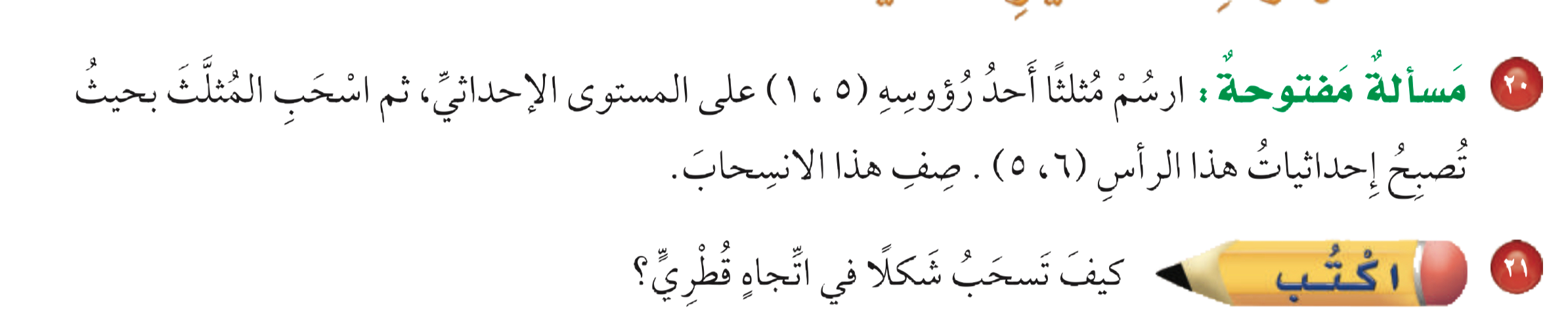 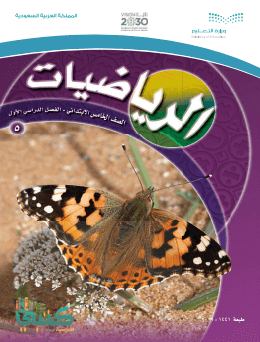 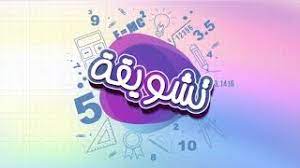 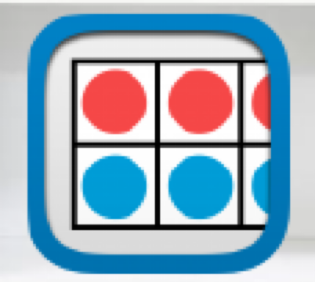 مسائل
 مهارات التفكير العليا
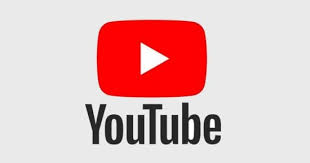 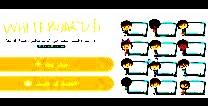 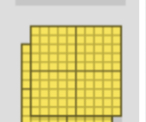 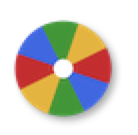 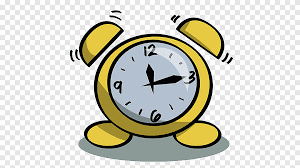 نشاط
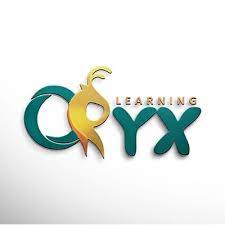 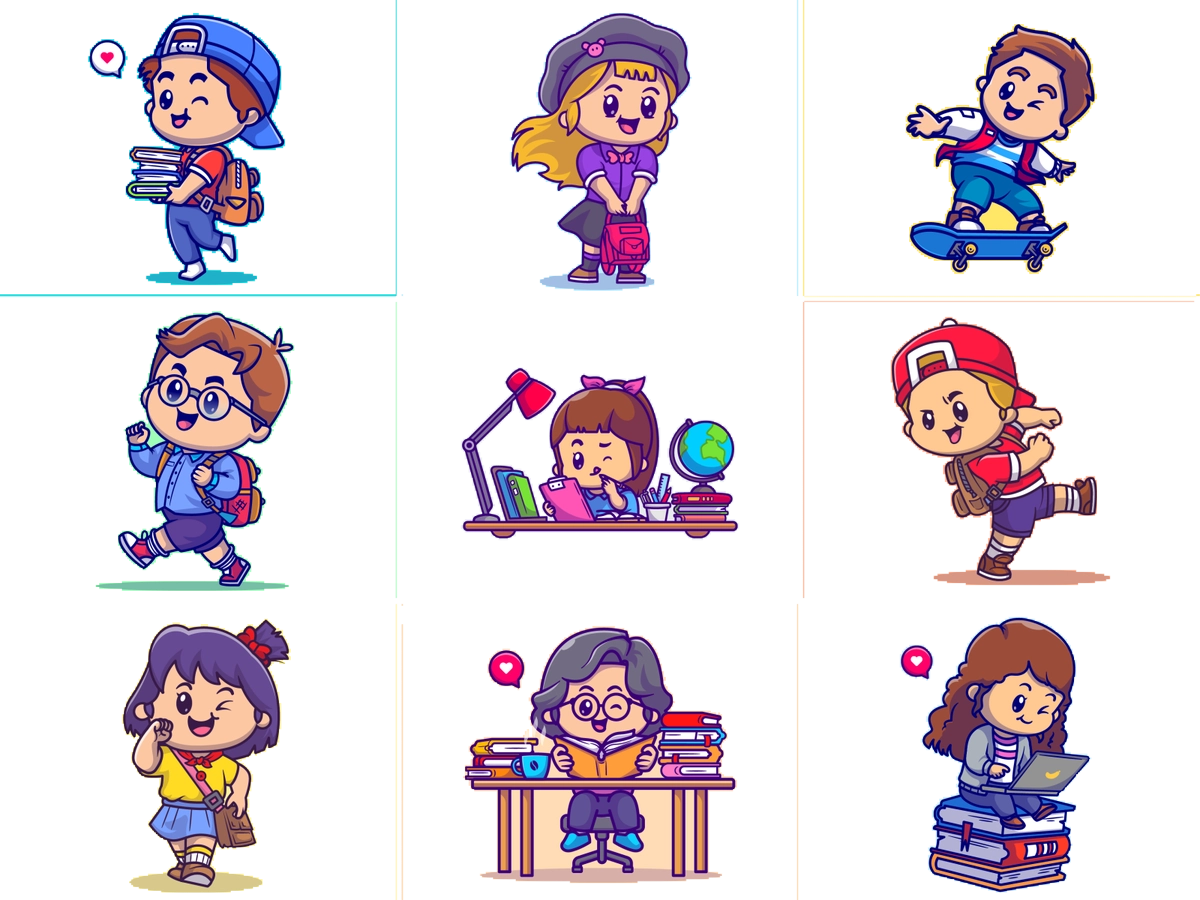 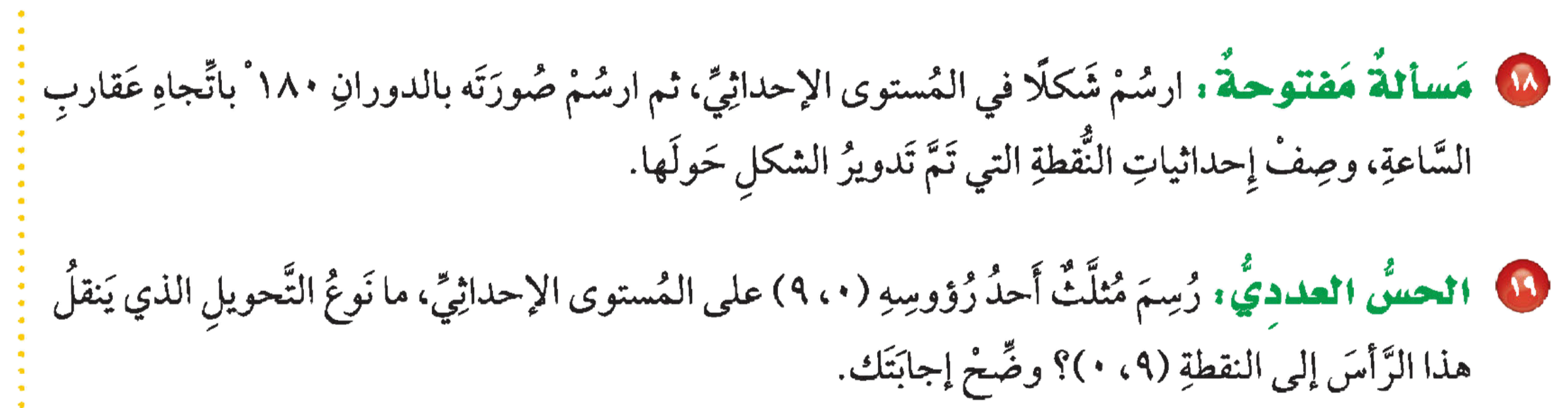 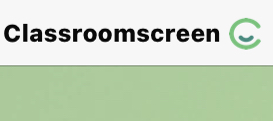 أدوات
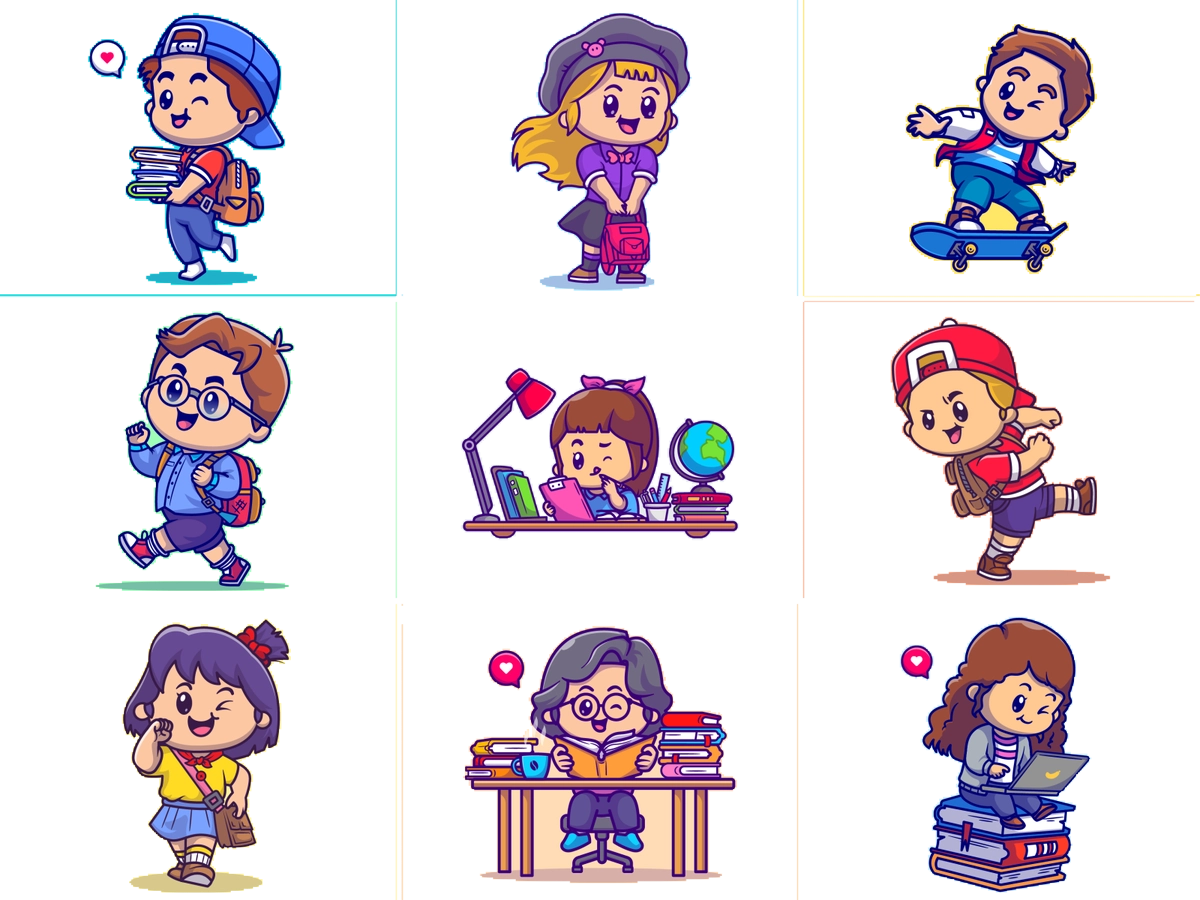 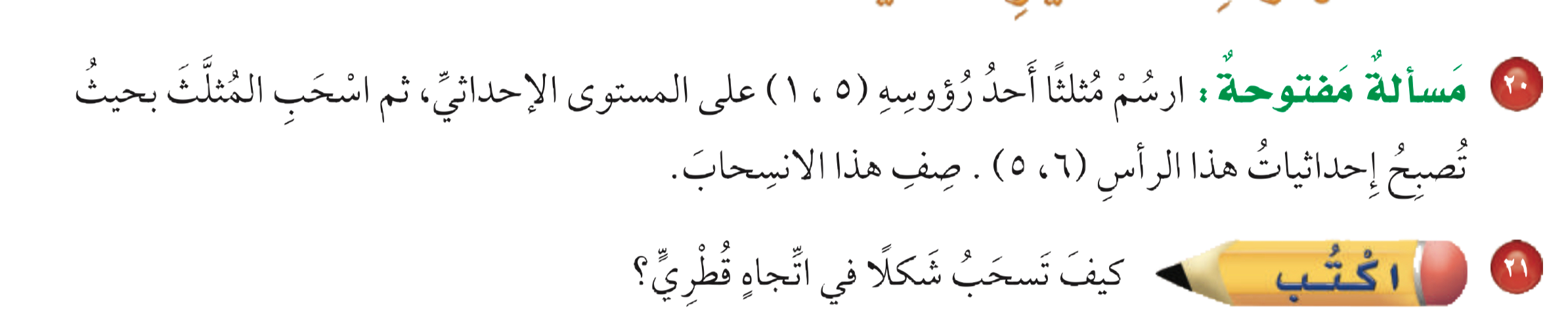 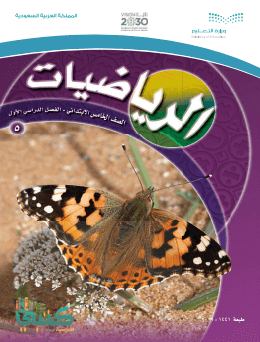 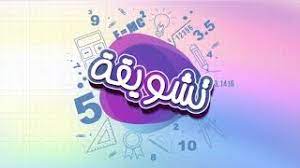 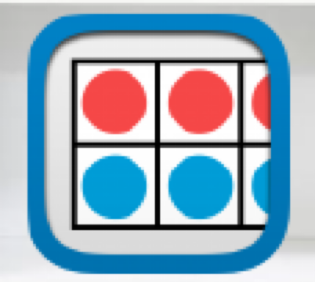 مسائل
 مهارات التفكير العليا
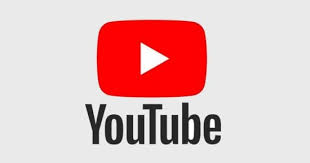 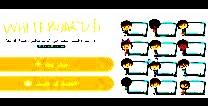 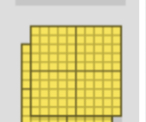 دوران بزاوية ٩٠° في اتجاه عقارب الساعة حول النقطة (٠ ،٠)
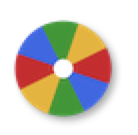 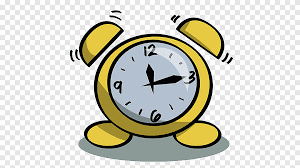 نشاط
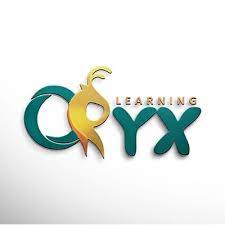 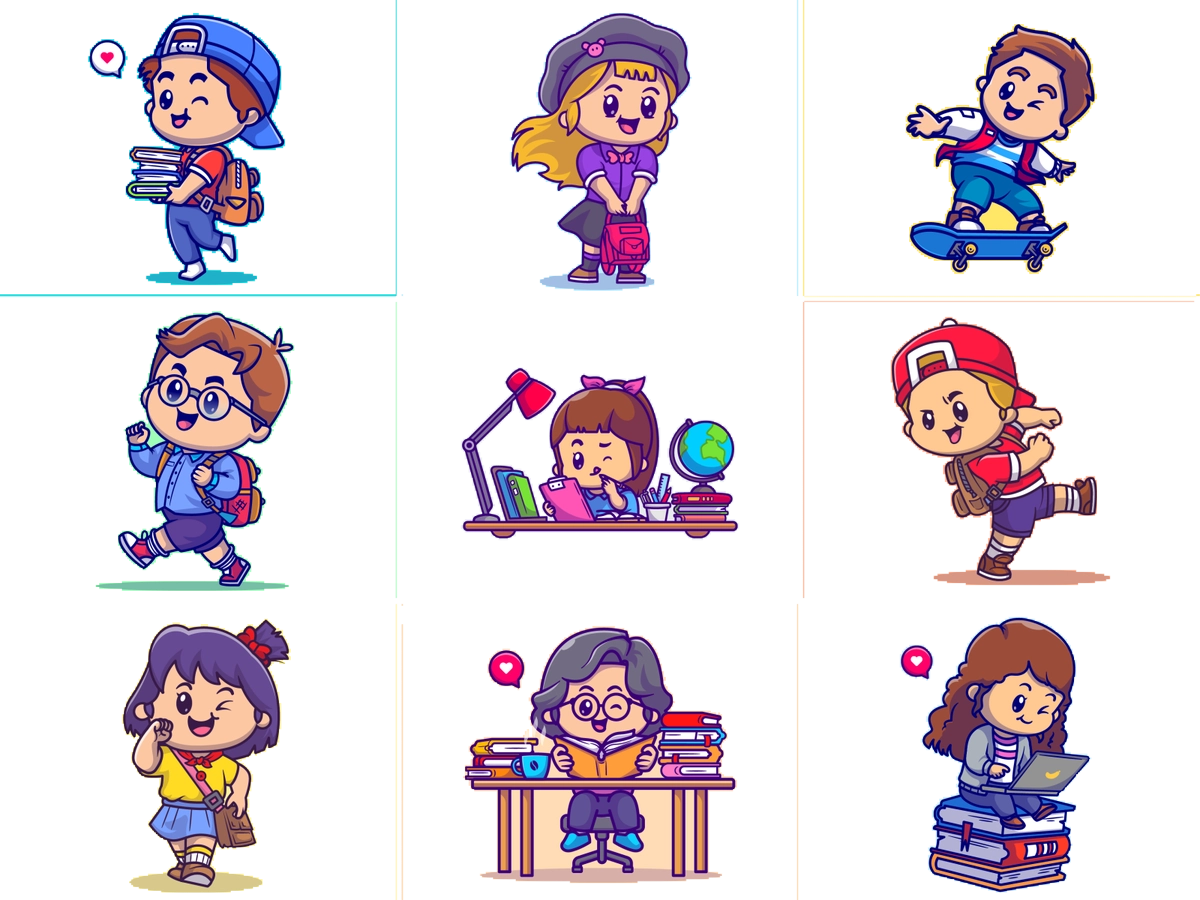 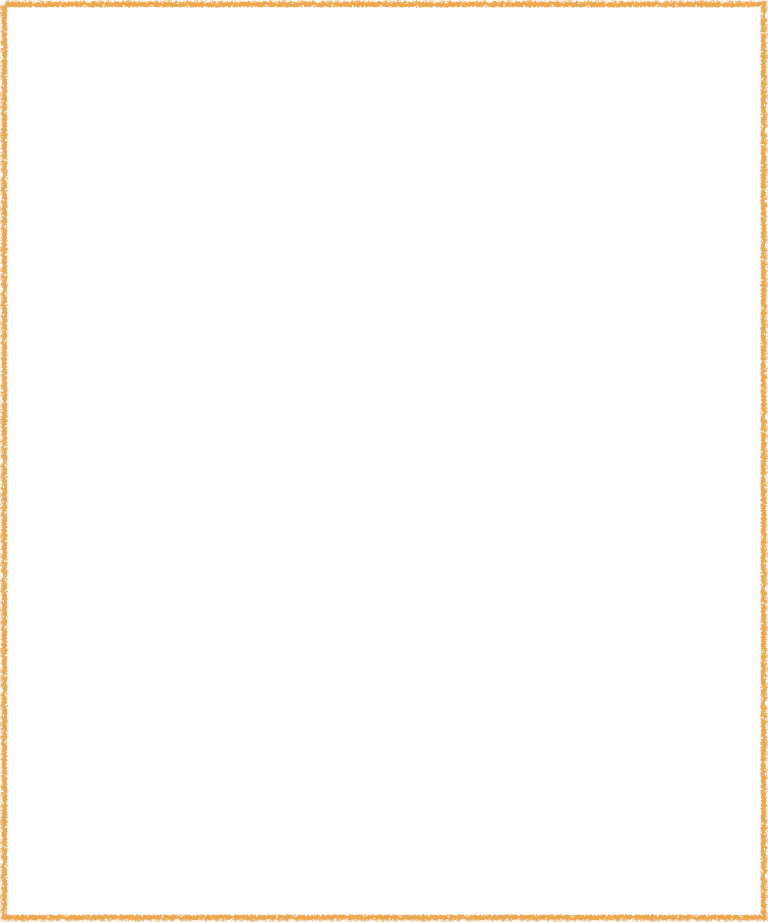 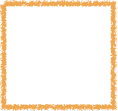 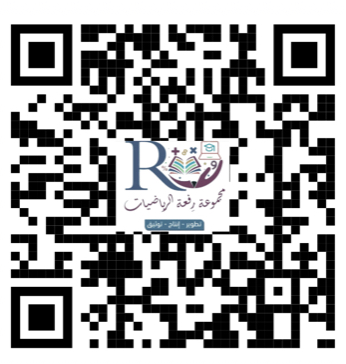 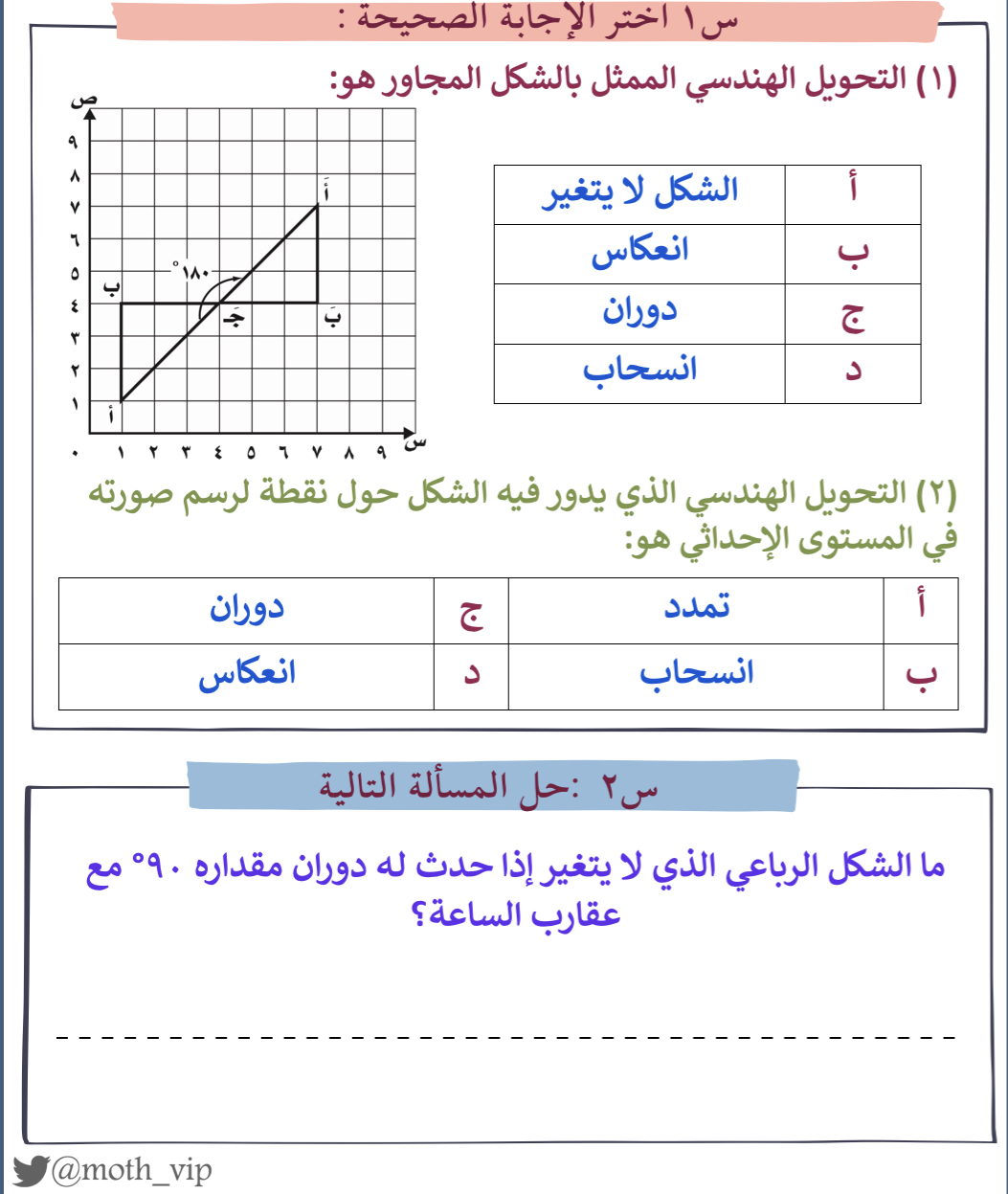 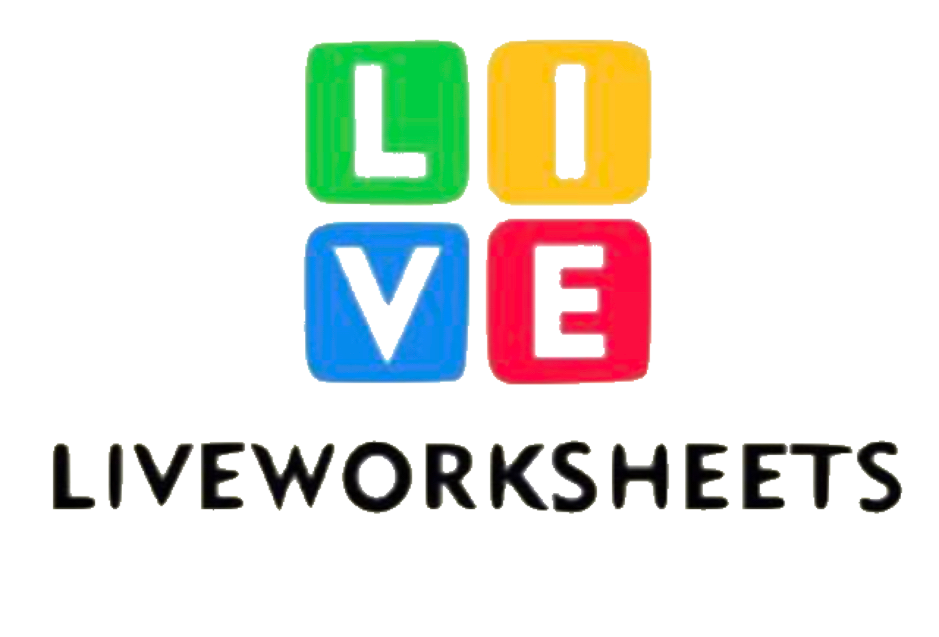 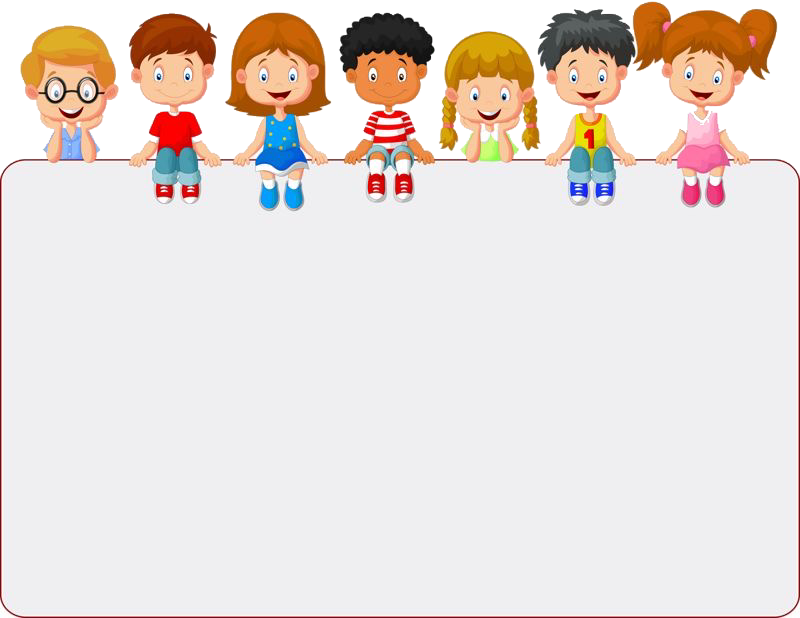 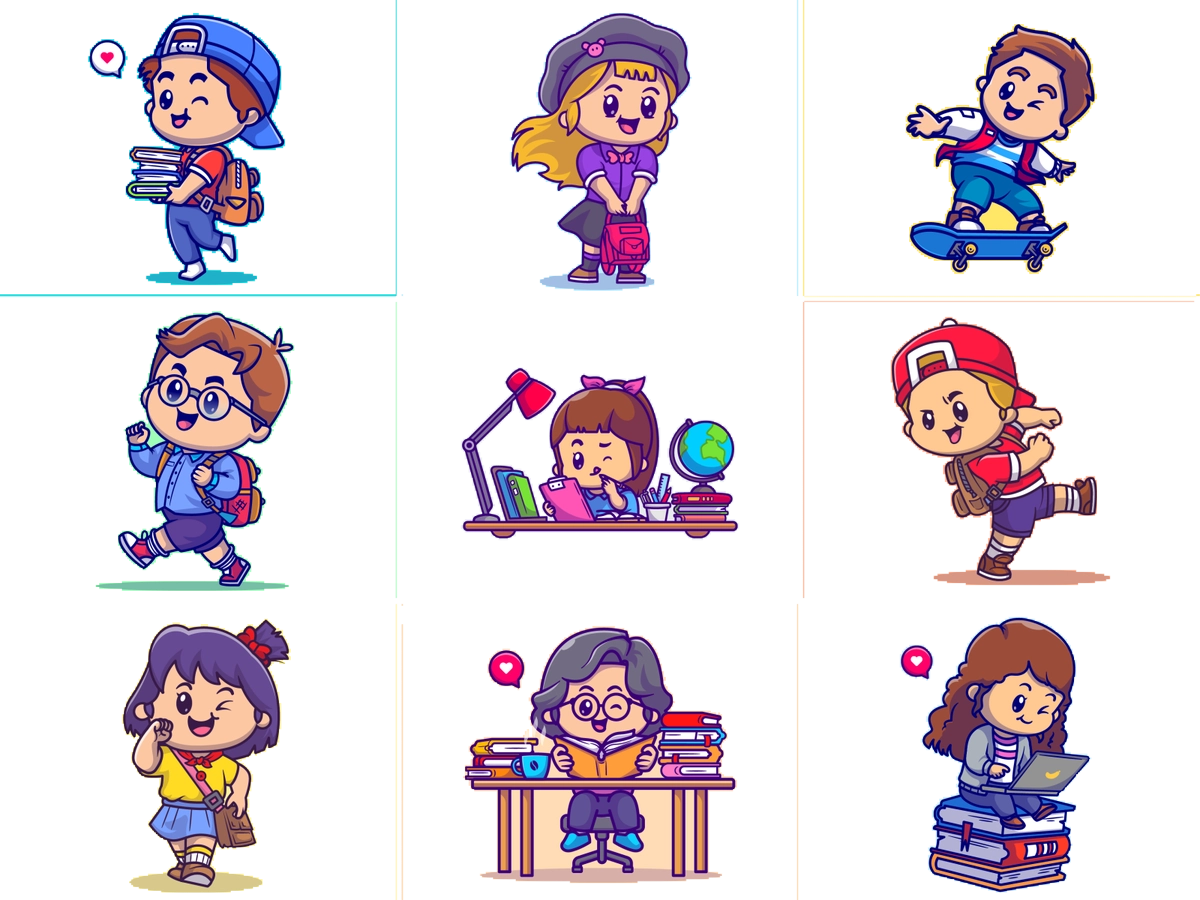 جدول التعلم
ماذا أعرف
ماذا تعلمت
ماذا أريد أن أعرف
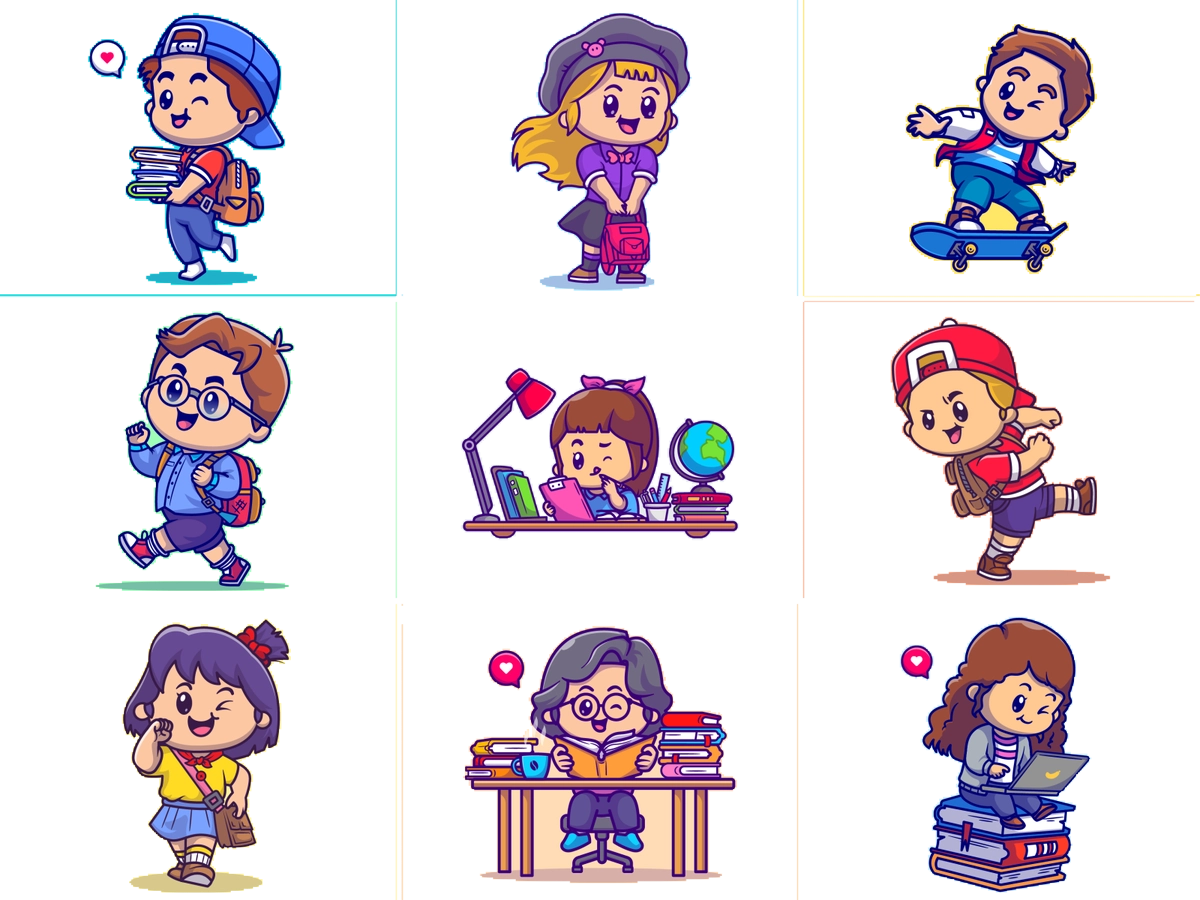 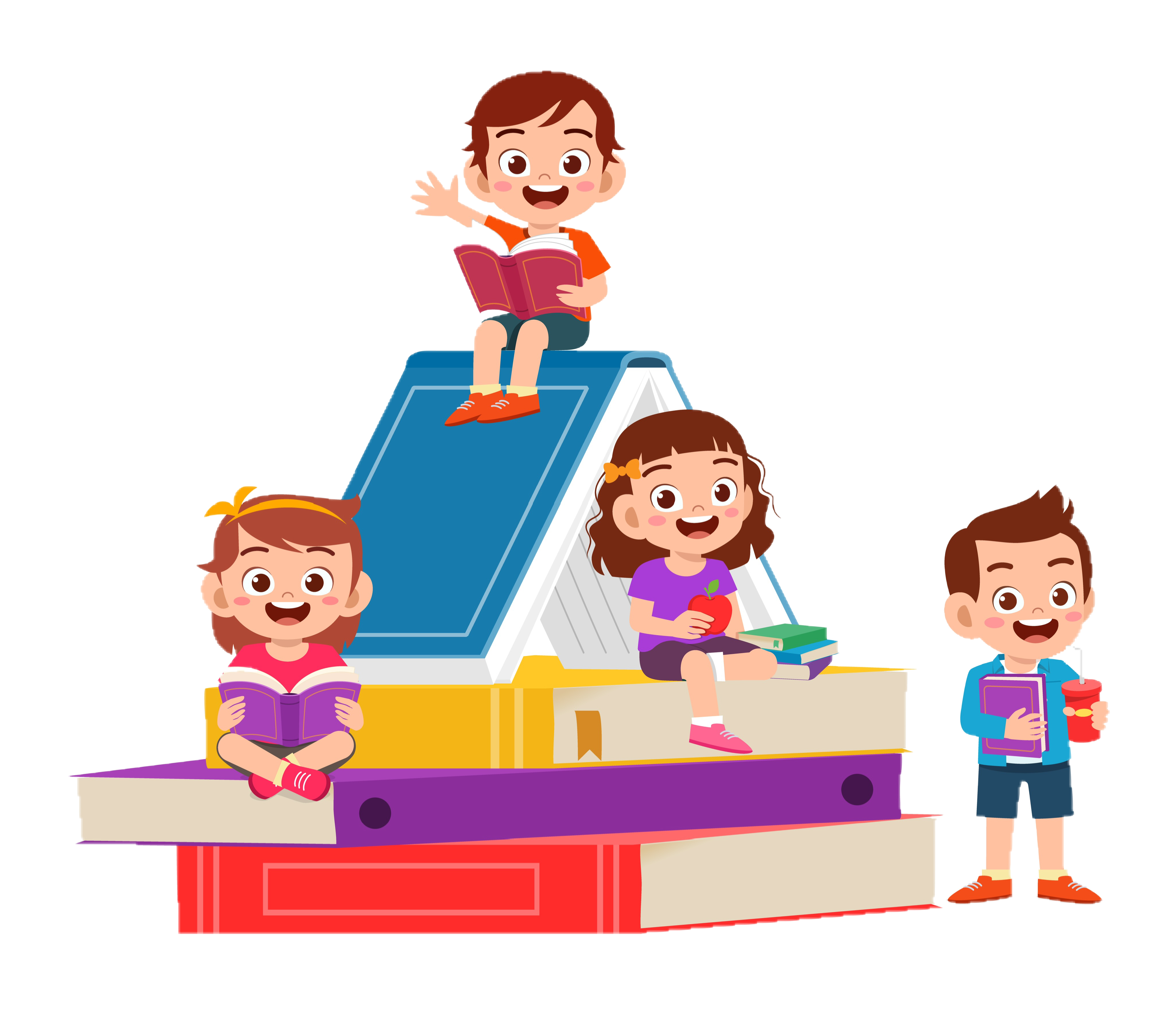 الواجـــب
من ٧ إلى ٩
سؤال :
+ ١٣
صفحة :
١٠٣
ختاماً
لا تستسلم على الاطلاق  ، الأشياء الجميلة تأخذ وقتا كن صبورا